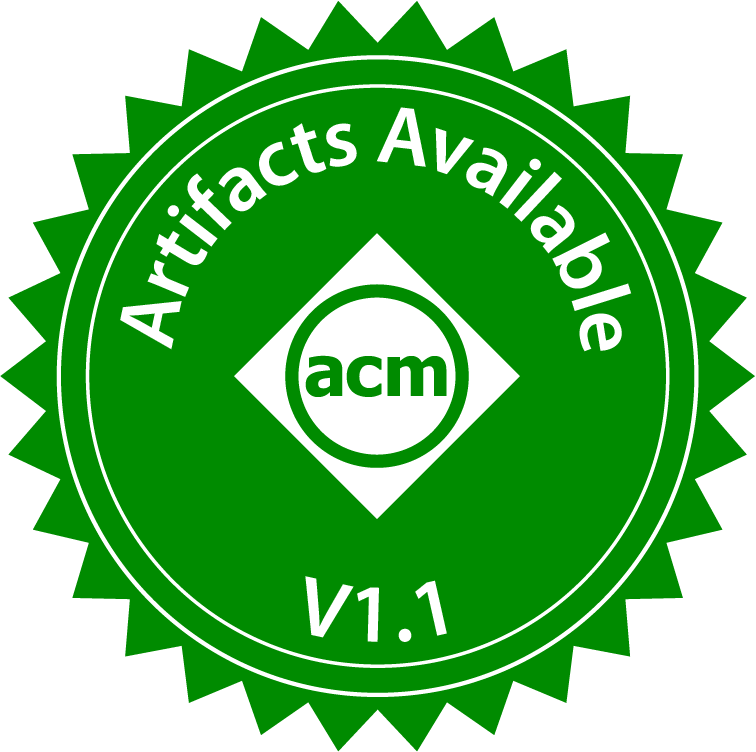 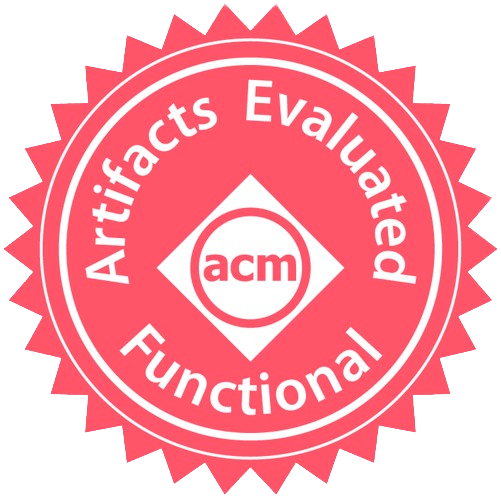 RackBlox: A Software-Defined Rack-Scale Storage
System with Network-Storage Co-Design
Benjamin Reidys    
Yuqi Xue    Daixuan Li    Bharat Sukhwani*   
Wen-mei Hwu    Deming Chen    Sameh Asaad*    Jian Huang
*
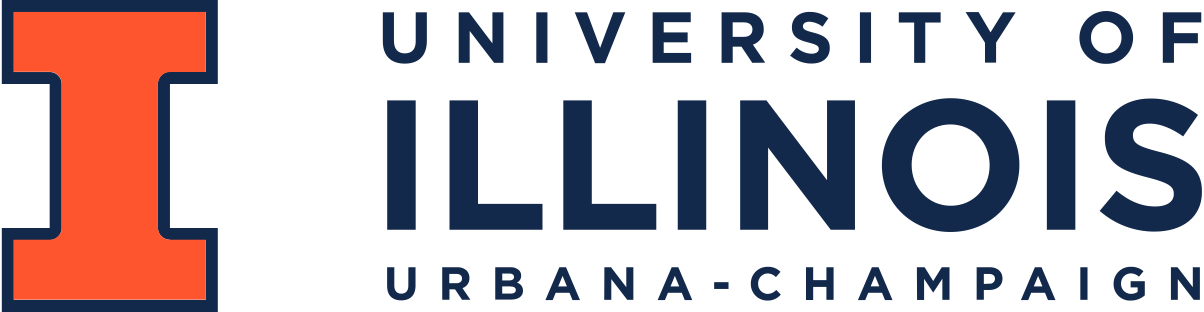 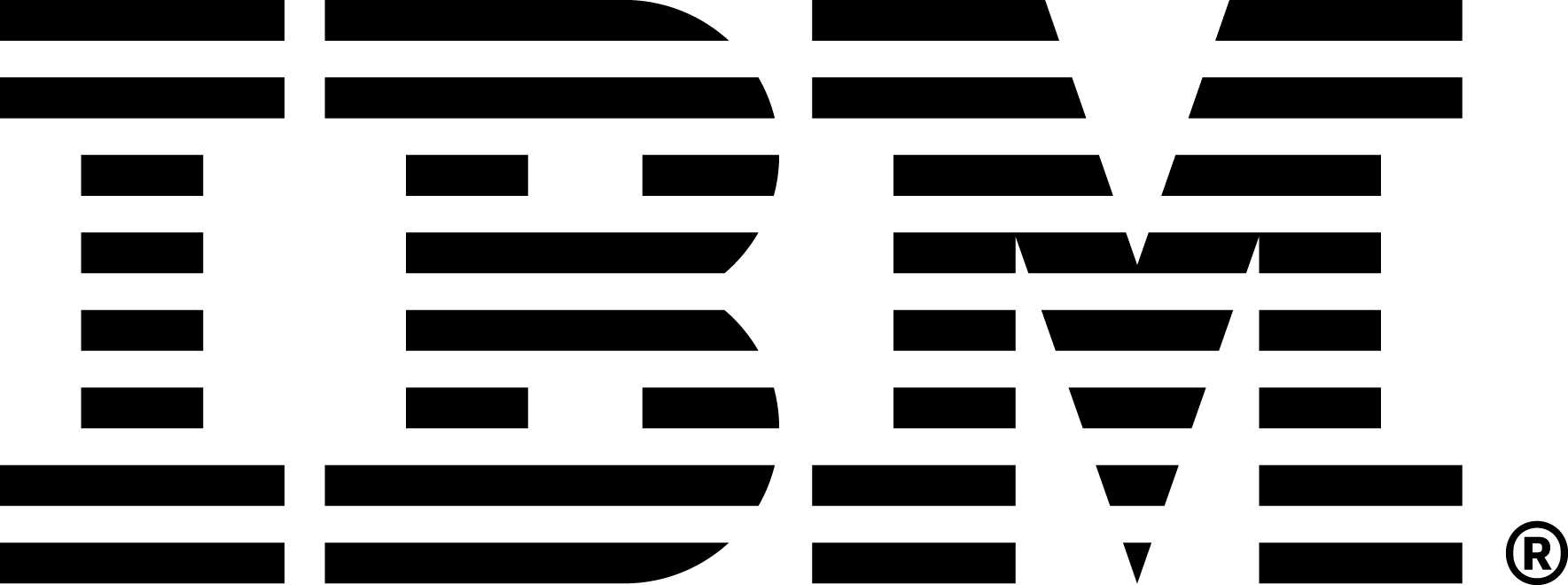 Software-Defined Infrastructure is Increasingly Popular
Clients
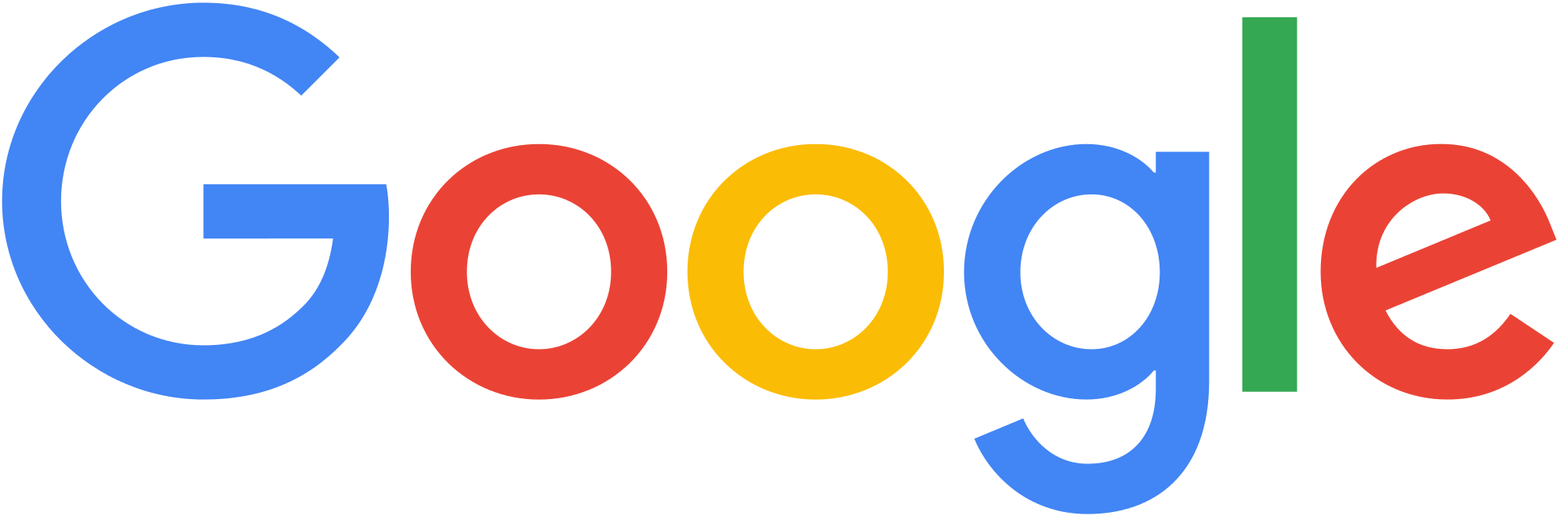 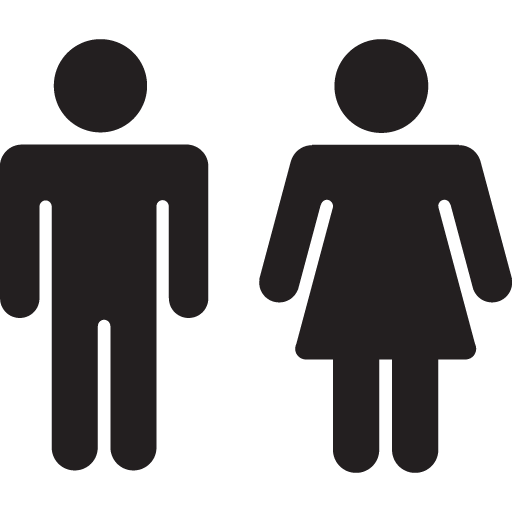 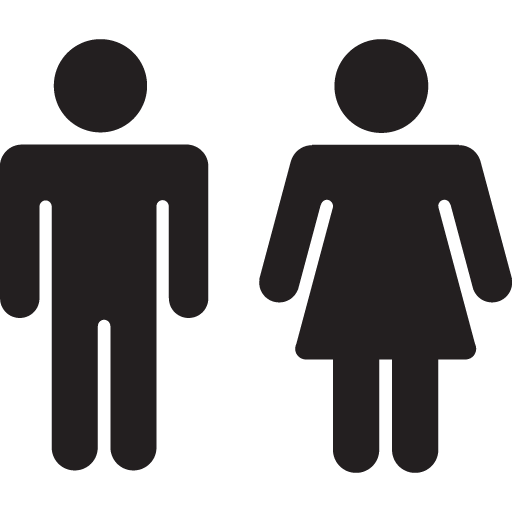 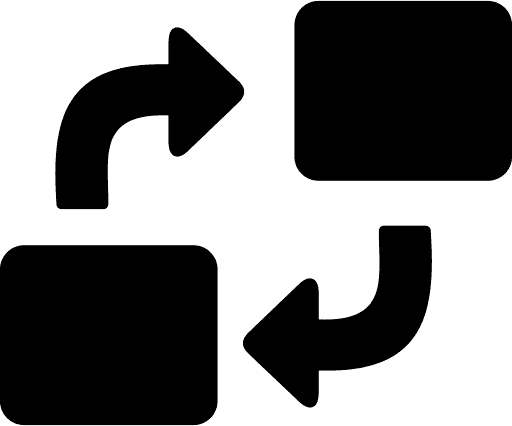 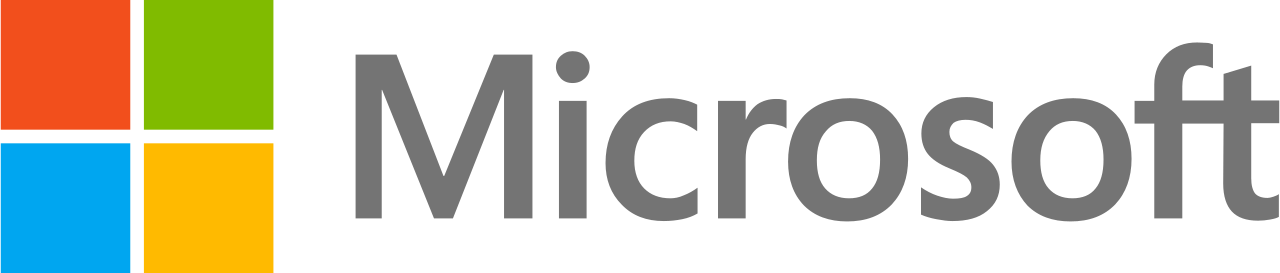 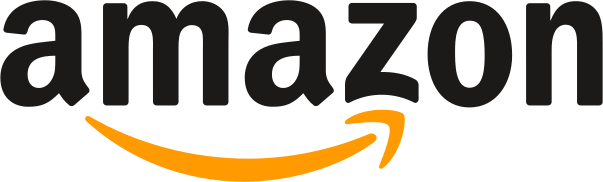 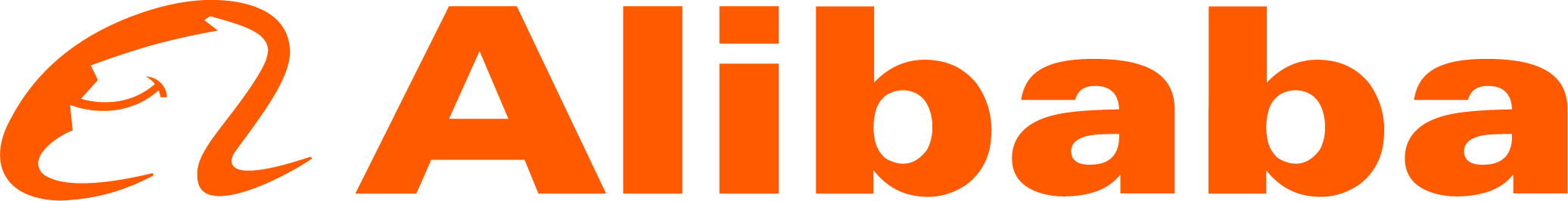 Software-Defined 
Networking
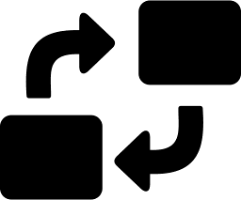 Adopted in major data centers
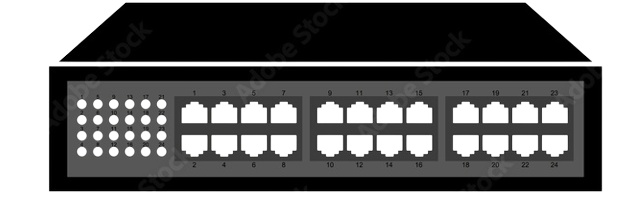 Redefine 
management policies
Top of Rack (ToR) Switch
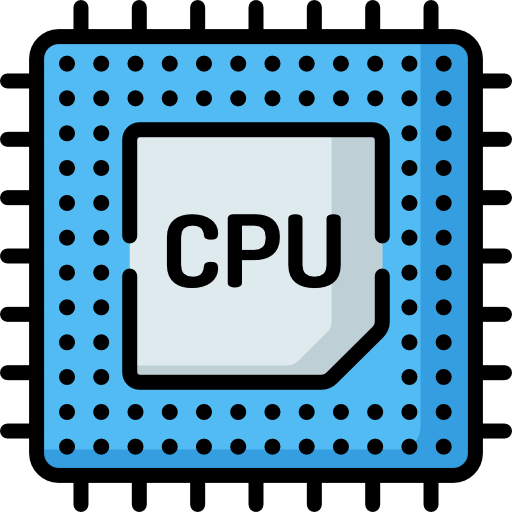 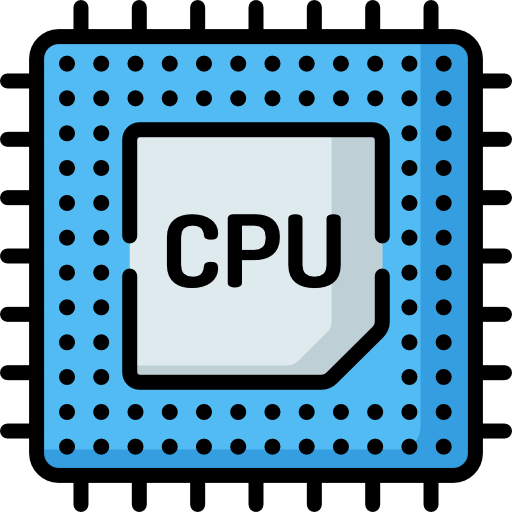 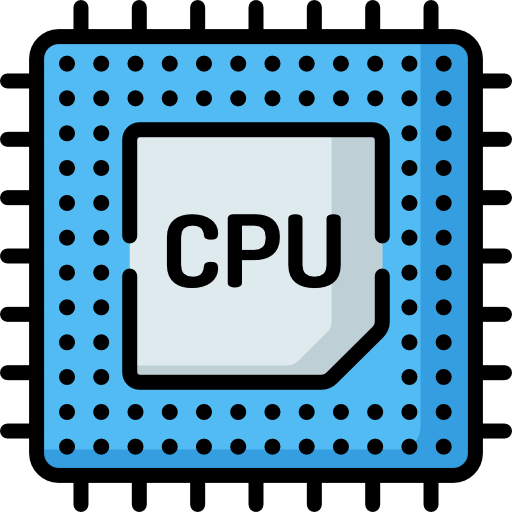 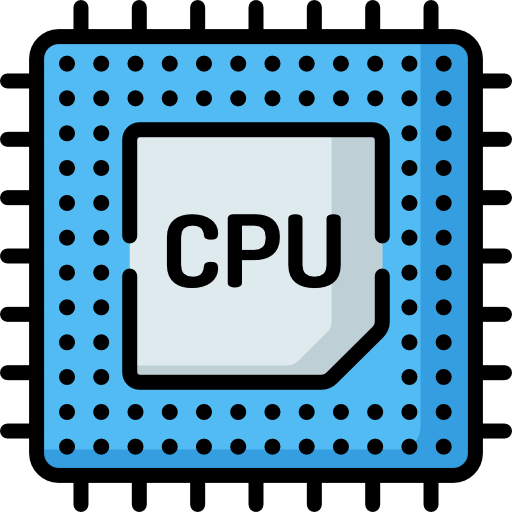 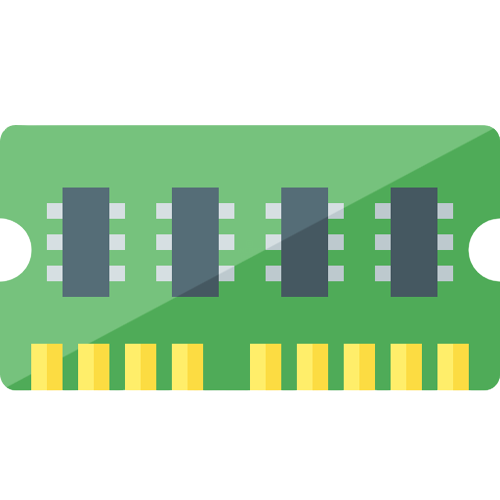 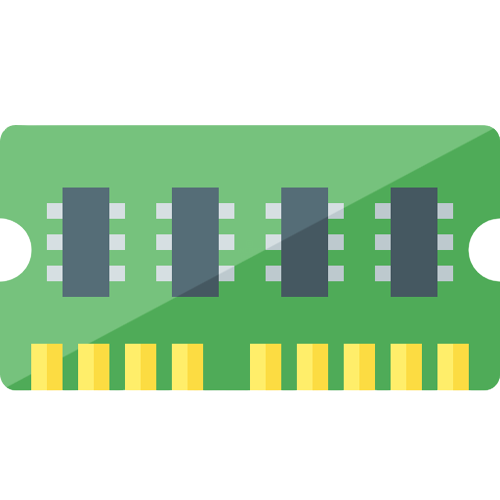 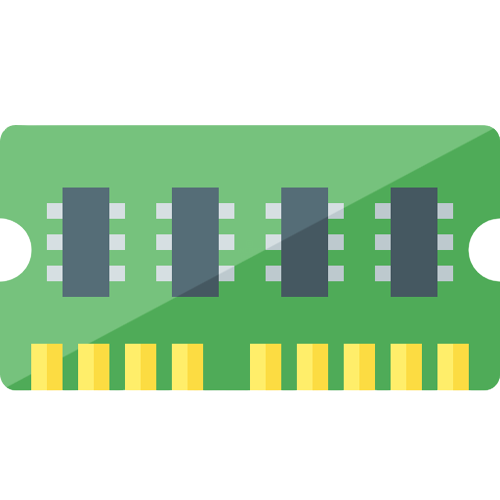 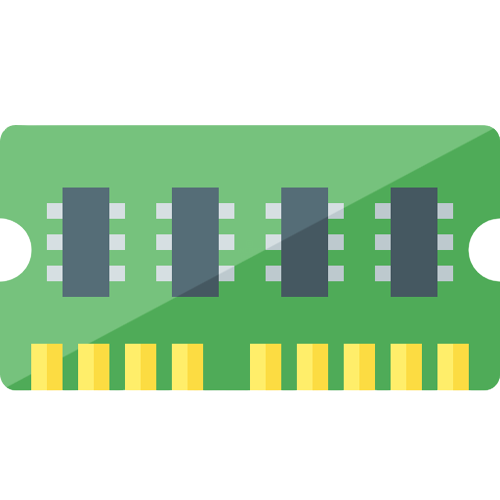 …
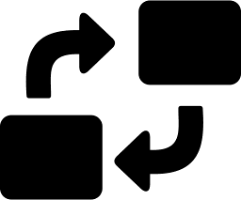 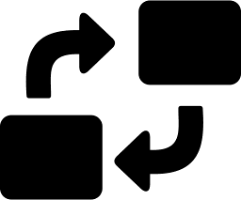 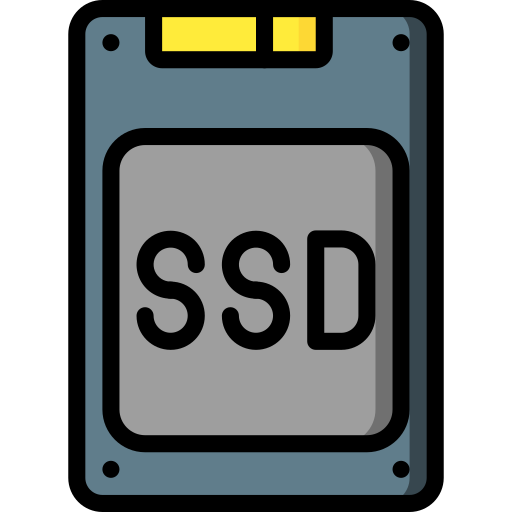 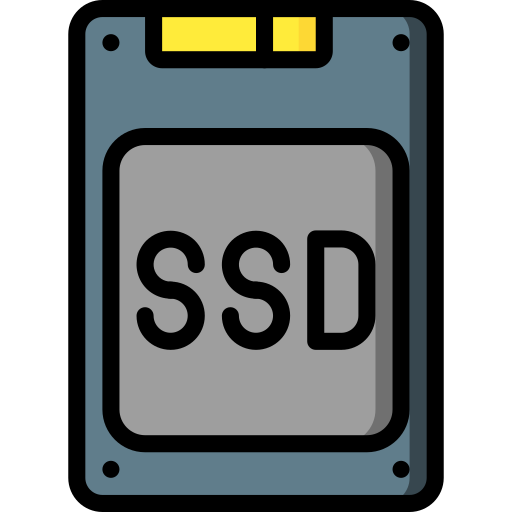 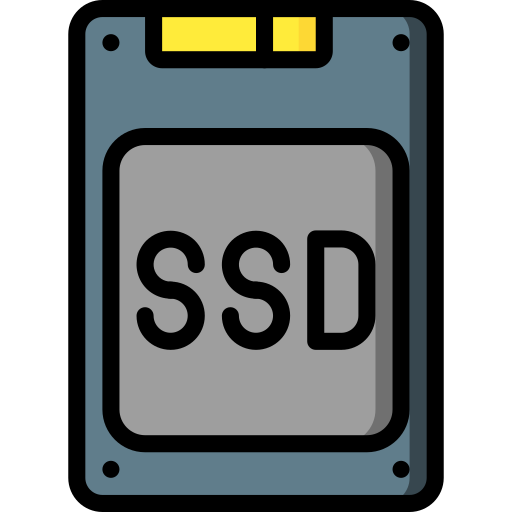 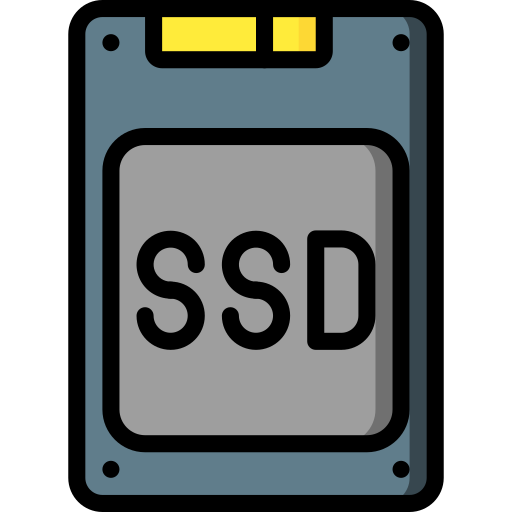 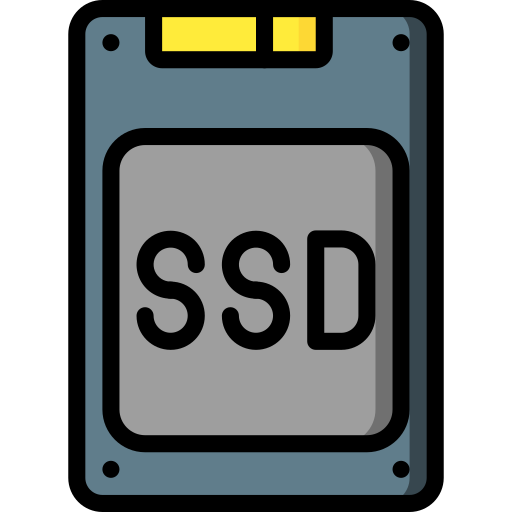 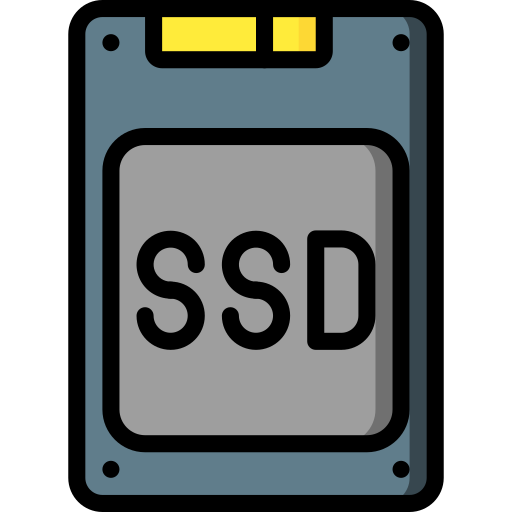 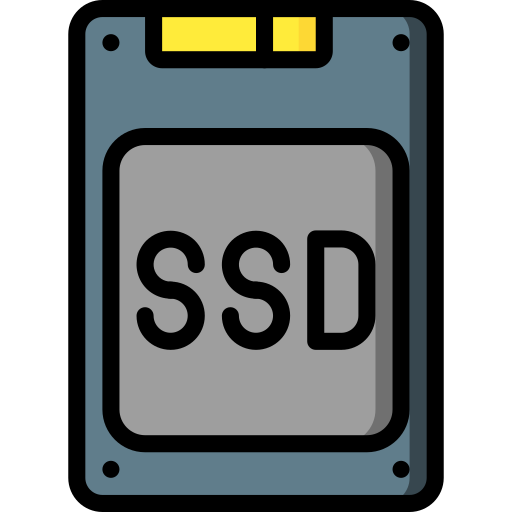 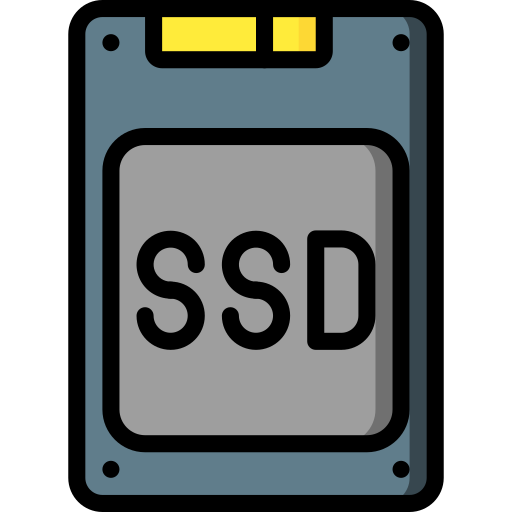 Storage Server
Storage Server
Software-Defined Storage
2
Systems Platform Research Group at UIUC
What is Software-Defined Networking?
Control Plane
I/O
Scheduling
Congestion Control
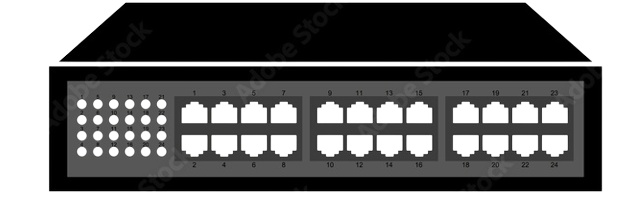 Data Plane
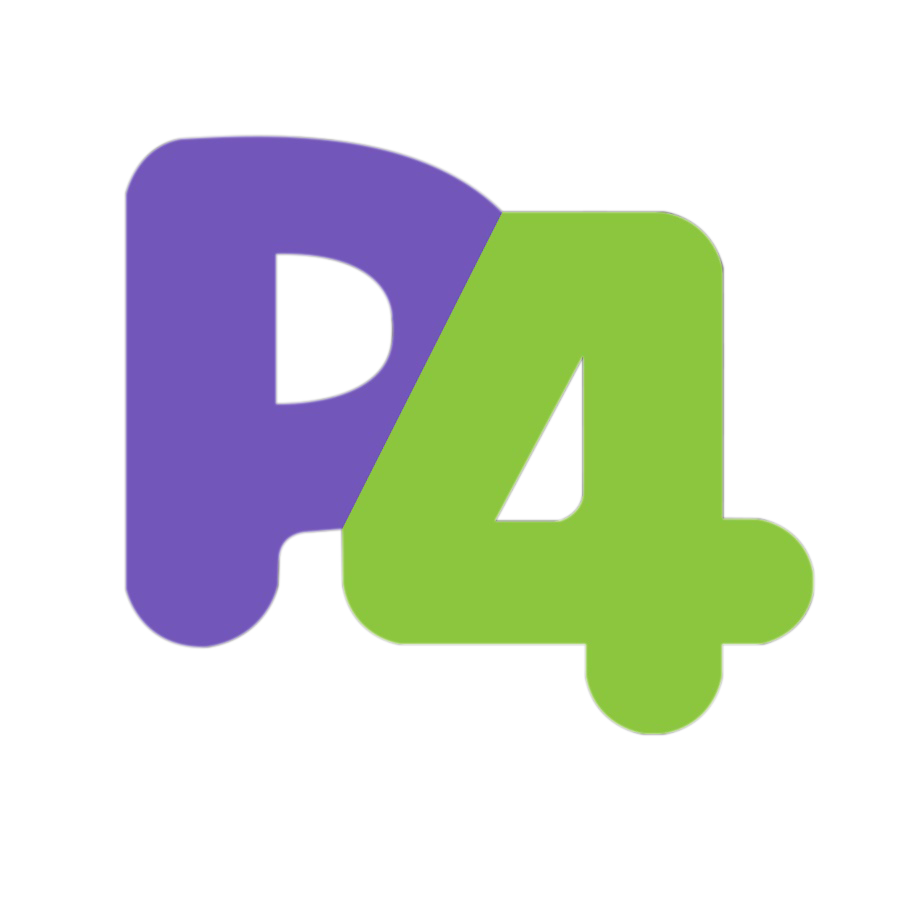 L2/L3 Routing
Data 
Cache
Network Statistics
Programmable Switch
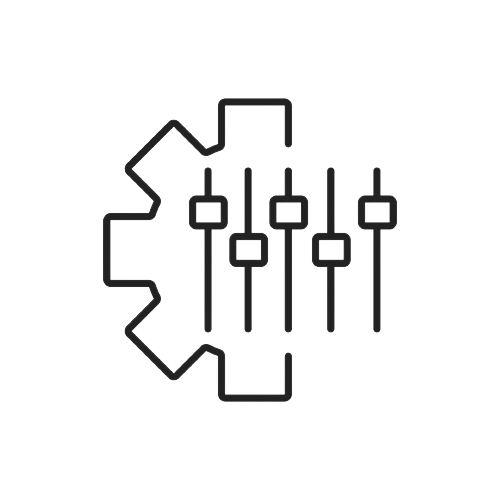 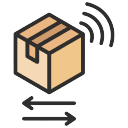 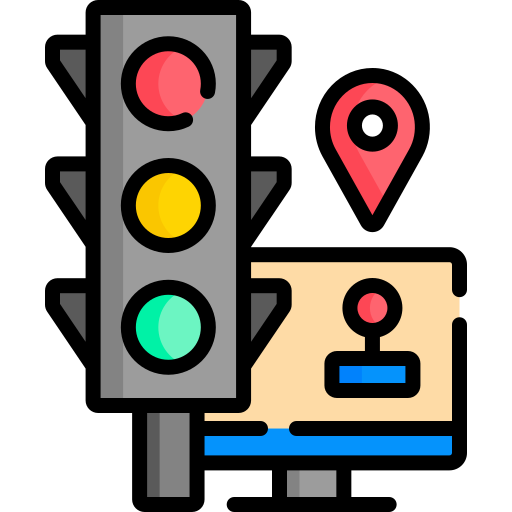 Customized packet format
Customized packet processing
Flexible traffic management
3
Systems Platform Research Group at UIUC
What is Software-Defined Storage?
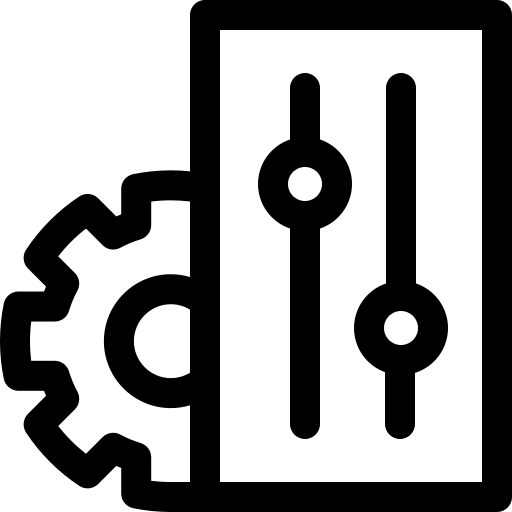 Allow software to manage storage chips
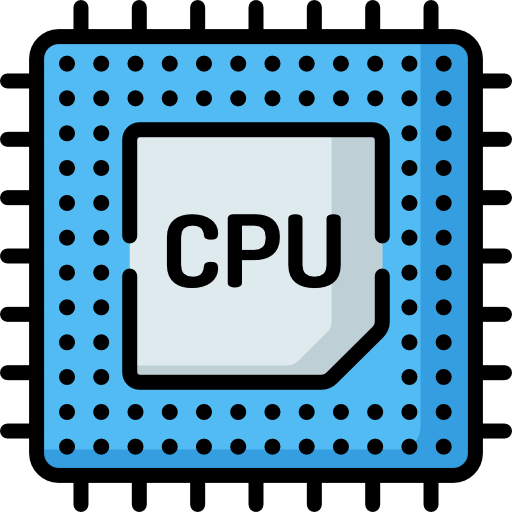 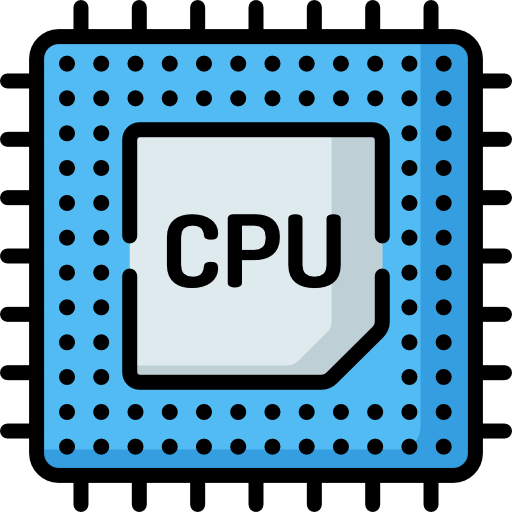 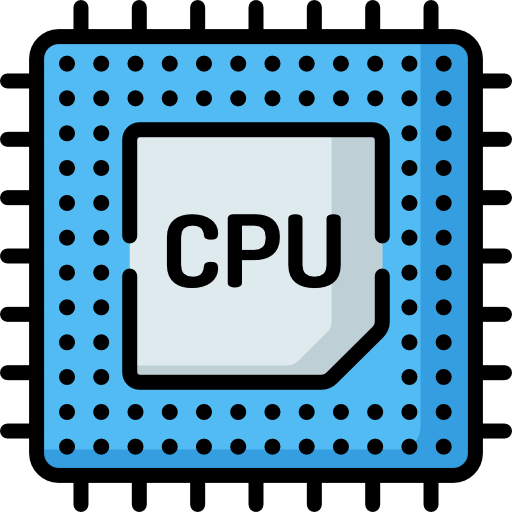 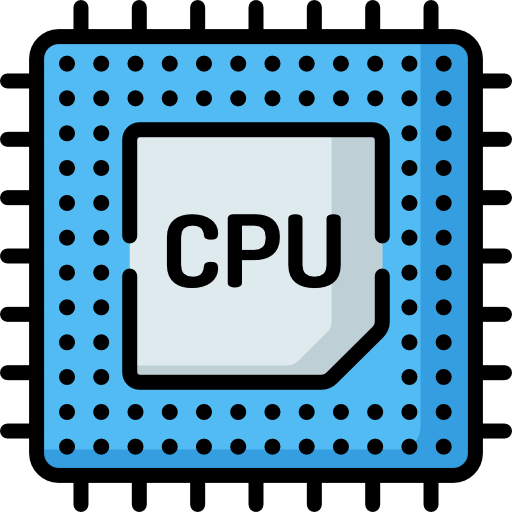 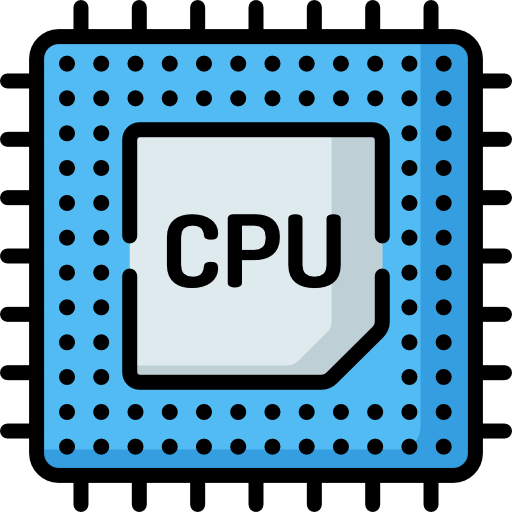 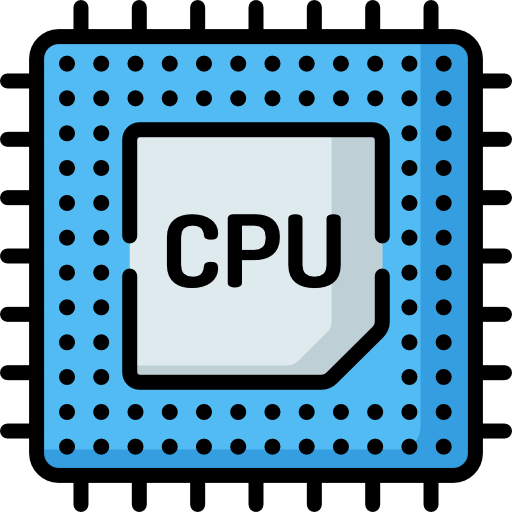 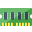 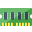 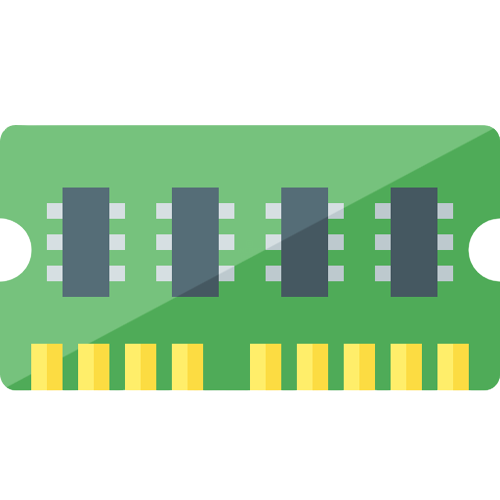 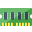 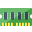 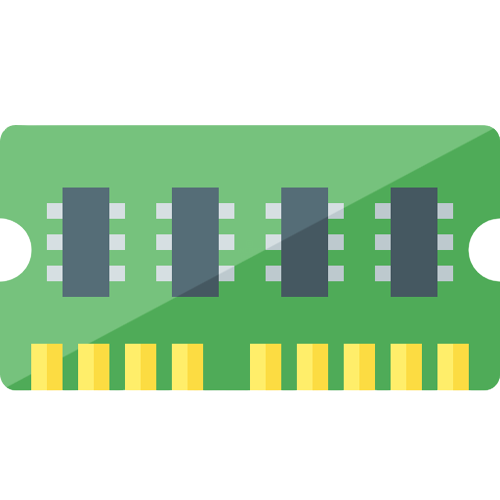 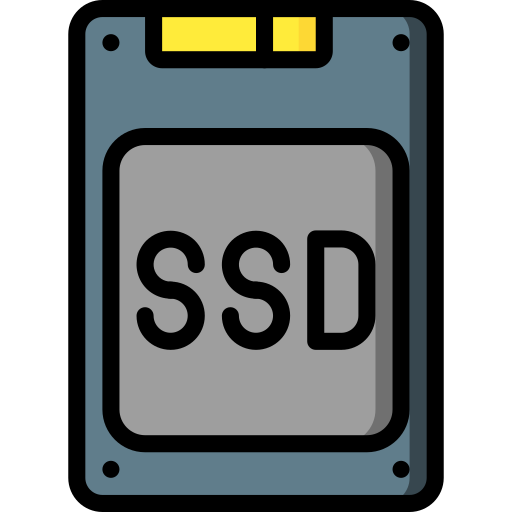 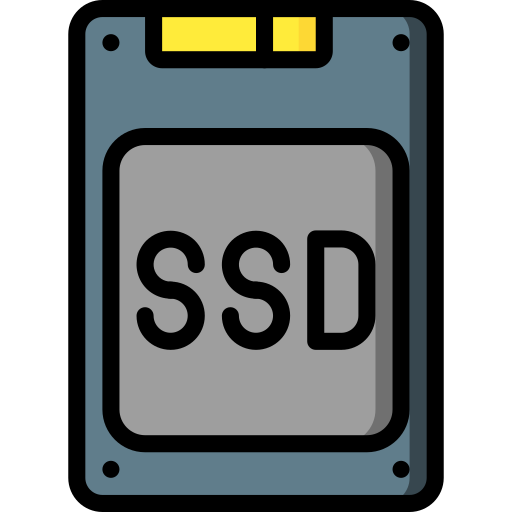 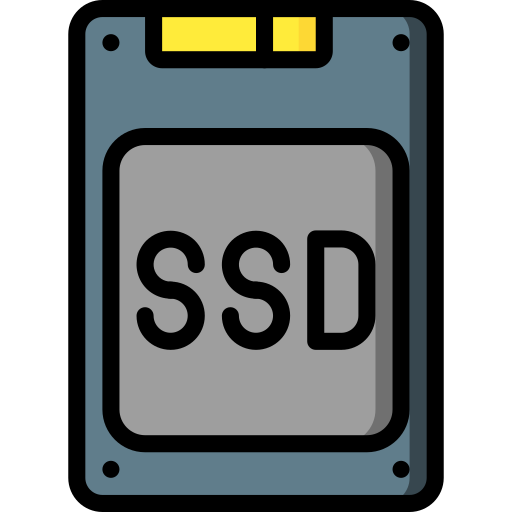 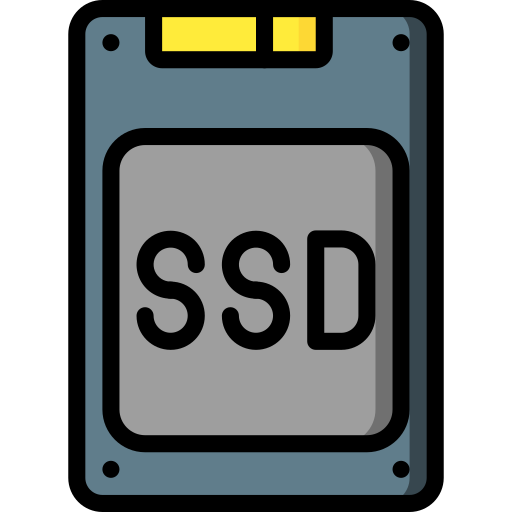 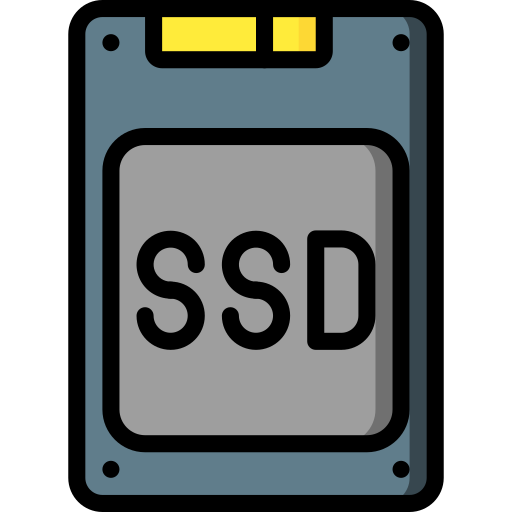 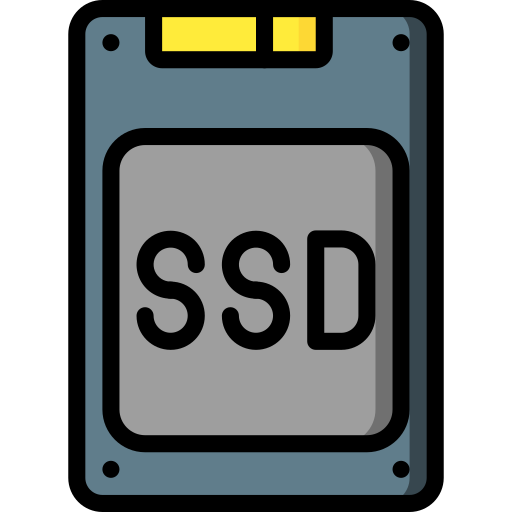 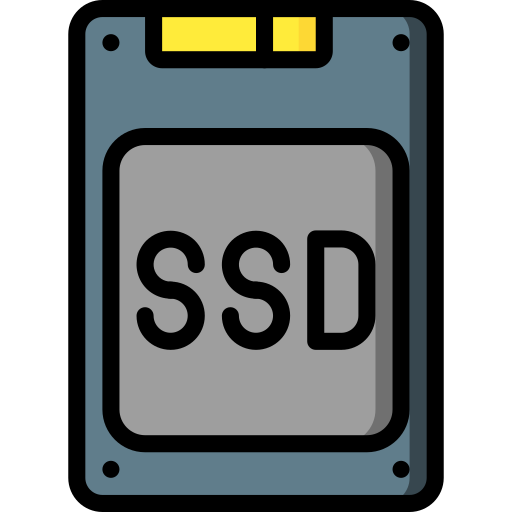 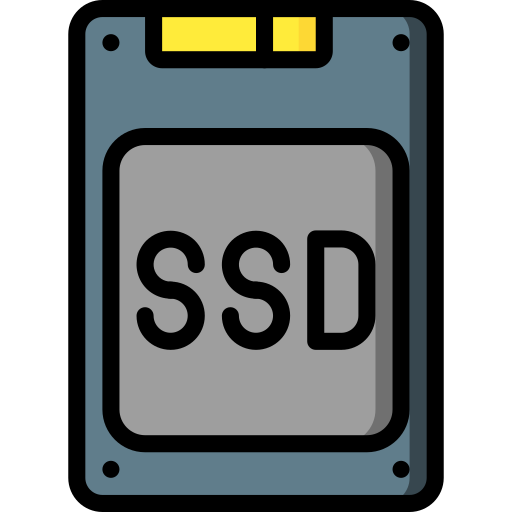 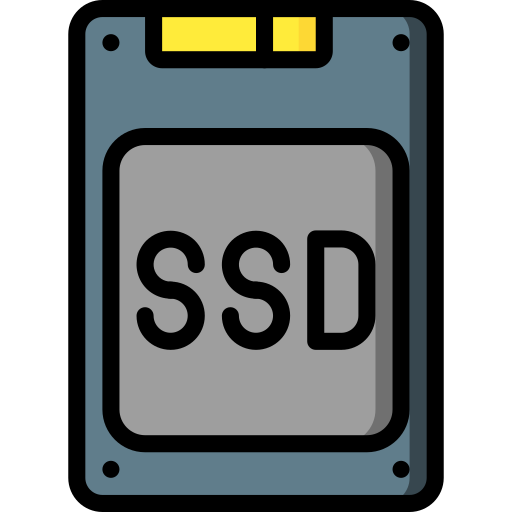 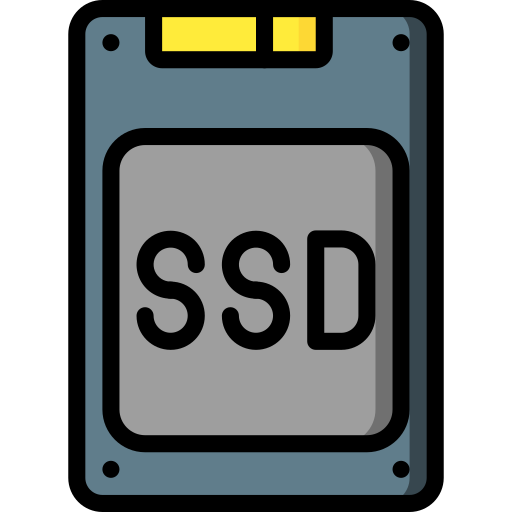 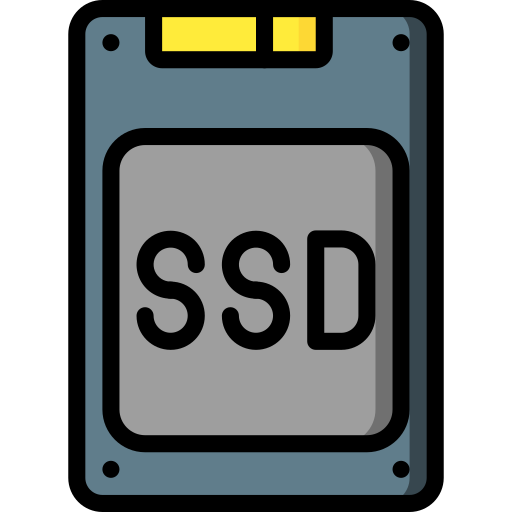 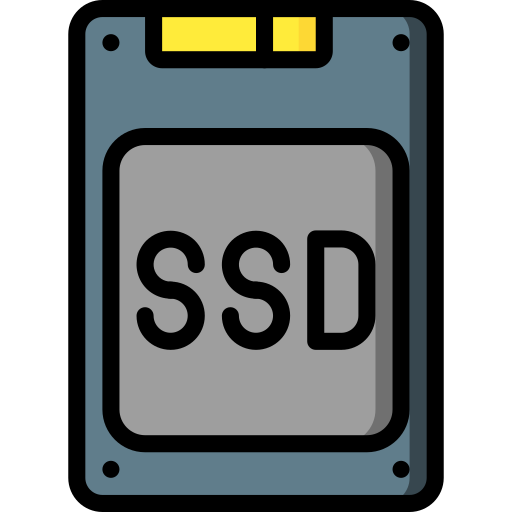 Storage Server
4
Systems Platform Research Group at UIUC
Background on Solid-State Drives
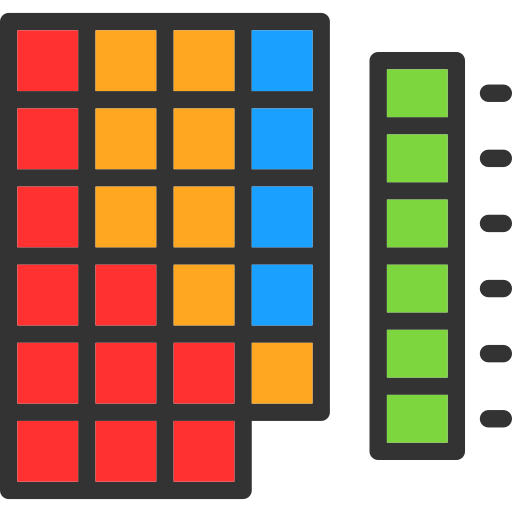 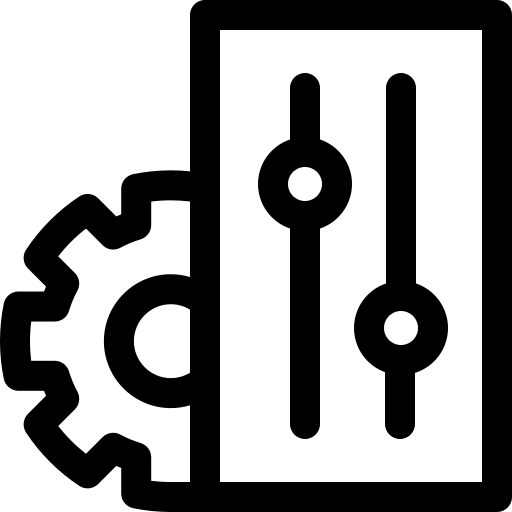 Wear leveling distributes writes across flash blocks
Allow software to manage storage chips
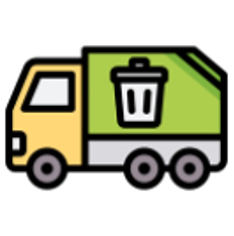 Control Plane
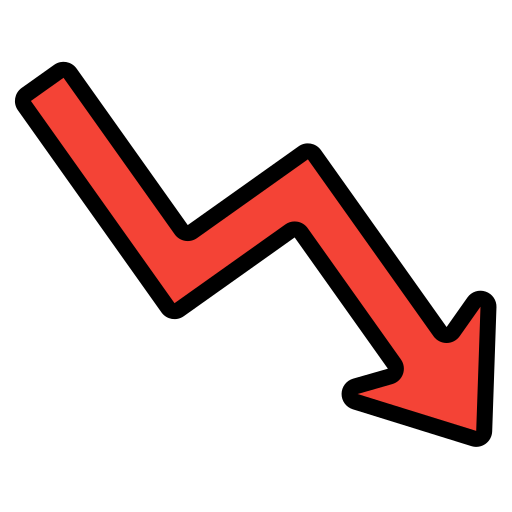 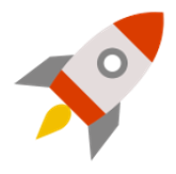 I/O Scheduling
Wear
Leveling
Garbage
Collection
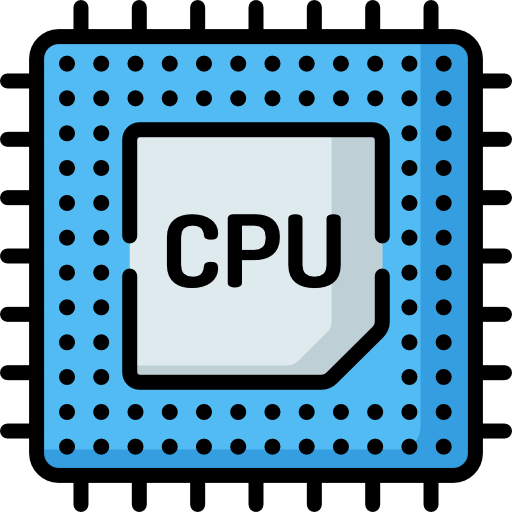 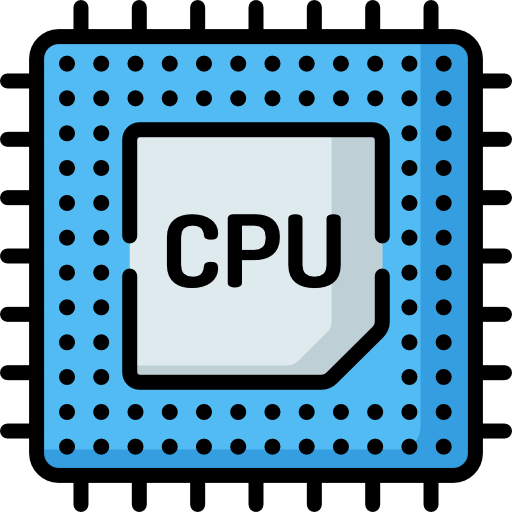 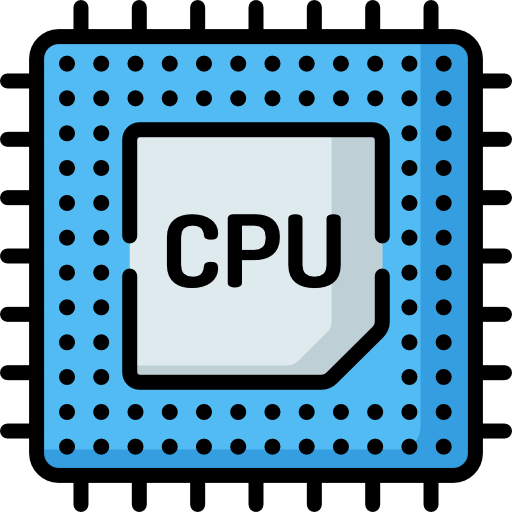 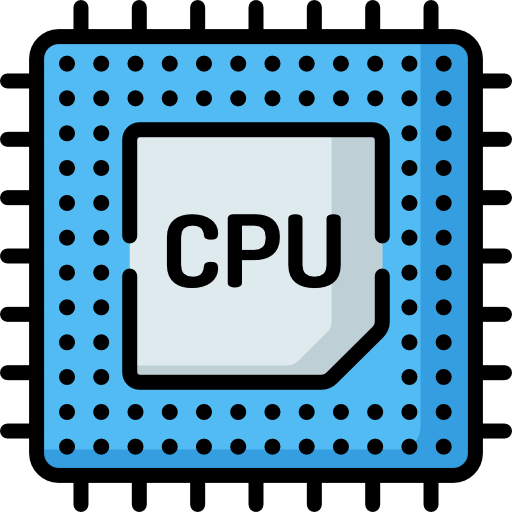 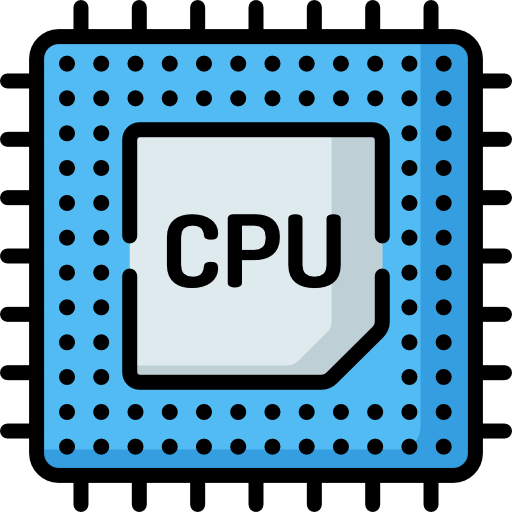 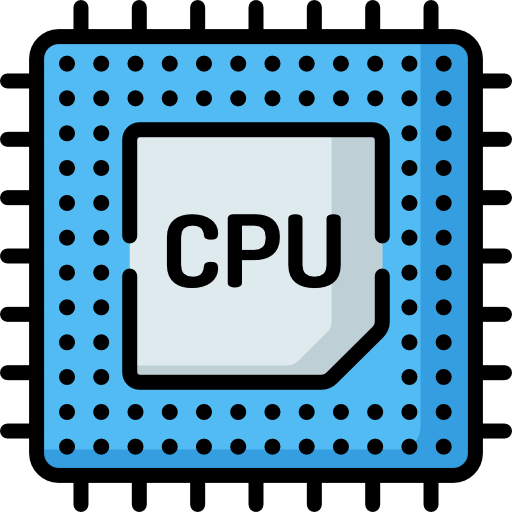 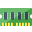 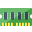 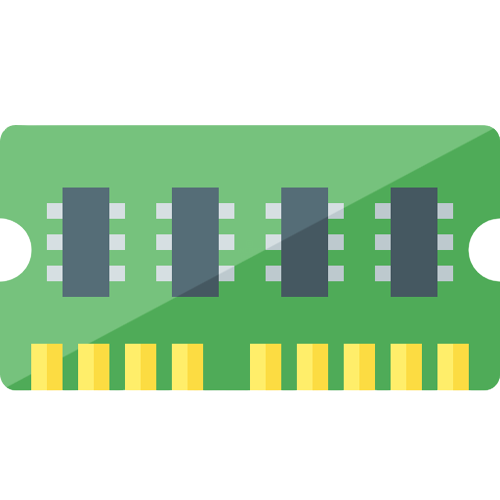 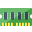 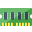 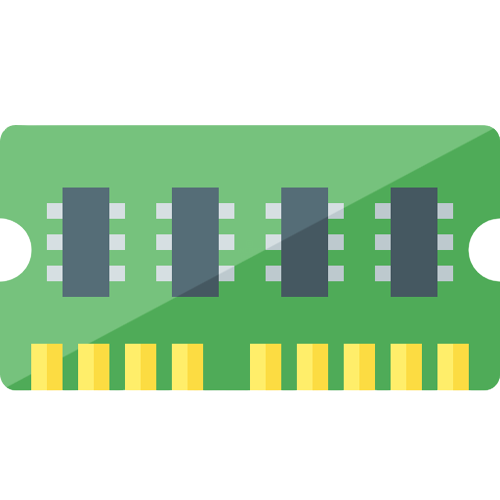 ECC
Address Translation
Bad Block Management
Garbage collection for out-of-place updates
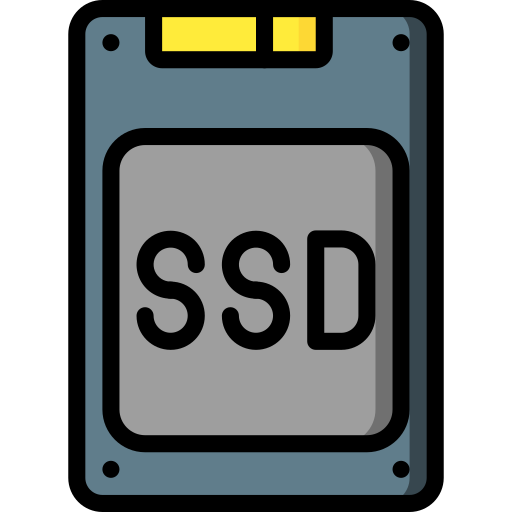 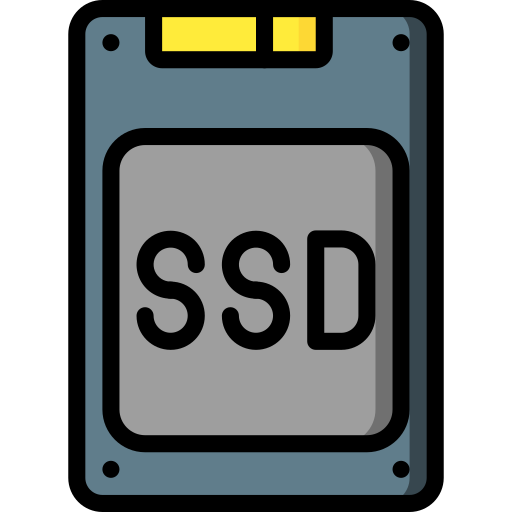 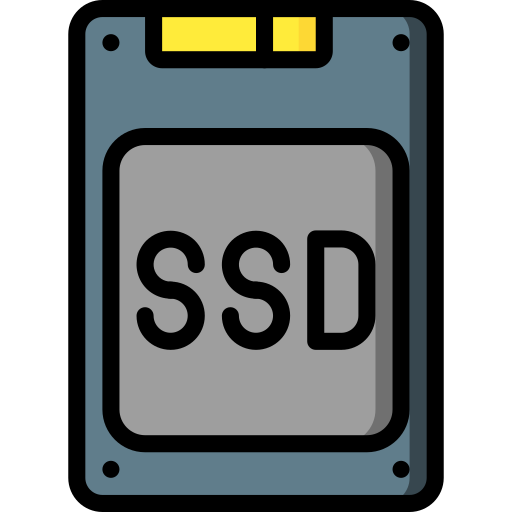 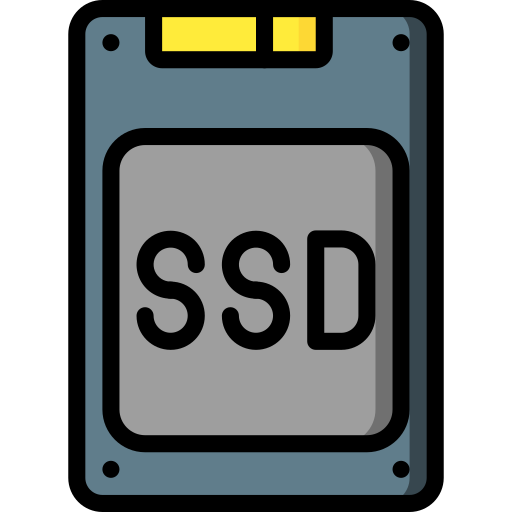 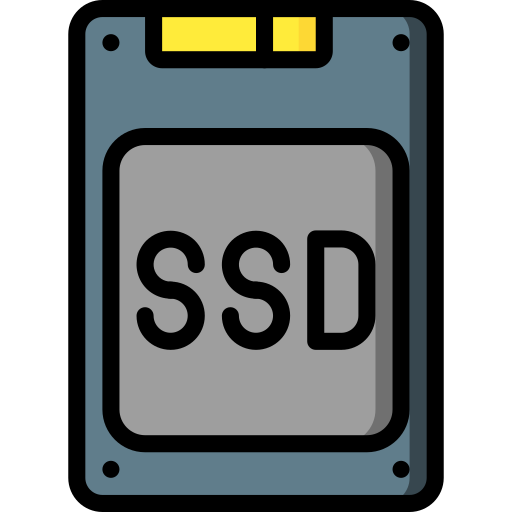 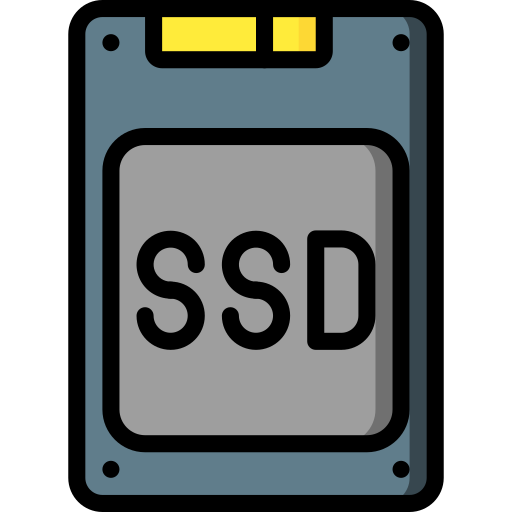 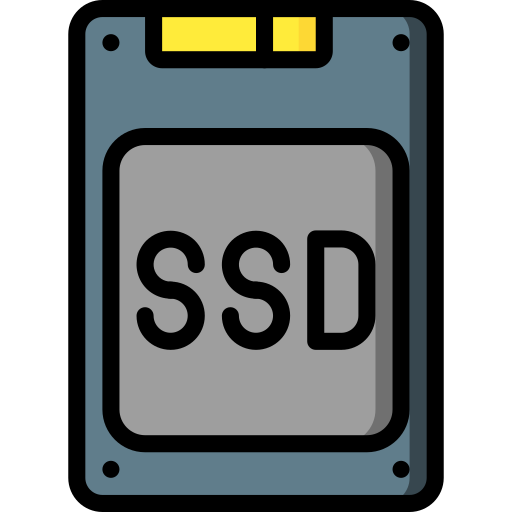 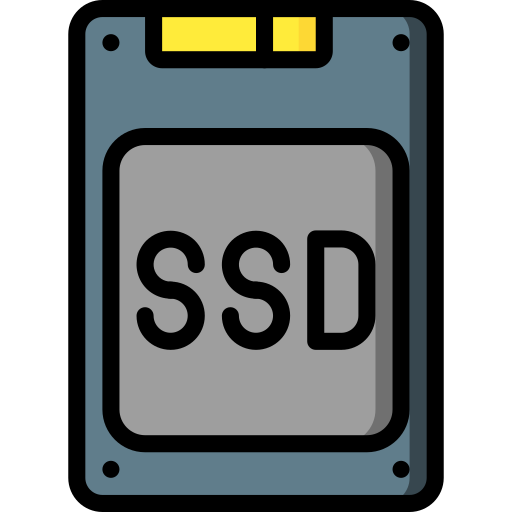 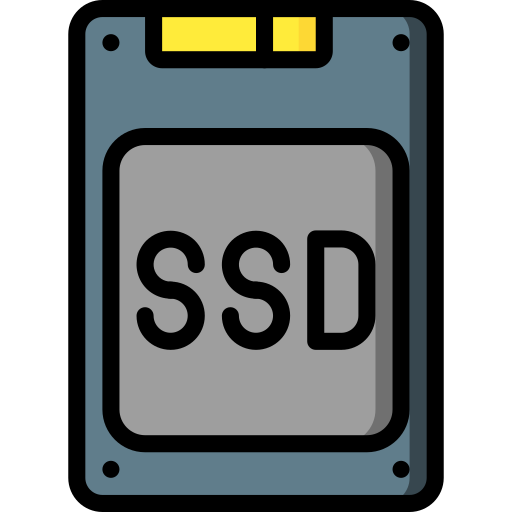 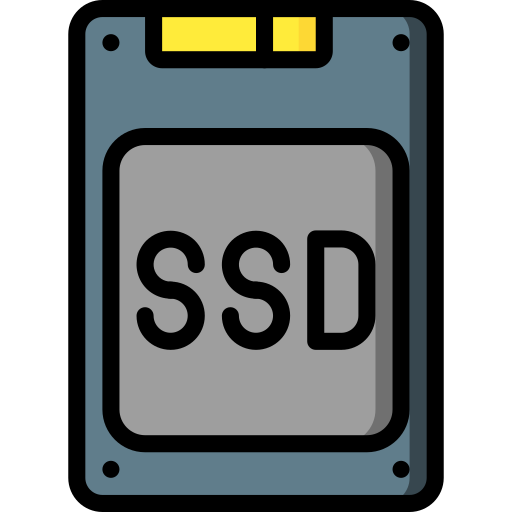 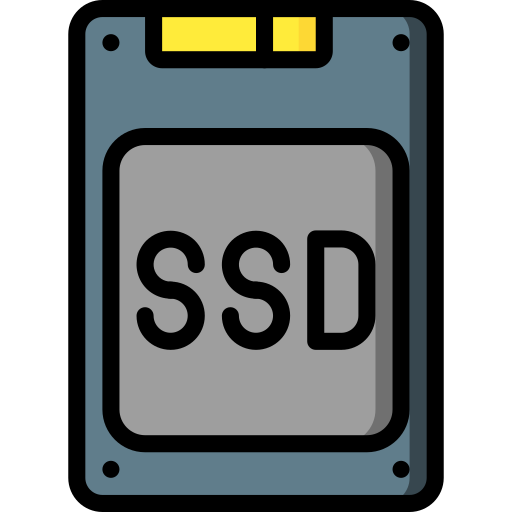 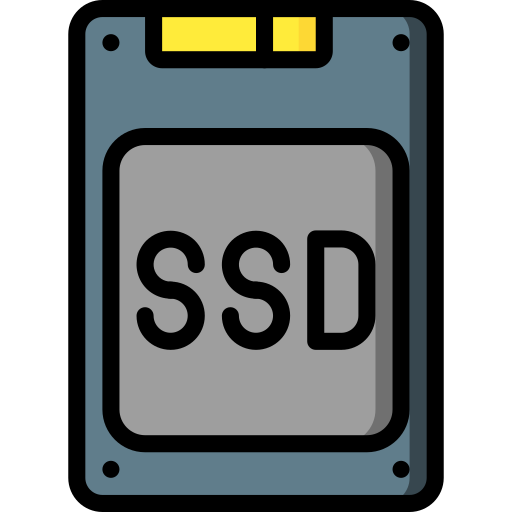 Increasing performance
Decreasing Cost
Data Plane
Storage Server
Read
Write
Erase
5
Systems Platform Research Group at UIUC
What is Software-Defined Flash?
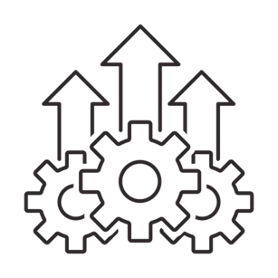 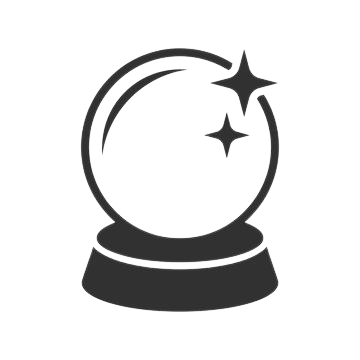 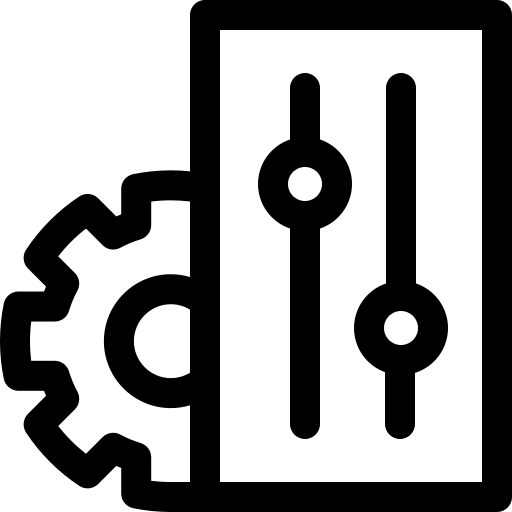 Allow software to manage storage chips
Improved resource utilization
Predictable storage performance
Control Plane
I/O Scheduling
Wear
Leveling
Garbage
Collection
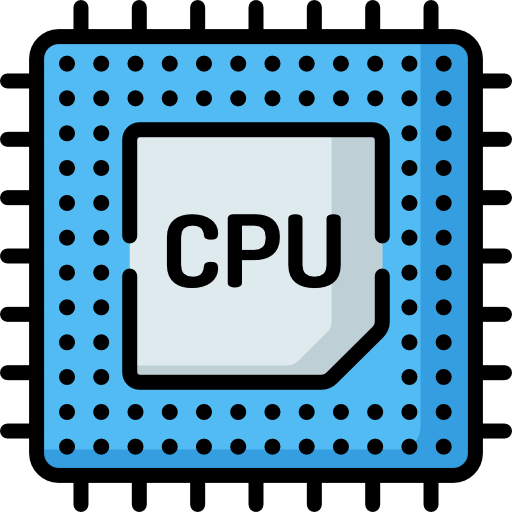 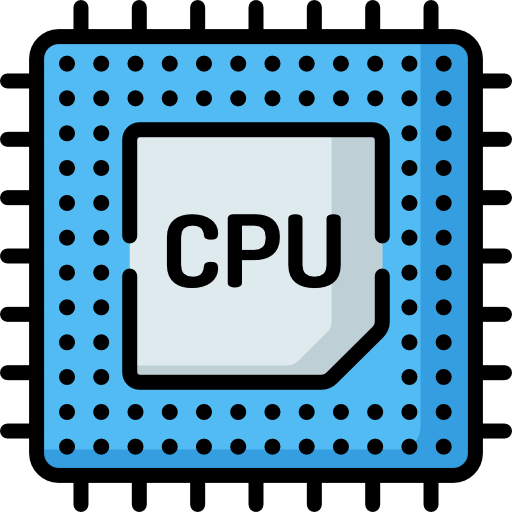 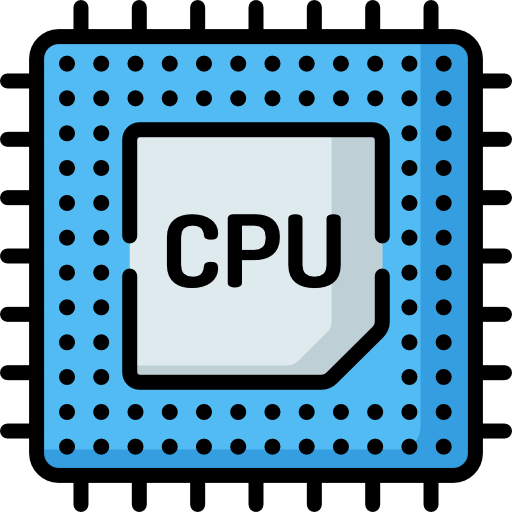 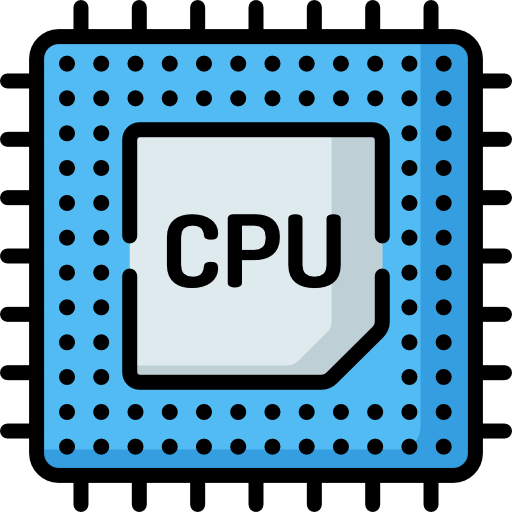 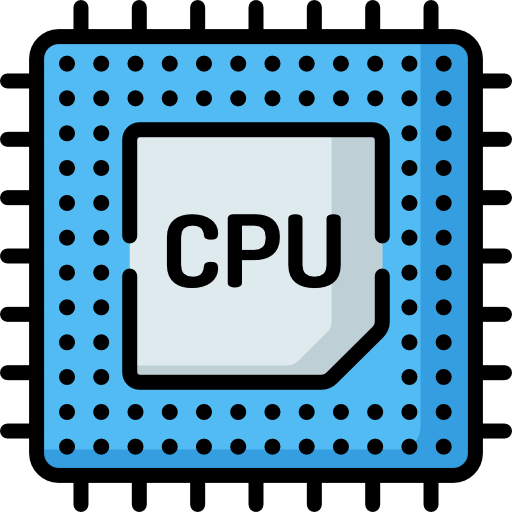 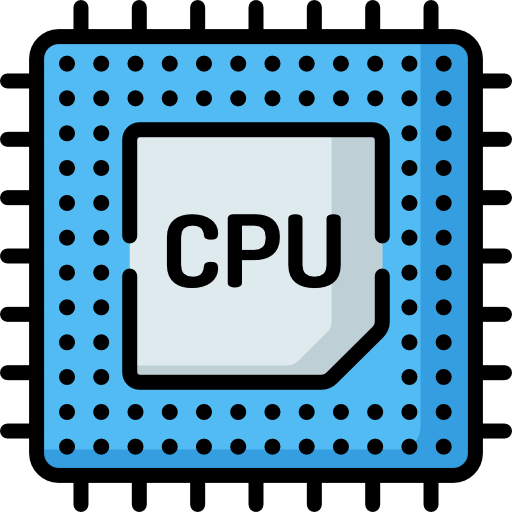 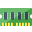 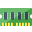 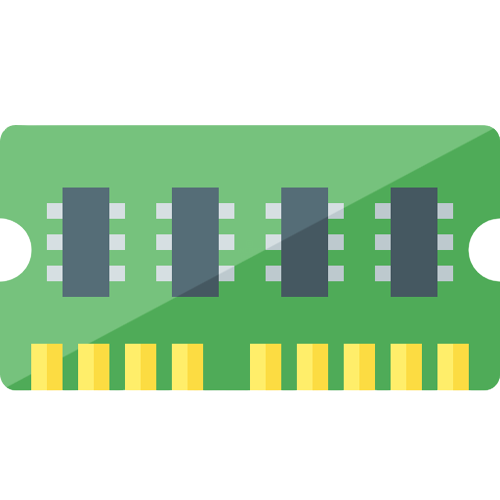 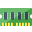 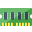 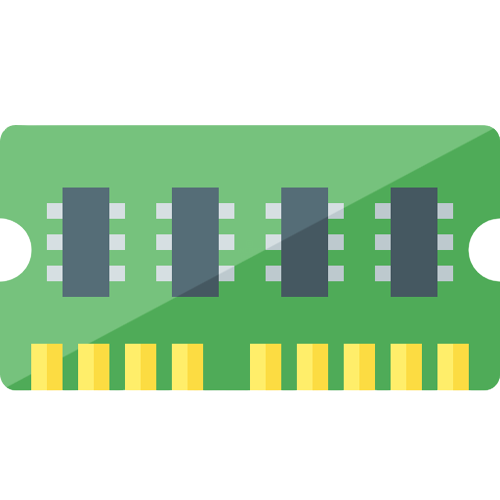 ECC
Address Translation
Bad Block Management
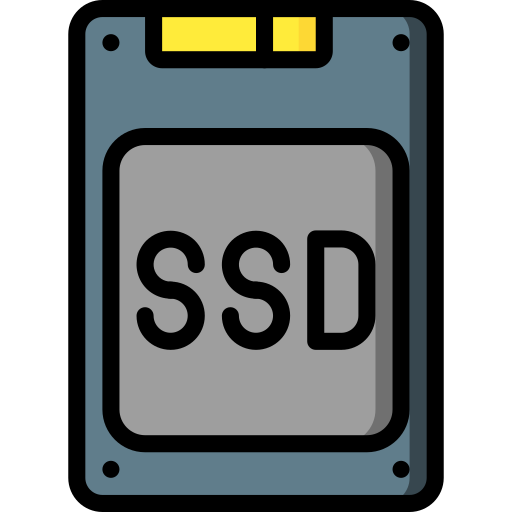 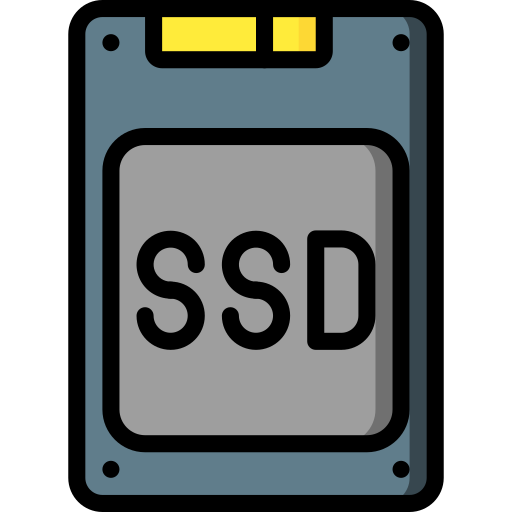 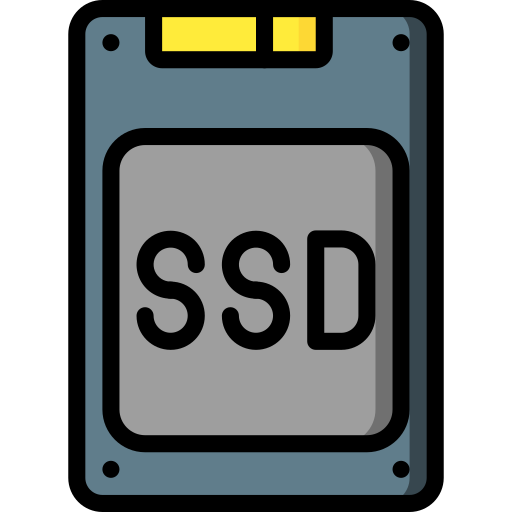 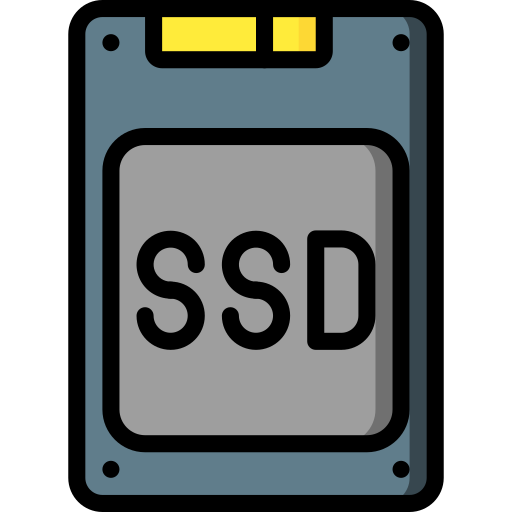 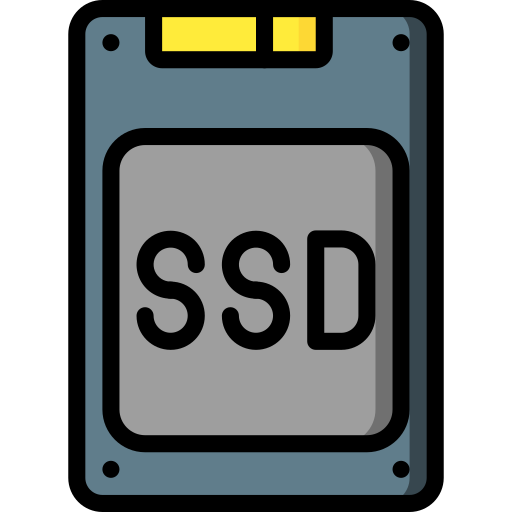 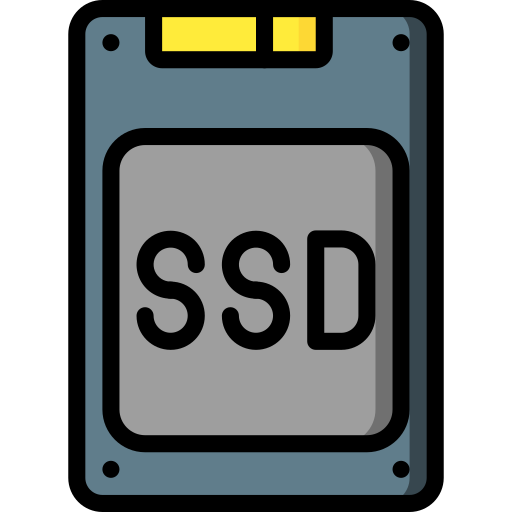 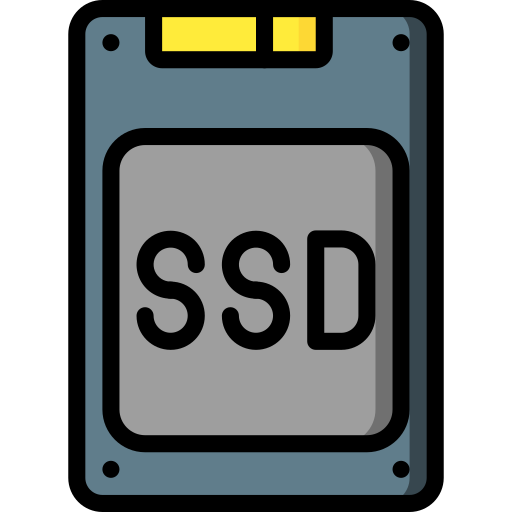 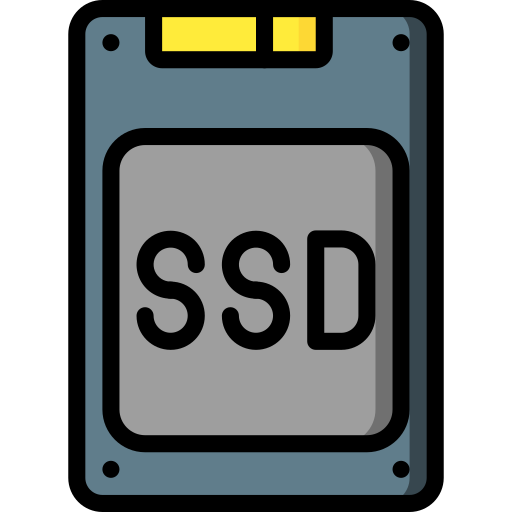 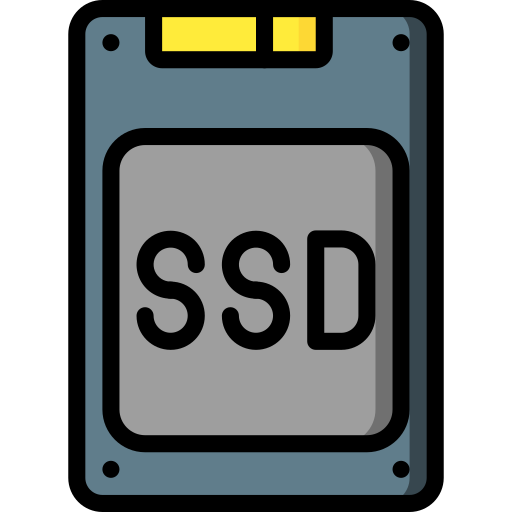 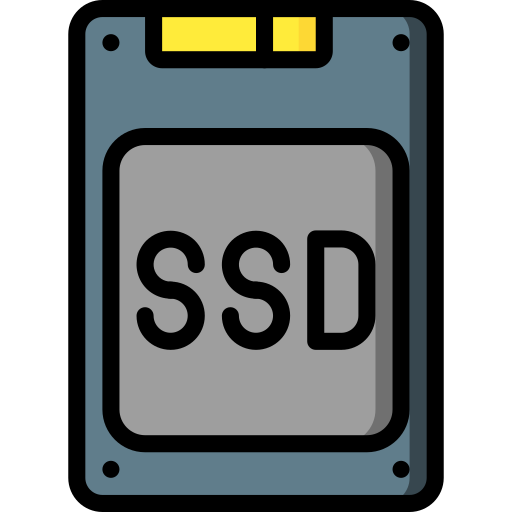 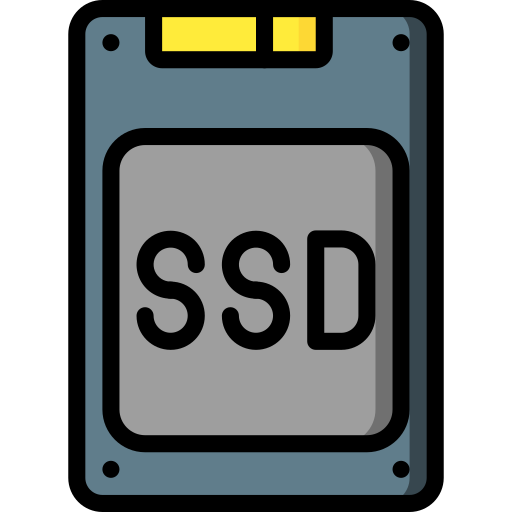 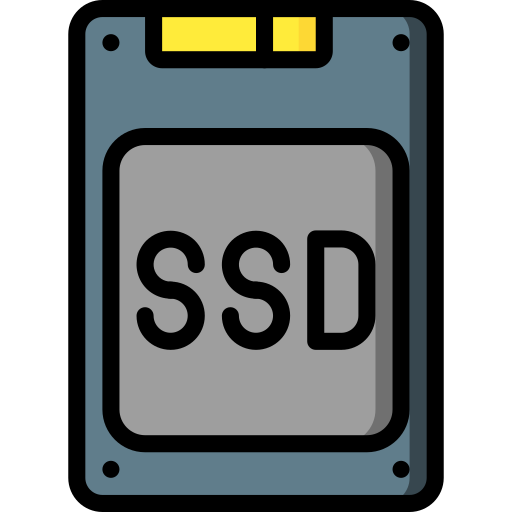 Data Plane
Storage Server
Read
Write
Erase
6
Systems Platform Research Group at UIUC
SDN/SDF are Managed Separately Today
Control Plane
I/O
Scheduling
Congestion Control
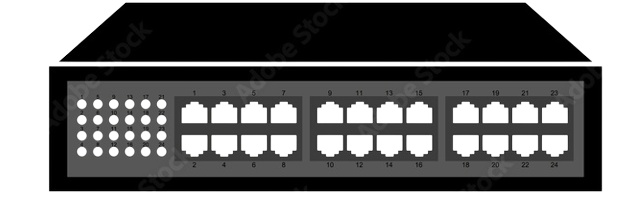 Data Plane
L2/L3 Routing
Data 
Cache
Network Statistics
Software-Defined Networking
Software-Defined Flash
Control Plane
I/O Scheduling
Wear
Leveling
Garbage
Collection
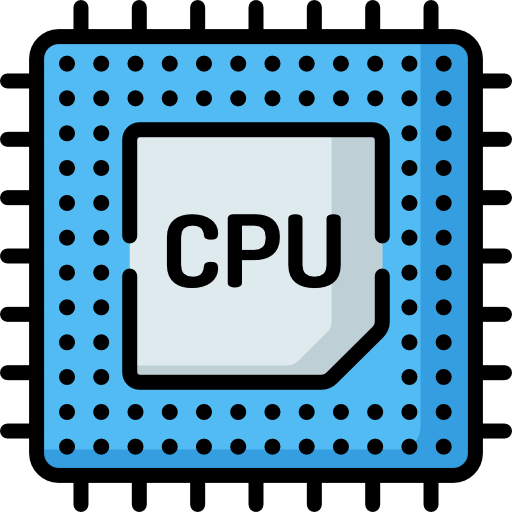 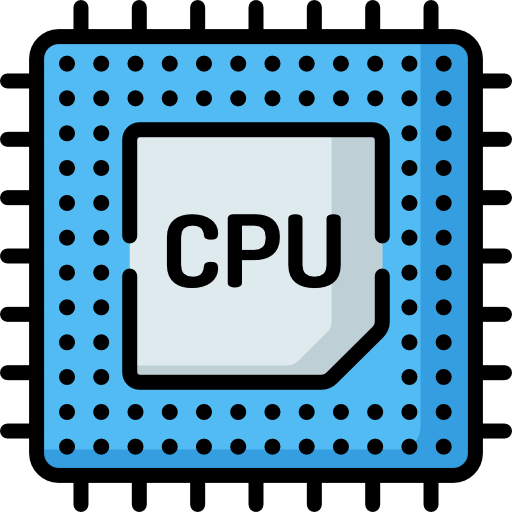 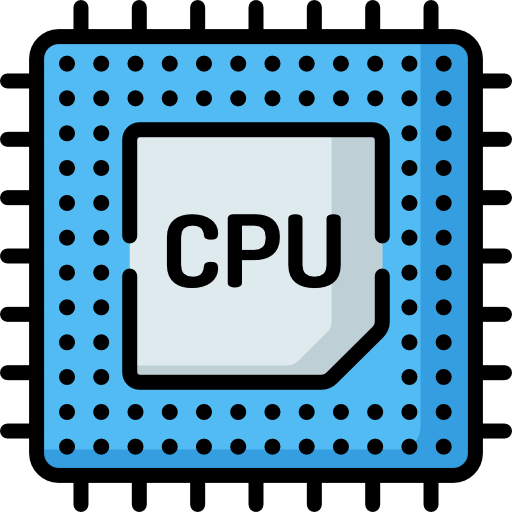 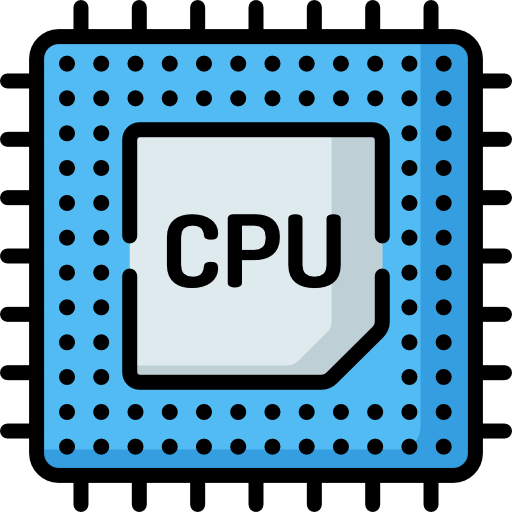 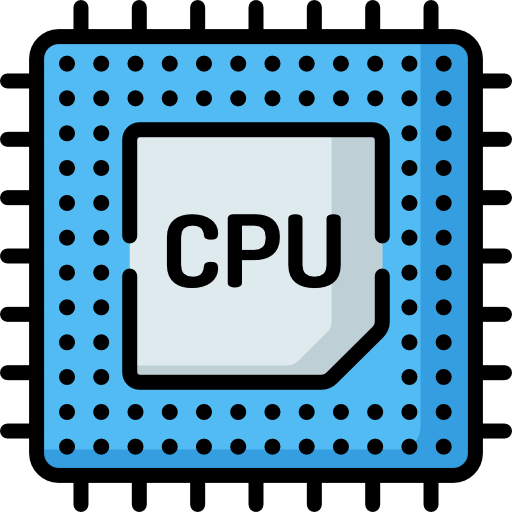 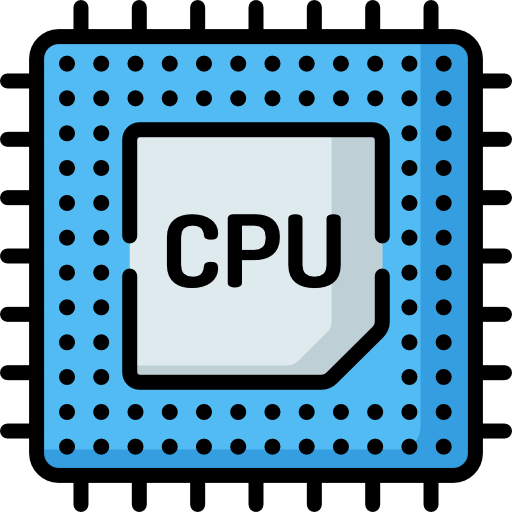 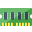 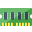 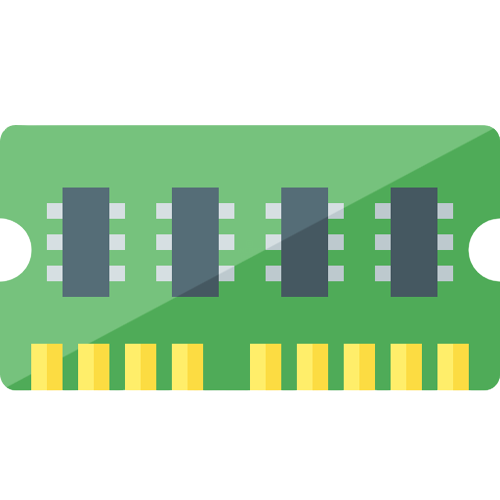 ECC
Address Translation
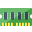 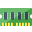 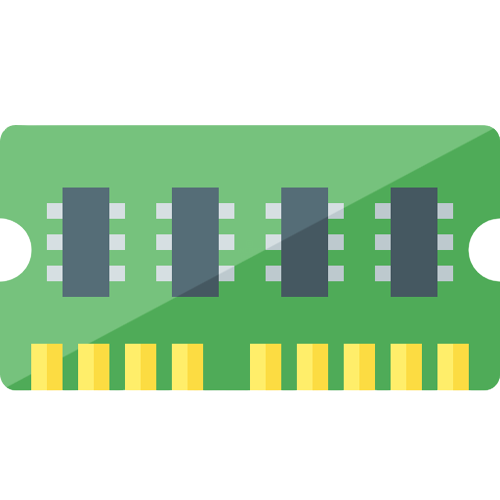 Bad Block Management
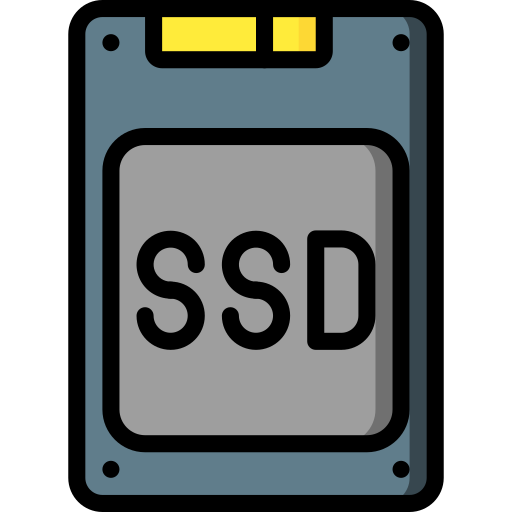 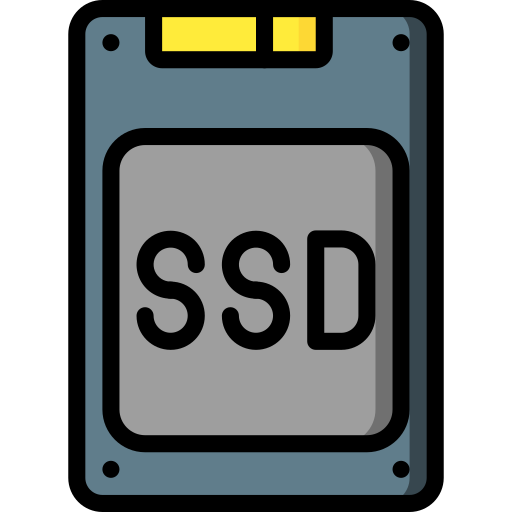 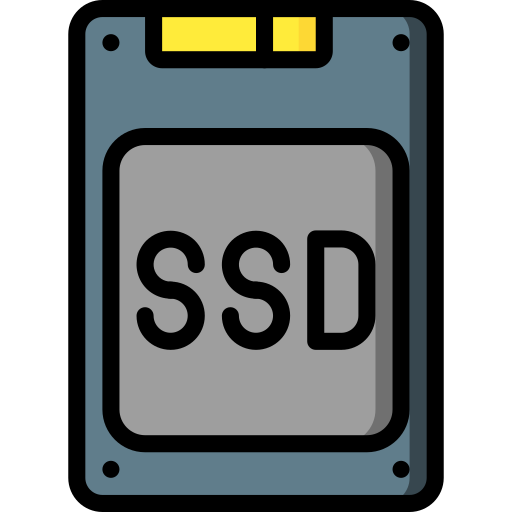 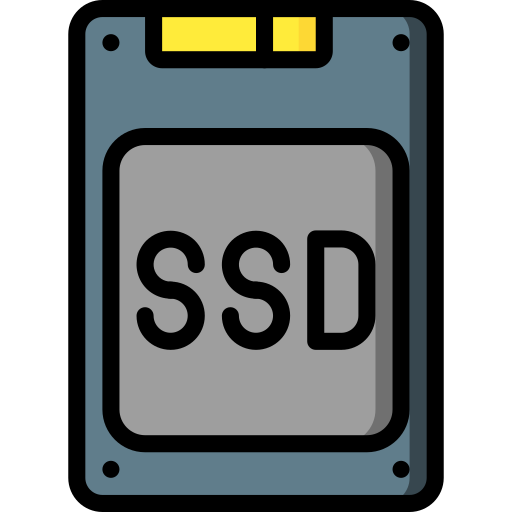 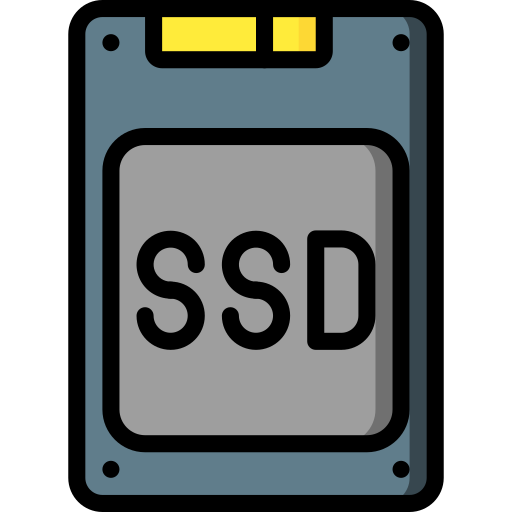 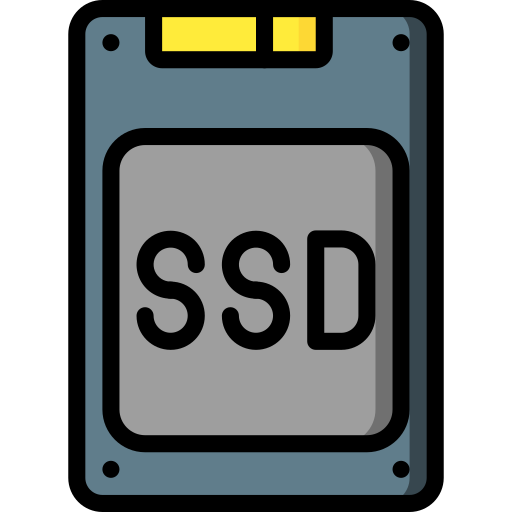 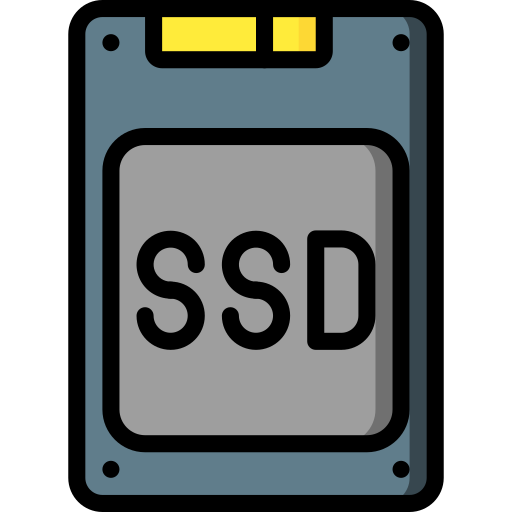 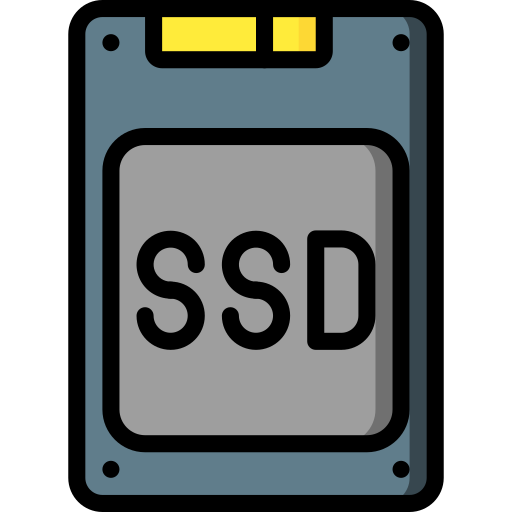 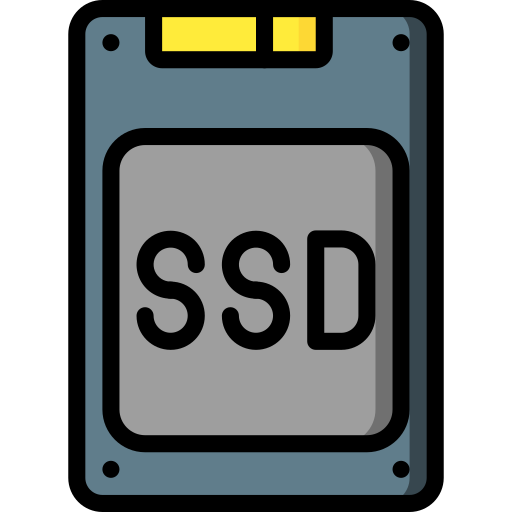 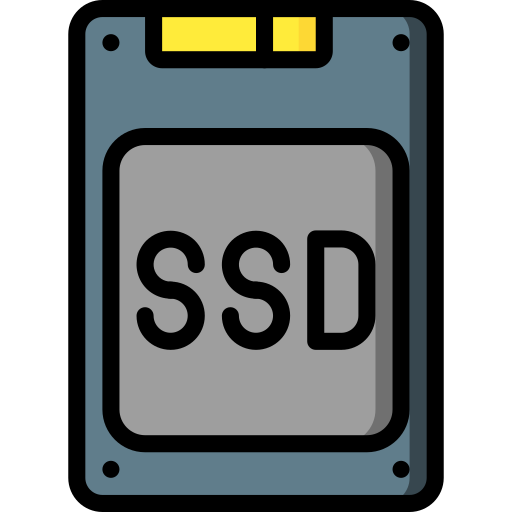 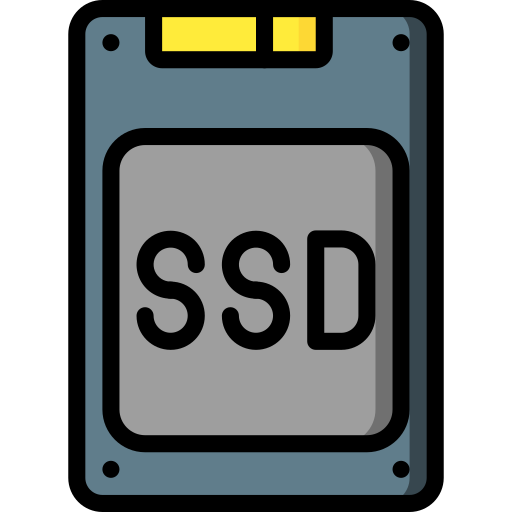 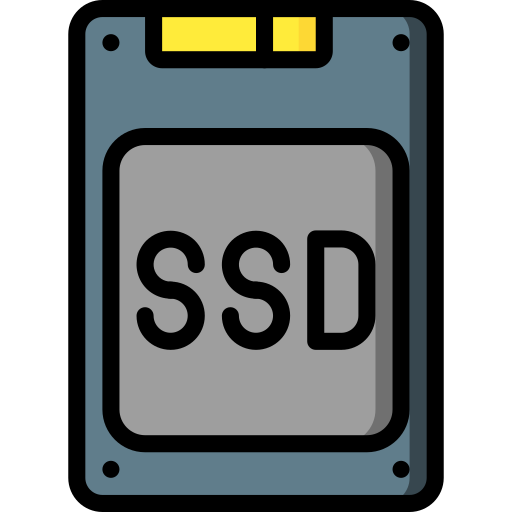 Data Plane
Read
Write
Erase
Storage Server
7
Systems Platform Research Group at UIUC
Research Problem: Lack of Coordination between SDN/SDF
Software-Defined Networking
Control Plane
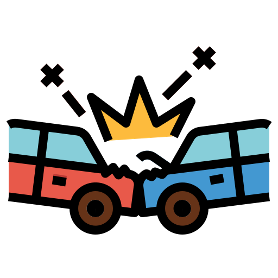 I/O
Scheduling
Congestion Control
Conflicting policies!
Data Plane
Network Statistics
Data 
Cache
L2/L3 Routing
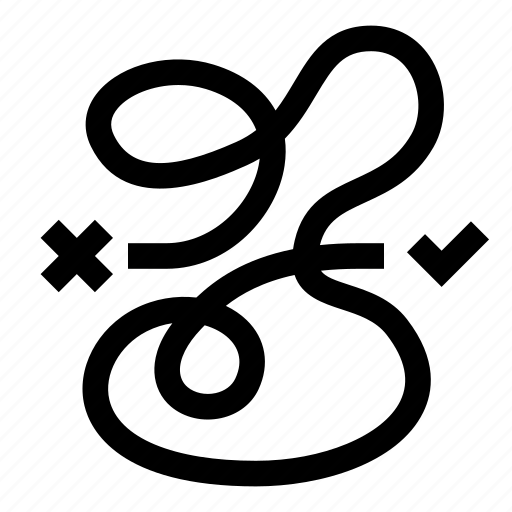 Redundant effort!
Control Plane
I/O Scheduling
Wear
Leveling
Garbage
Collection
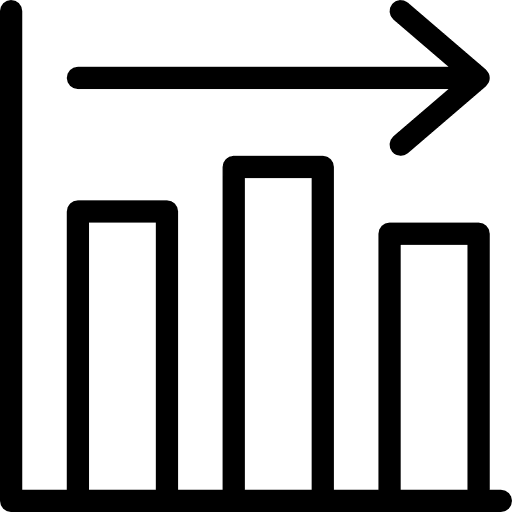 ECC
Address Translation
Bad Block Management
Data Plane
Missed opportunities for rack-scale optimization!
Read
Write
Erase
Software-Defined Flash
8
Systems Platform Research Group at UIUC
Research Problem: Lack of Coordination between SDN/SDF
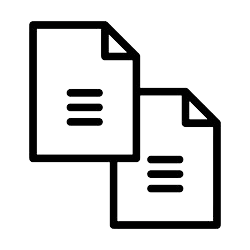 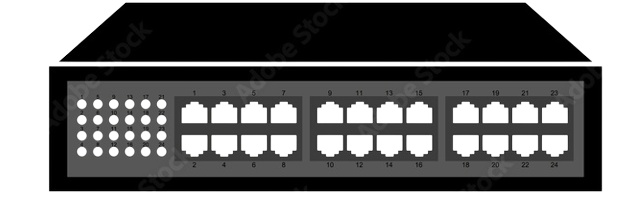 Does not leverage existing data replicas during GC!
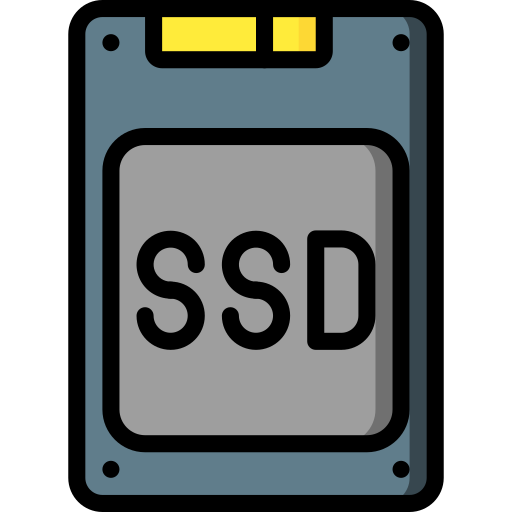 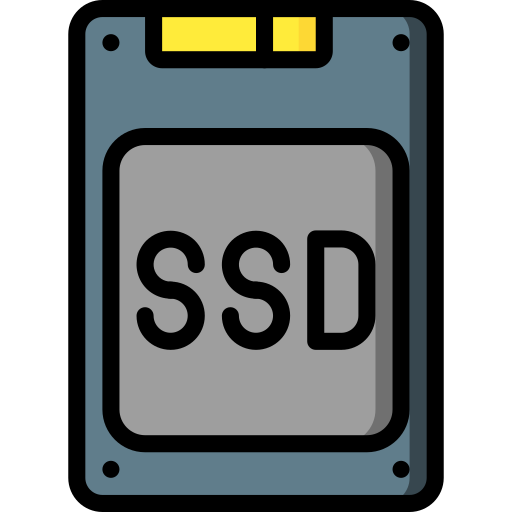 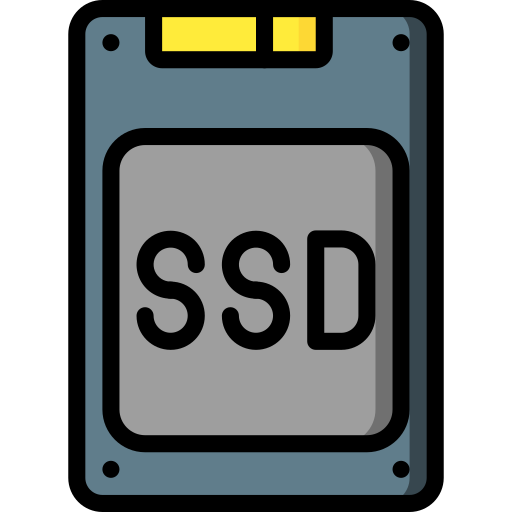 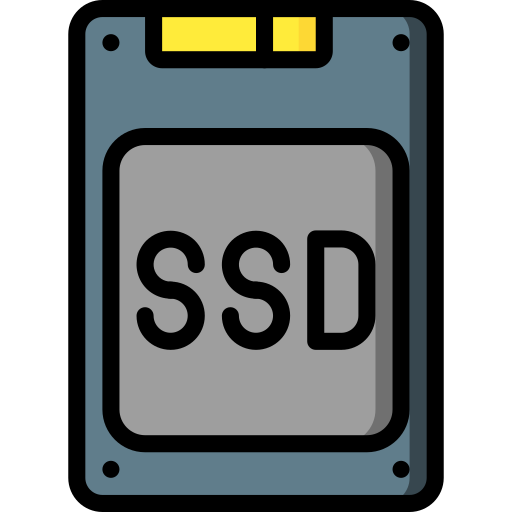 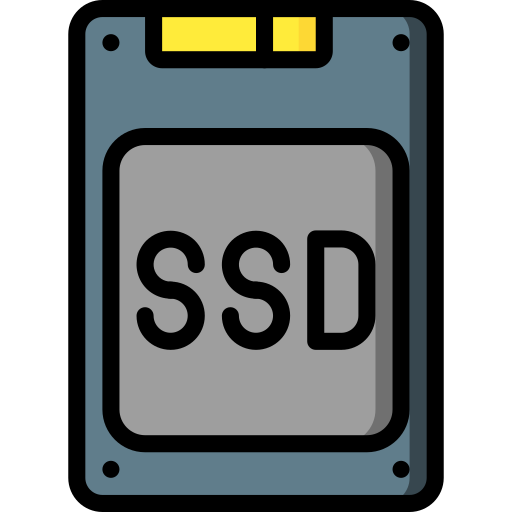 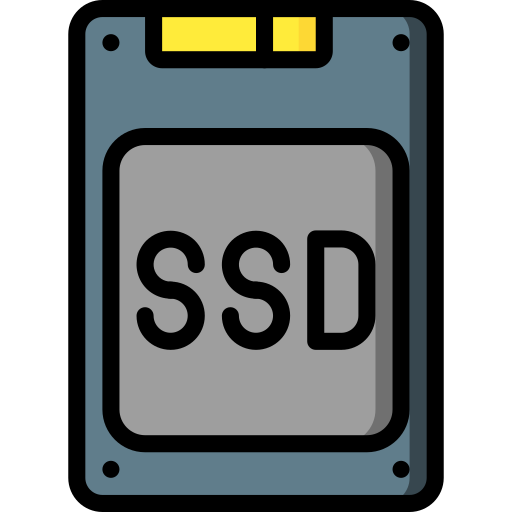 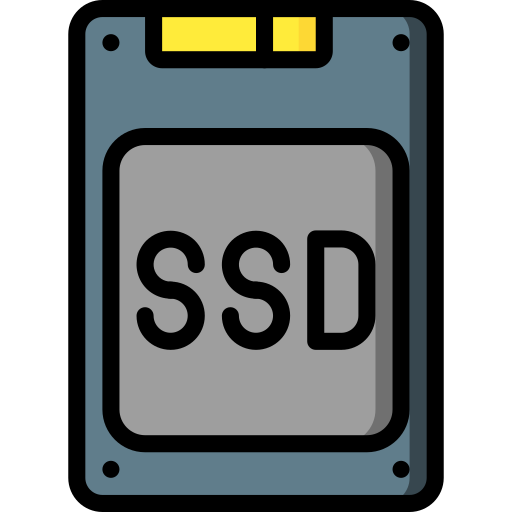 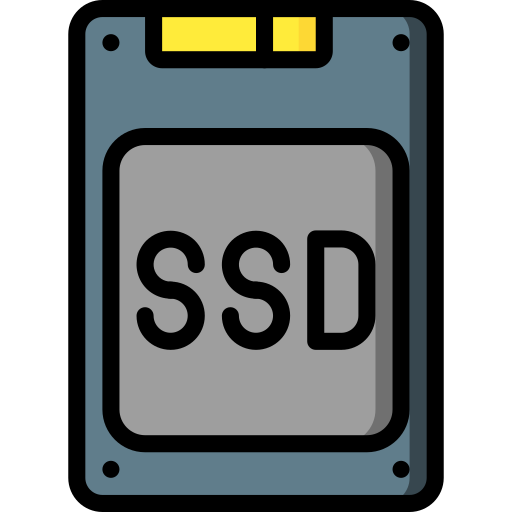 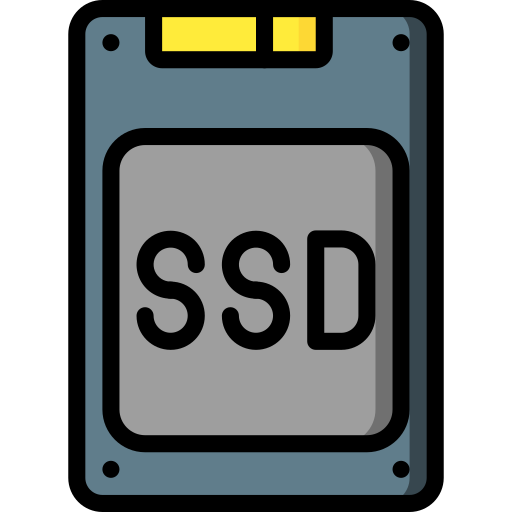 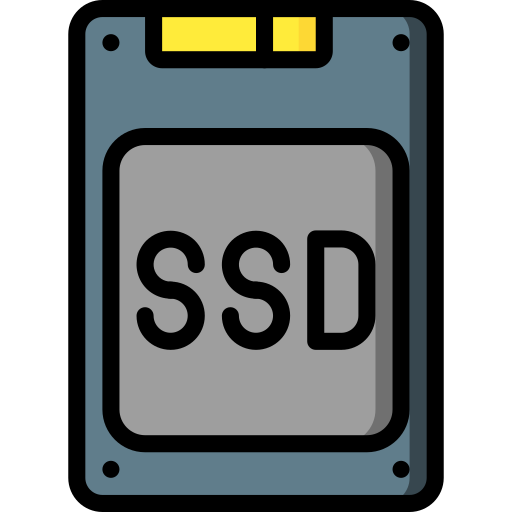 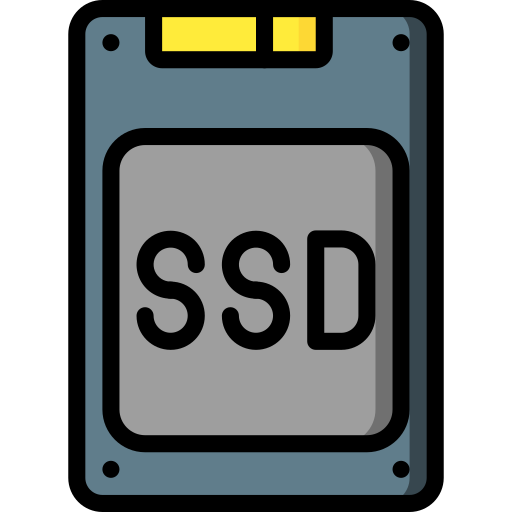 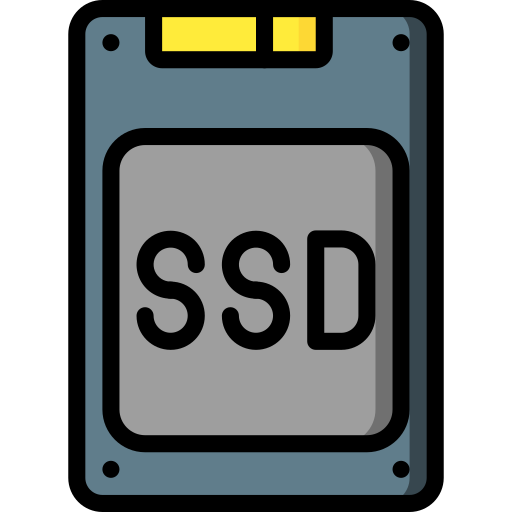 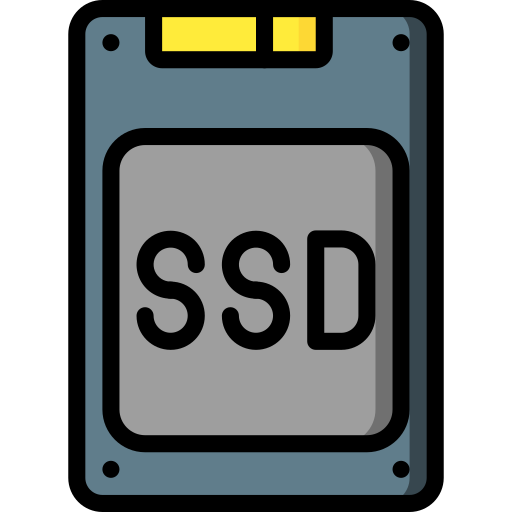 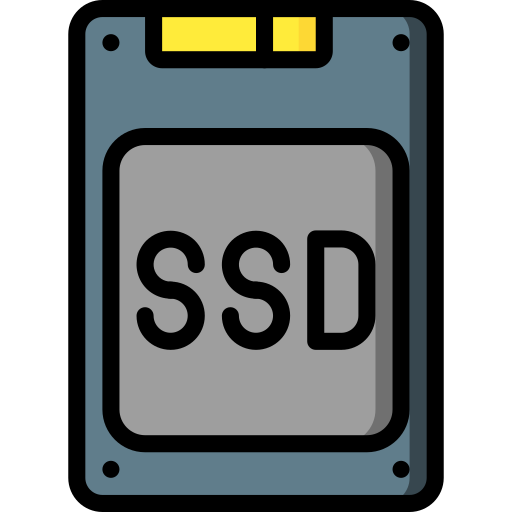 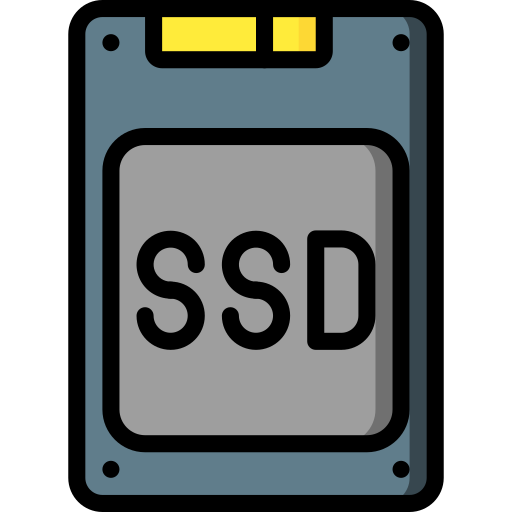 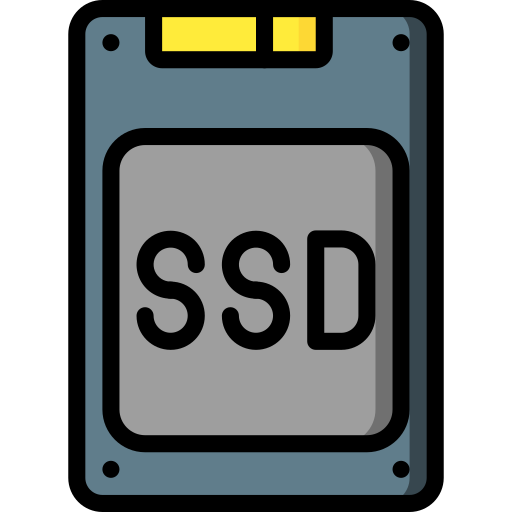 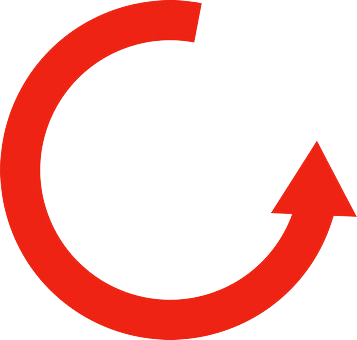 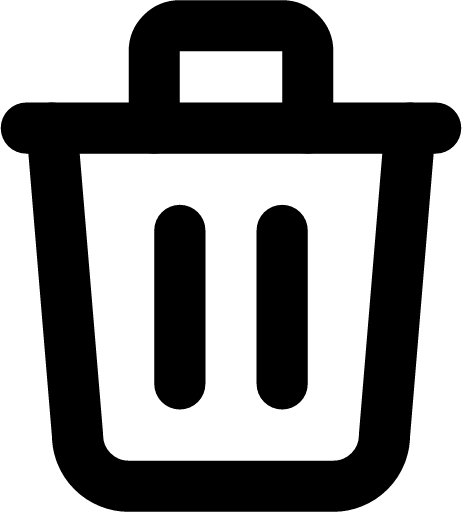 Switch is the central hub for all I/O requests!
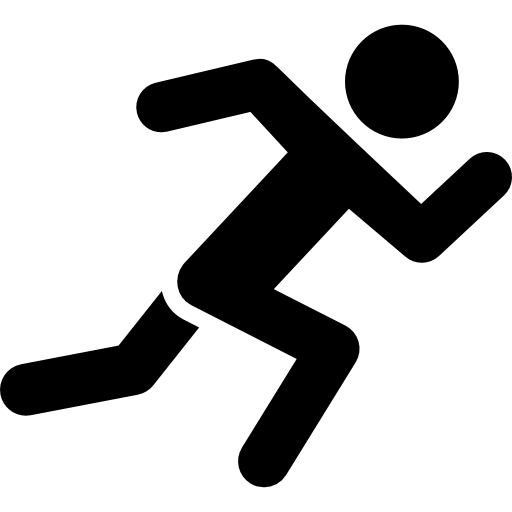 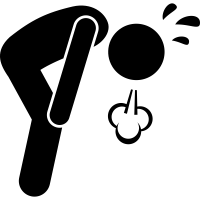 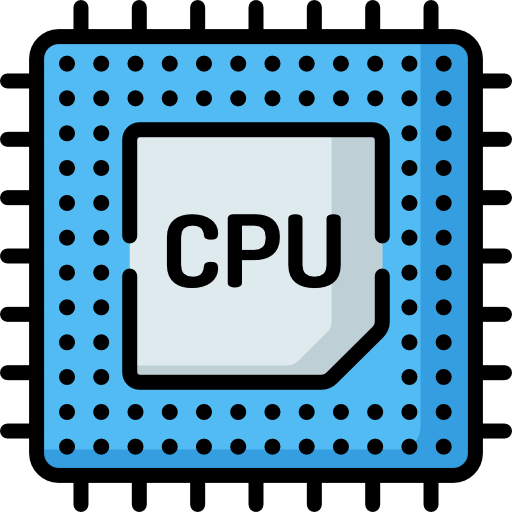 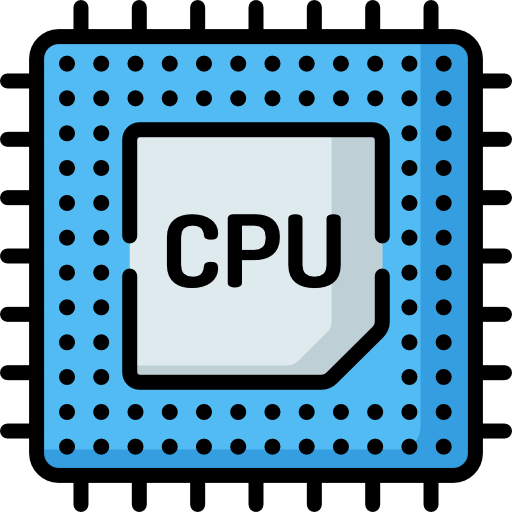 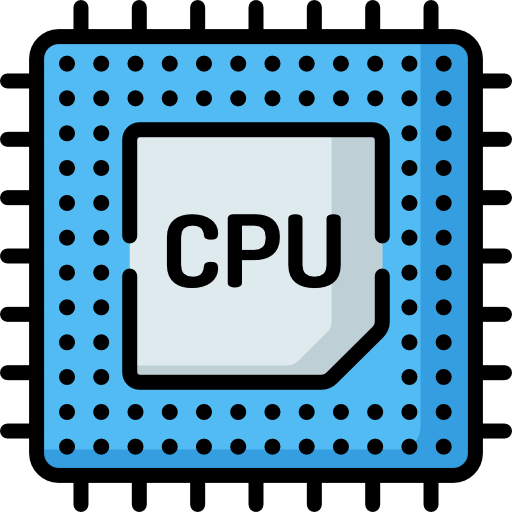 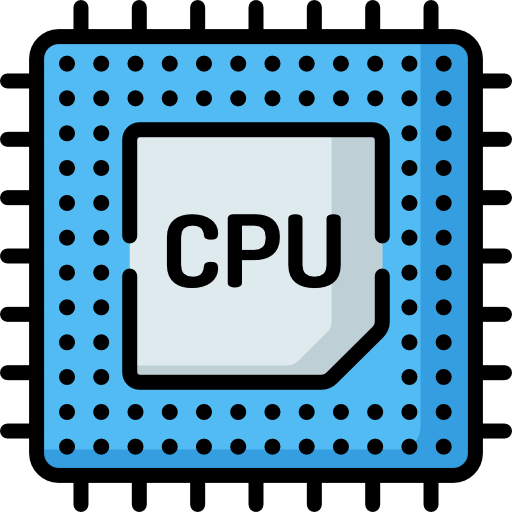 …
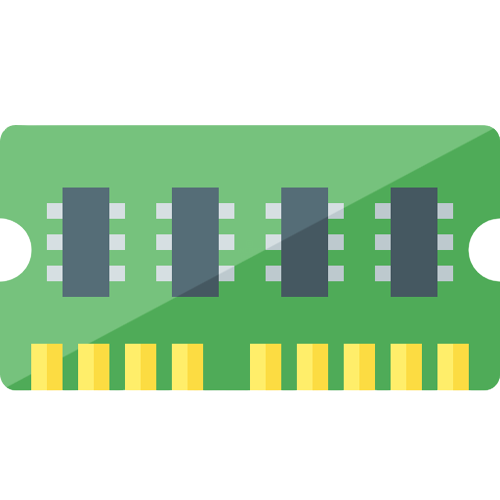 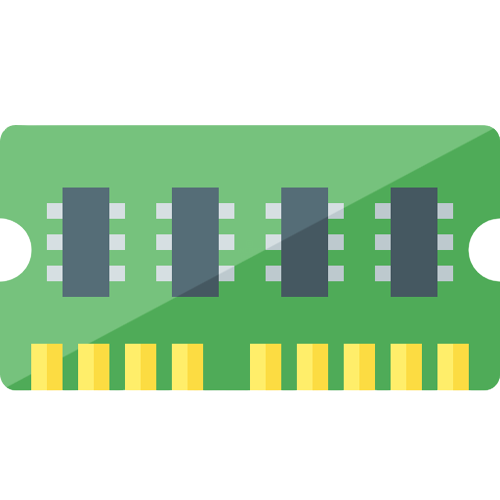 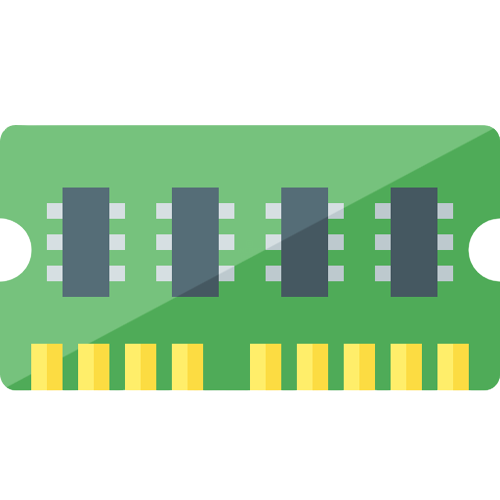 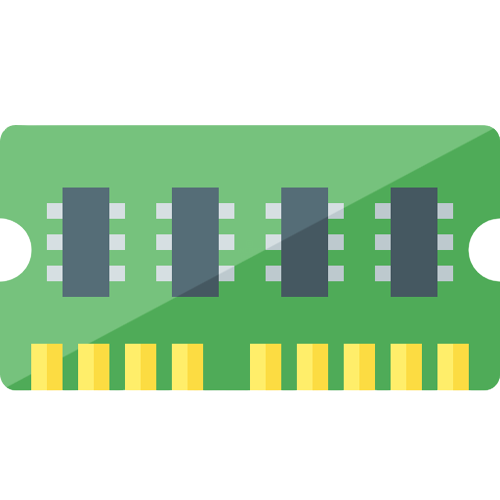 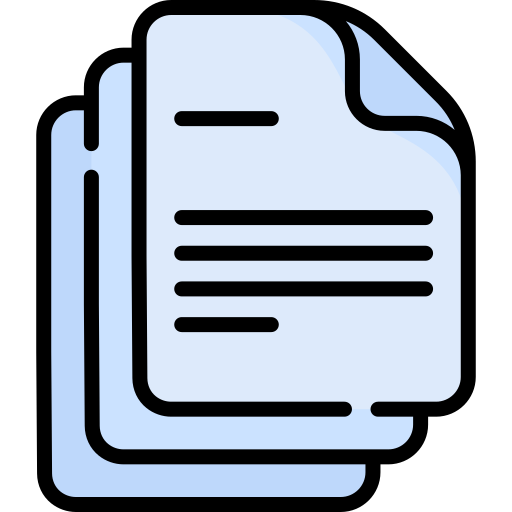 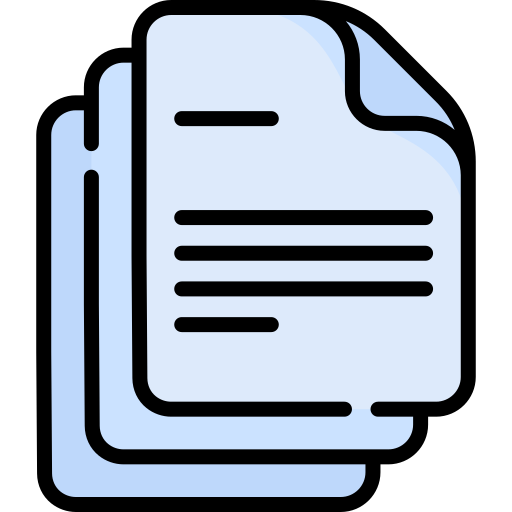 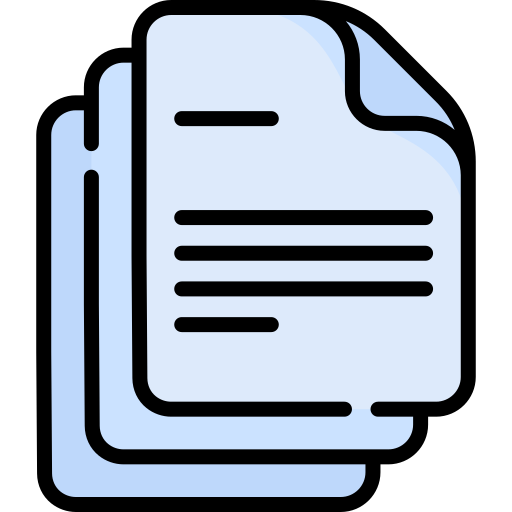 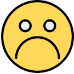 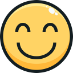 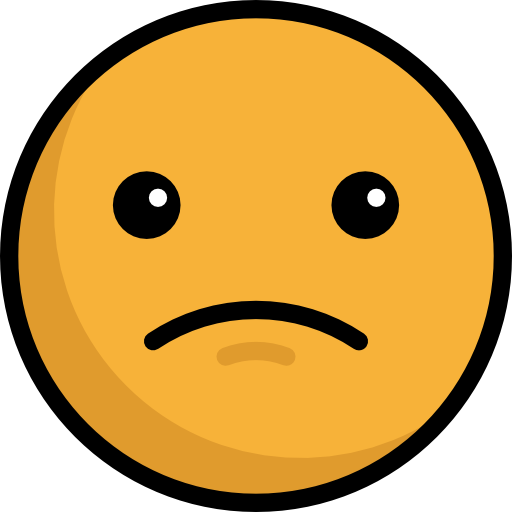 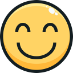 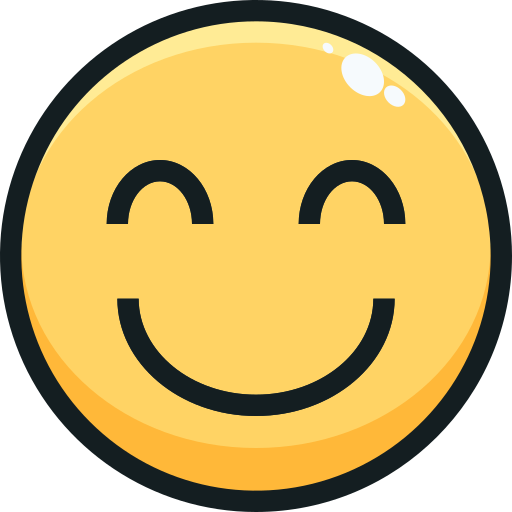 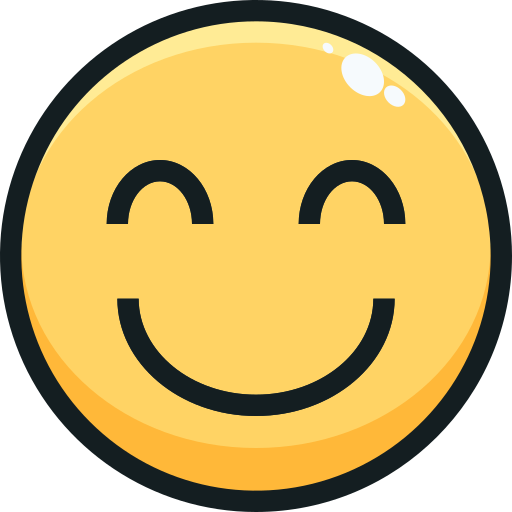 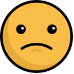 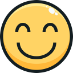 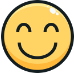 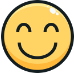 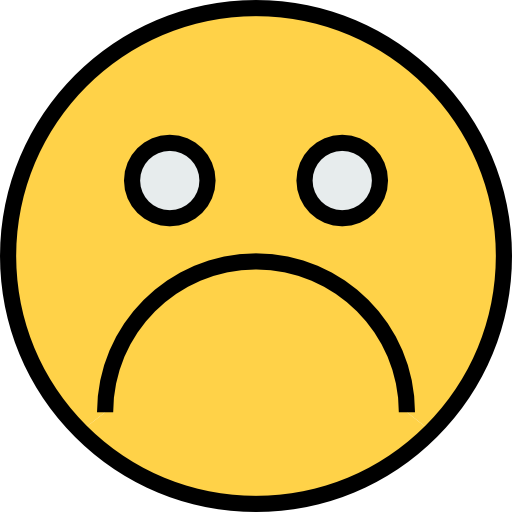 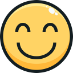 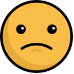 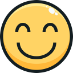 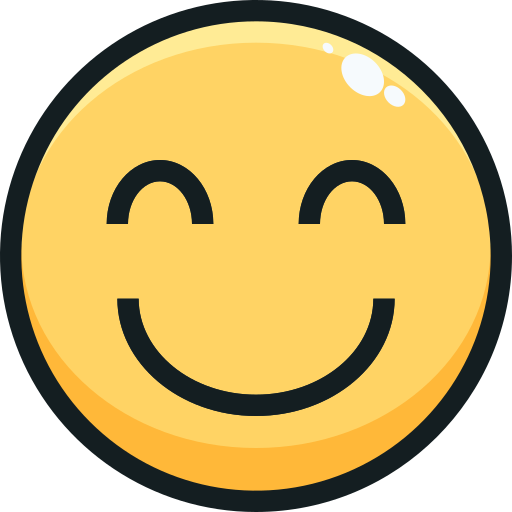 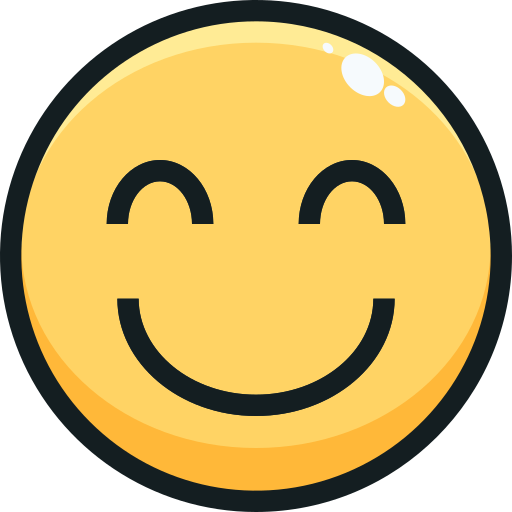 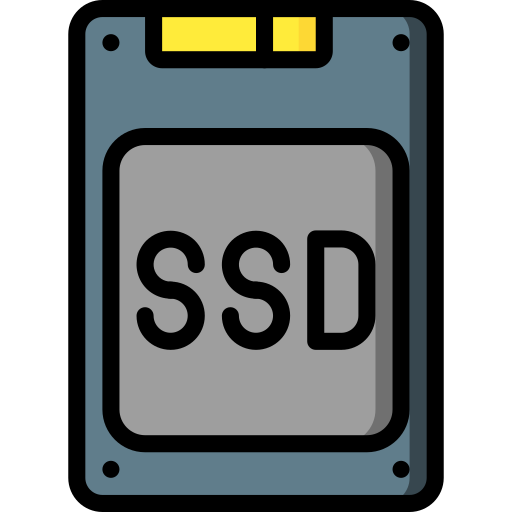 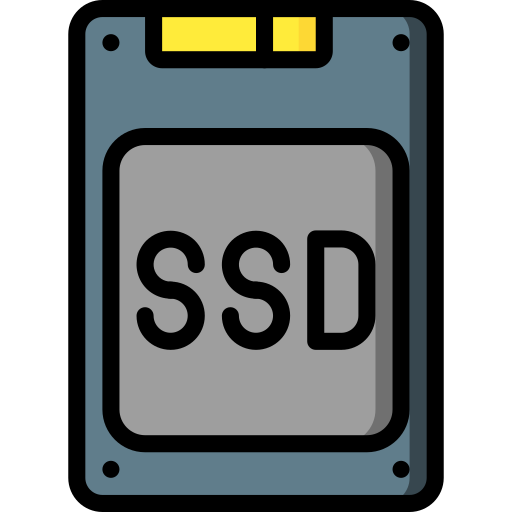 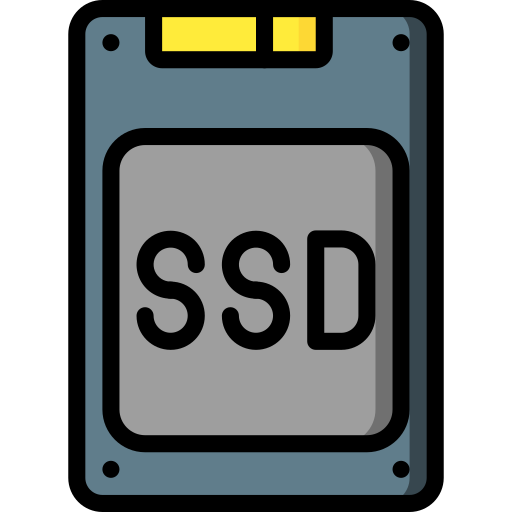 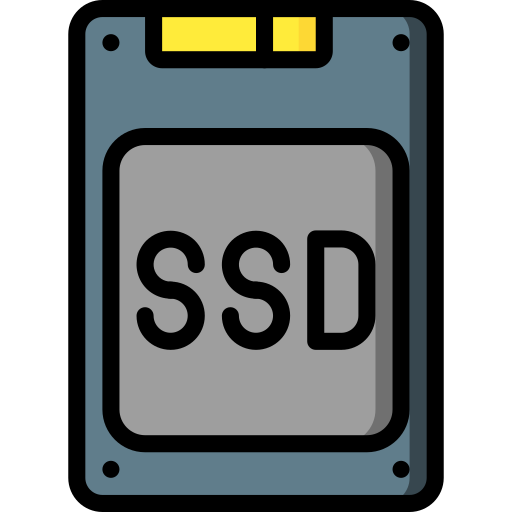 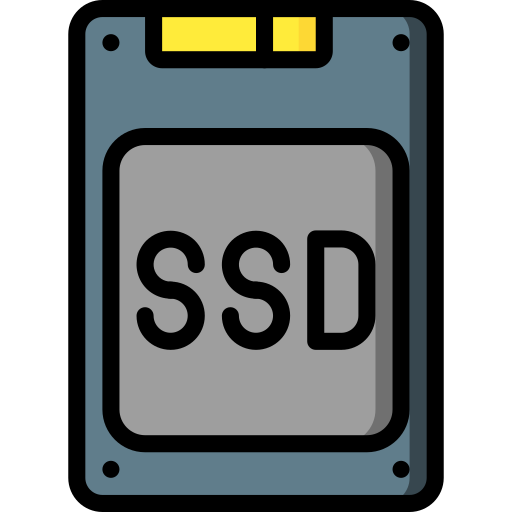 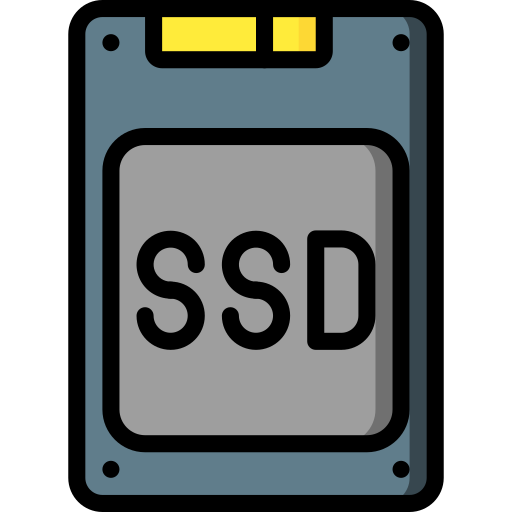 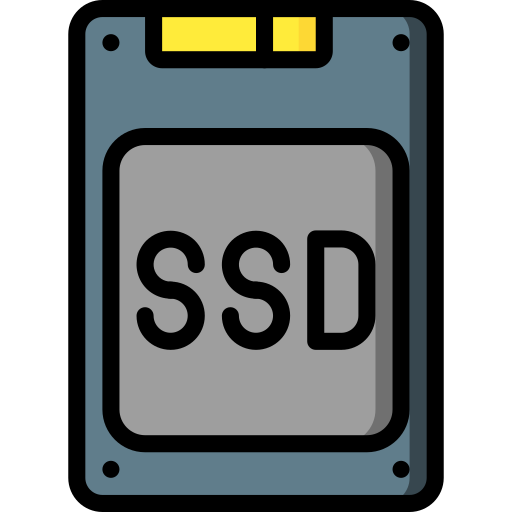 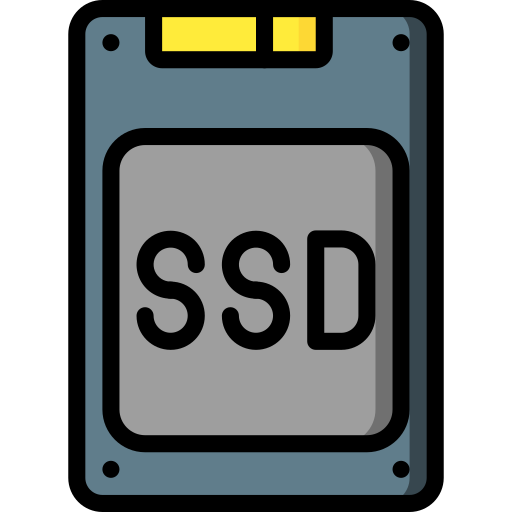 SSDs wear out an uneven rate!
Different SSDs may have different write traffic!
Data is replicated by default!
9
Systems Platform Research Group at UIUC
Research Problem: Lack of Coordination between SDN/SDF
Software-Defined Networking
Control Plane
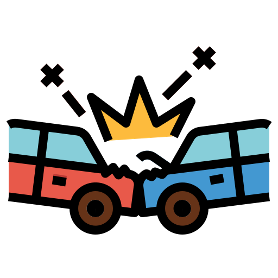 I/O
Scheduling
Congestion Control
Conflicting policies!
Data Plane
Network Statistics
Data 
Cache
L2/L3 Routing
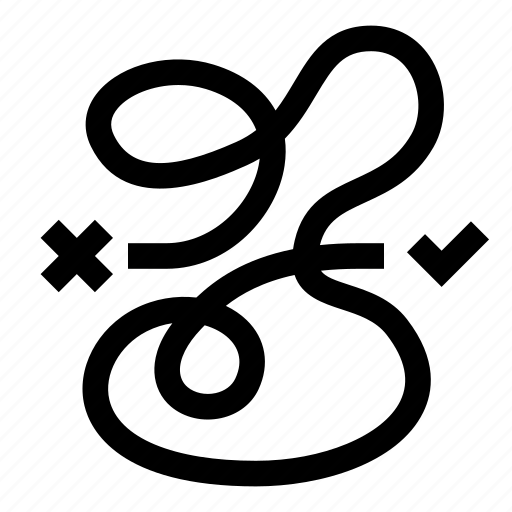 SDN and SDF should coordinate!
Redundant effort!
Control Plane
I/O Scheduling
Wear
Leveling
Garbage
Collection
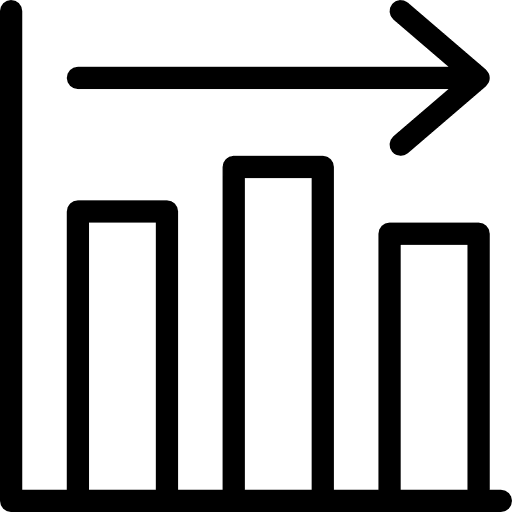 ECC
Address Translation
Bad Block Management
Data Plane
Missed opportunities for rack-scale optimization!
Read
Write
Erase
Software-Defined Flash
10
Systems Platform Research Group at UIUC
RackBlox: A Software-Defined Rack-Scale Storage System
Control Plane
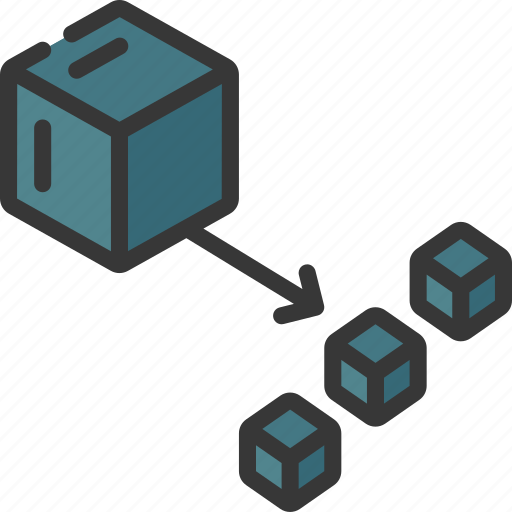 Decouple storage management
Coordinated I/O
Scheduling
Coord. Garbage
Collection
Global Wear
Leveling
I/O
Scheduling
Congestion Control
Data Plane
Network Statistics
Data 
Cache
L2/L3 Routing
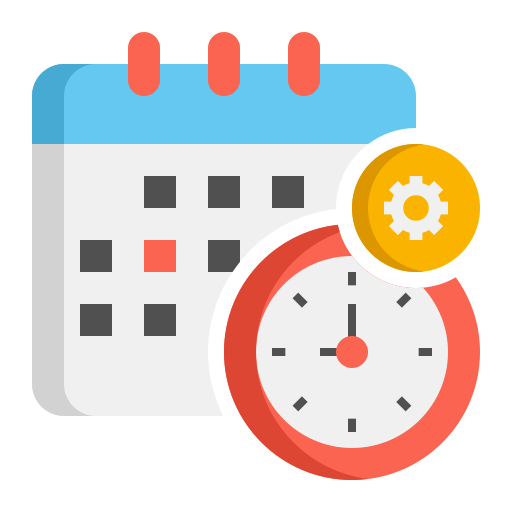 Enable coordinated I/O scheduling
RackBlox
Control Plane
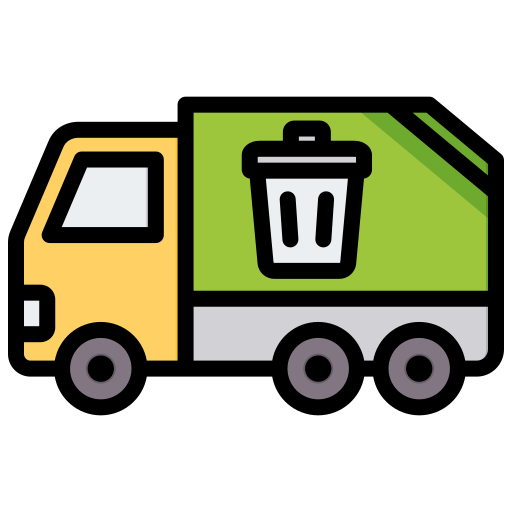 Enable coordinated garbage collection
I/O Scheduling
Local Wear Leveling
Wear
Leveling
Local I/O
Scheduling
Local Garbage Collection
Garbage
Collection
ECC
Address Translation
Bad Block Management
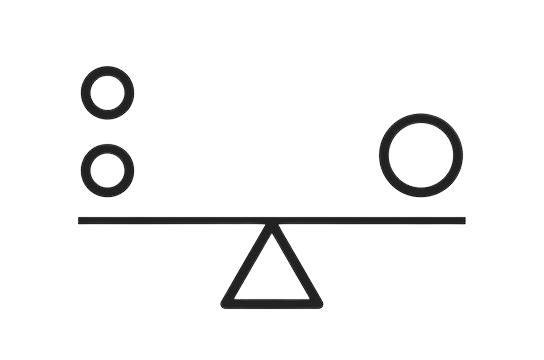 Enable rack-scale wear leveling
Data Plane
Read
Write
Erase
11
Systems Platform Research Group at UIUC
Enabling SDN/SDF Codesign is Challenging
Storage Management
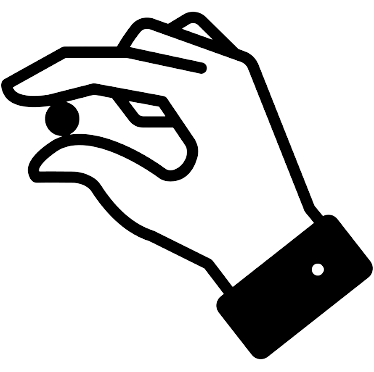 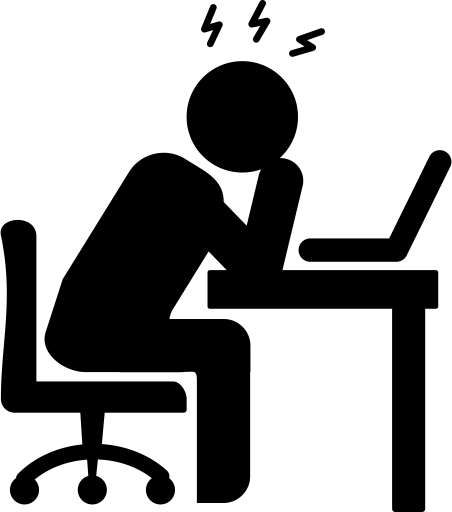 SDF
SDN
How to decouple the storage management
Limited hardware resources in the switch
Ensure flexibility and 
ease-of-use
12
Systems Platform Research Group at UIUC
Decoupling the Storage Management Across SDN/SDF
Storage Management in SDN
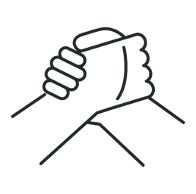 Storage Functions
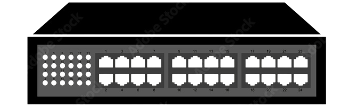 I/O Scheduling
Garbage
Collection
State retained in switch?
Benefit from coordination
Wear
Leveling
Address Translation
Storage Management in SDF
Bad Block Management
vSSD #1
vSSD #2
…
ECC
vSSD #3
Flash Channels
13
Systems Platform Research Group at UIUC
State Communication Between SDN/SDF
Requires no hardware changes!
Customized packet for RackBlox
14
Systems Platform Research Group at UIUC
Enabling Coordinated I/O Scheduling
Request Delay
Network Delay
Storage Delay
Storage Delay
Request #1
Network Delay
Storage Delay
Storage Delay
Request #2
SLO Latency
=
Request #1
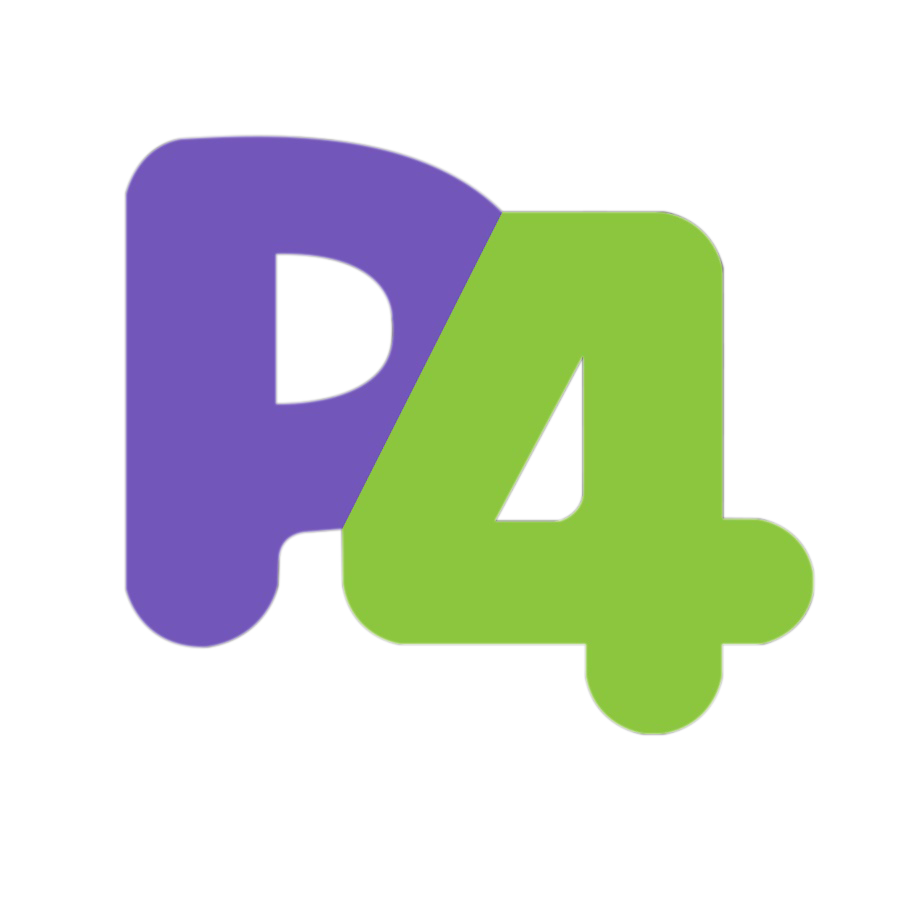 In-Network Telemetry
Request #2
+
I/O Request
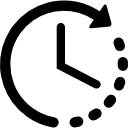 Storage Queuing Delay
+
I/O Request
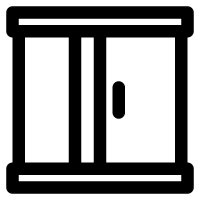 Sliding Window Predictor
Storage Queue
15
Systems Platform Research Group at UIUC
Enabling Coordinated Garbage Collection
Storage Request
A
Check switch tables
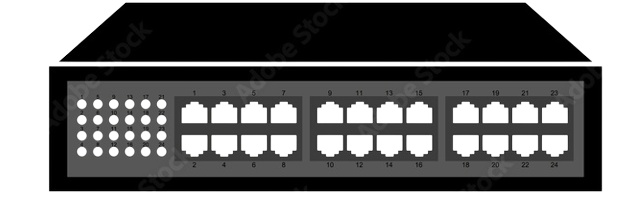 B
Redirect request
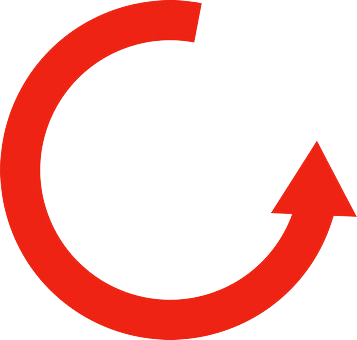 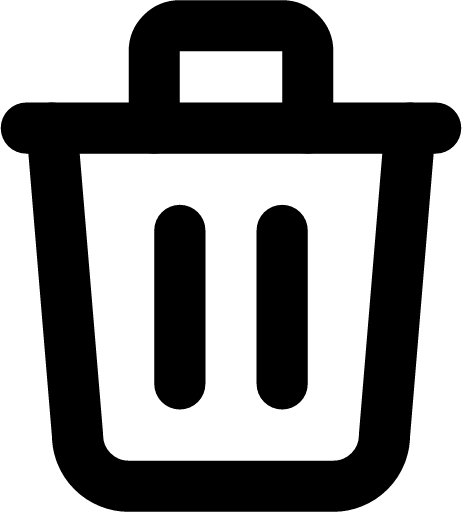 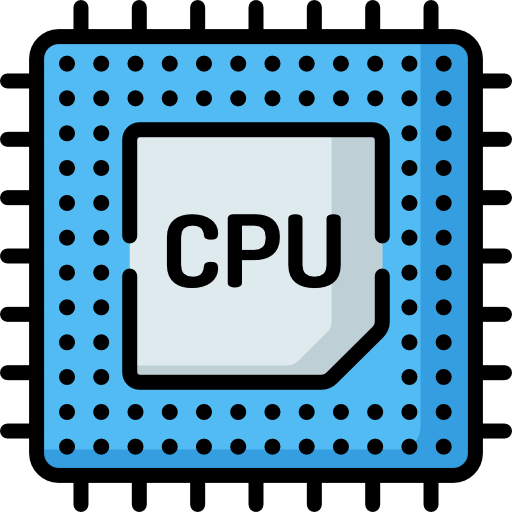 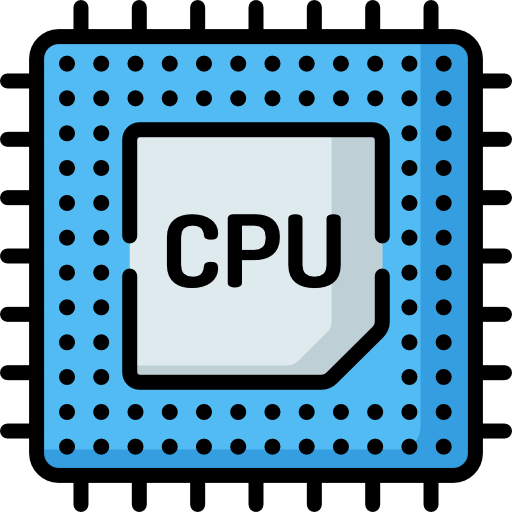 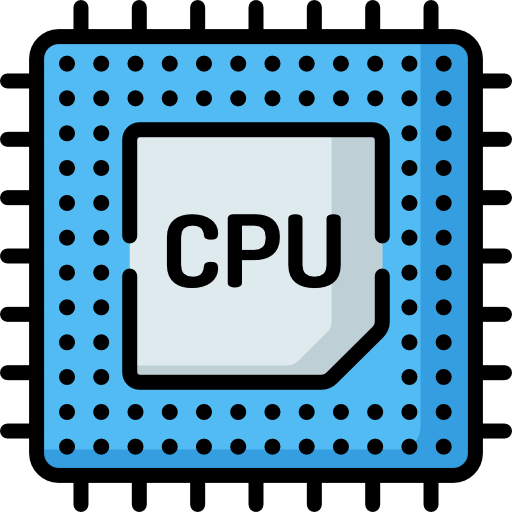 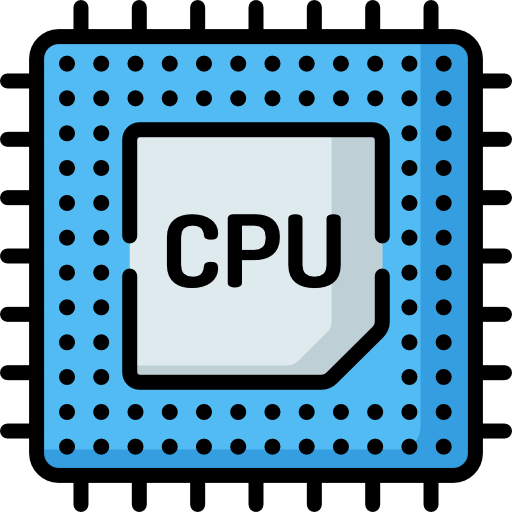 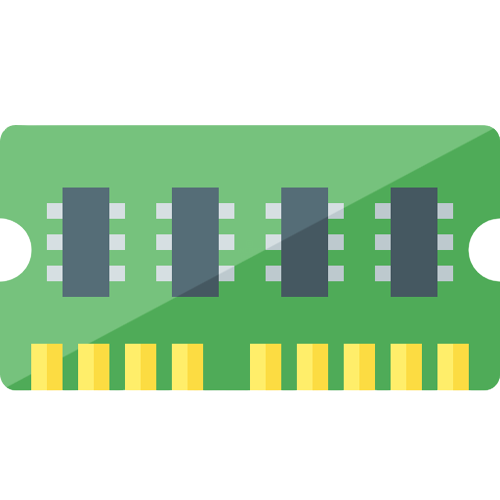 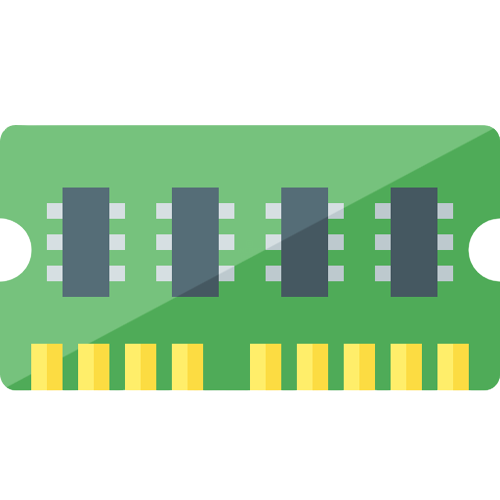 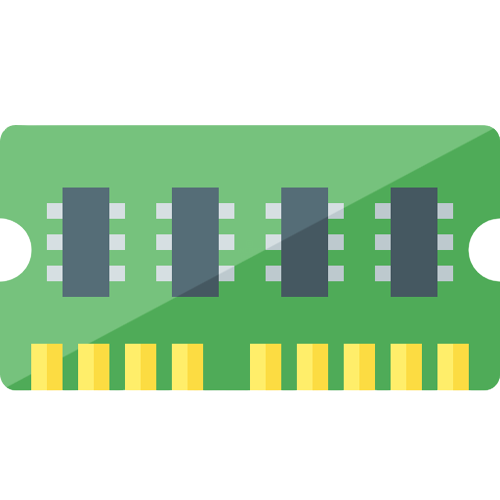 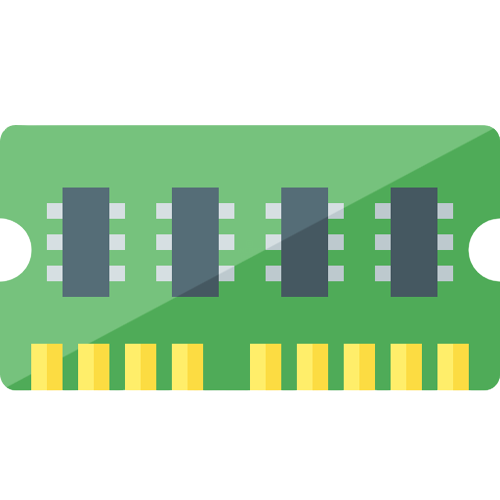 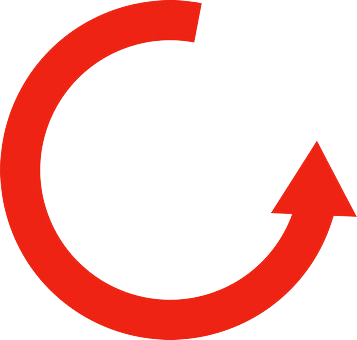 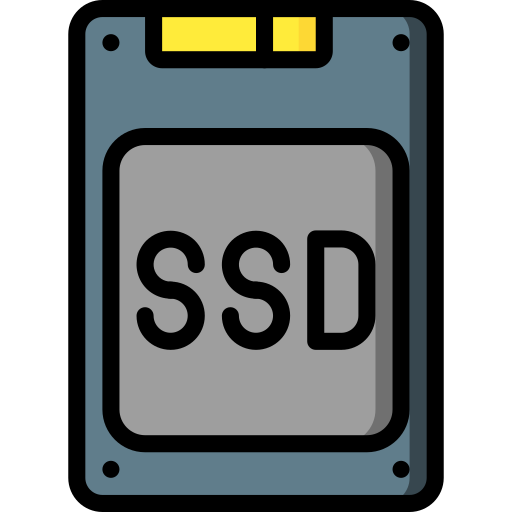 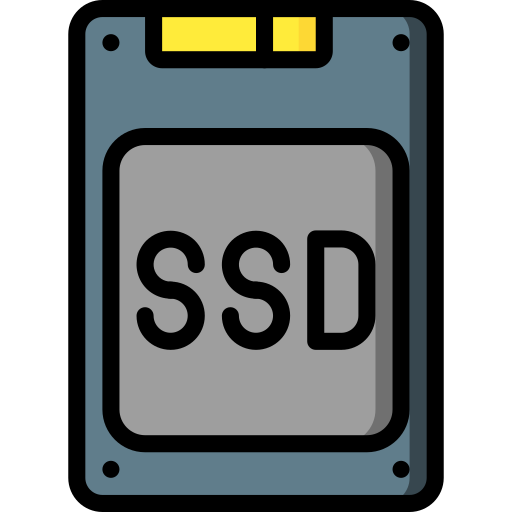 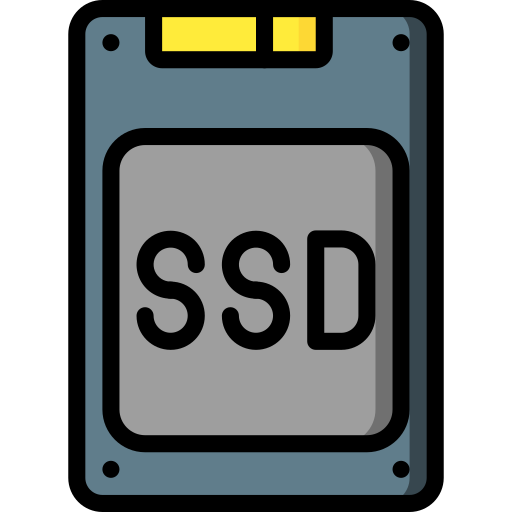 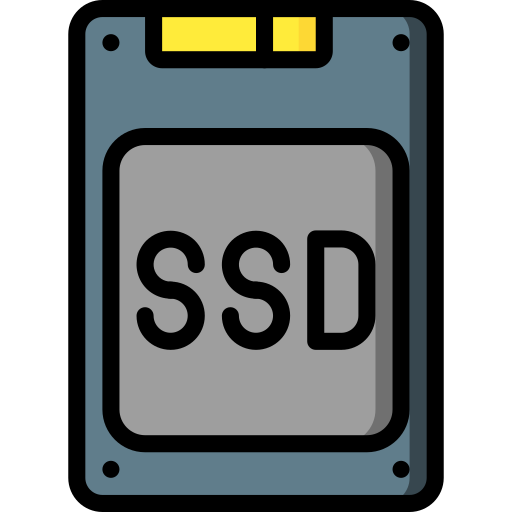 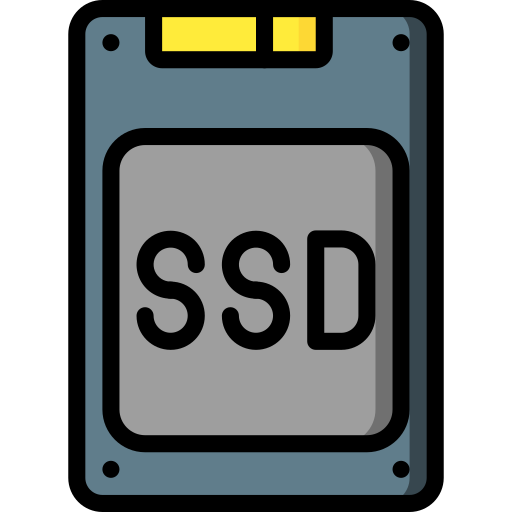 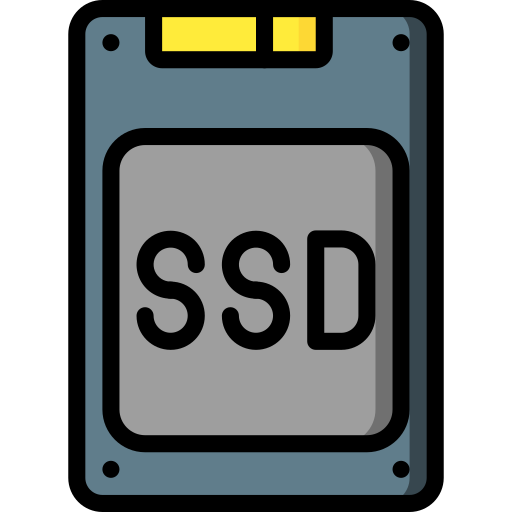 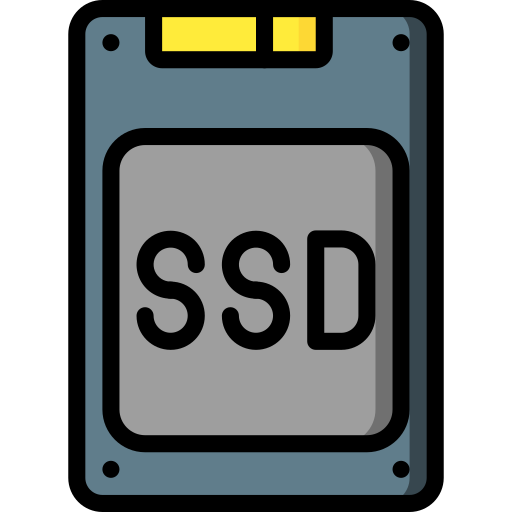 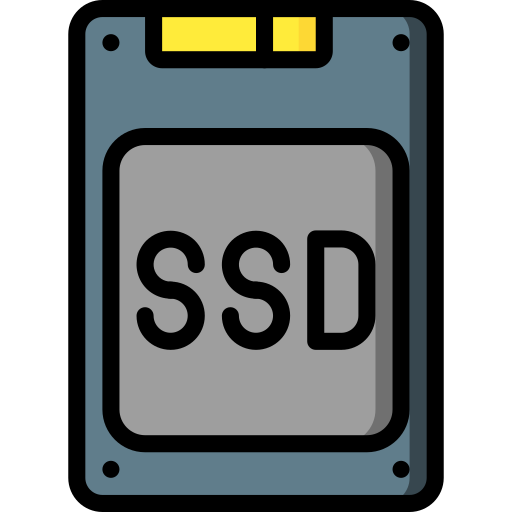 GC can add significant storage delay!
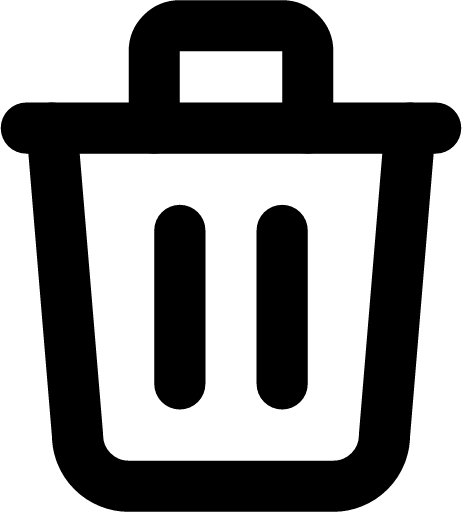 Replica
vSSD
16
Systems Platform Research Group at UIUC
Enabling Coordinated Garbage Collection
C
B
Storage Requests
No, GC delayed!
Check switch tables
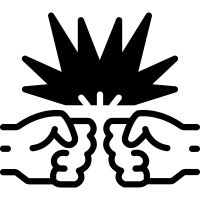 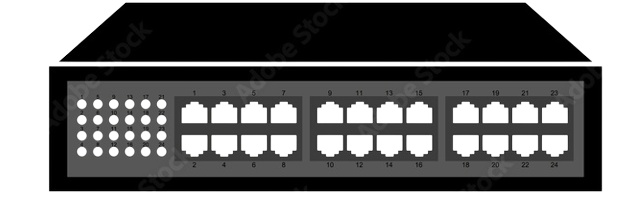 Replicas may execute GC simultaneously
C
A
GC finished
Yes, GC executes!
Can I do GC now?
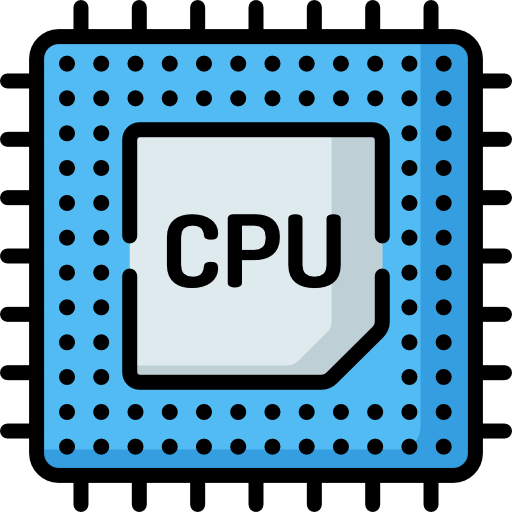 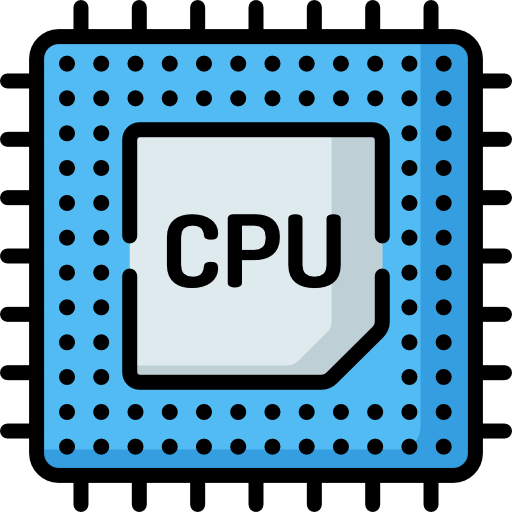 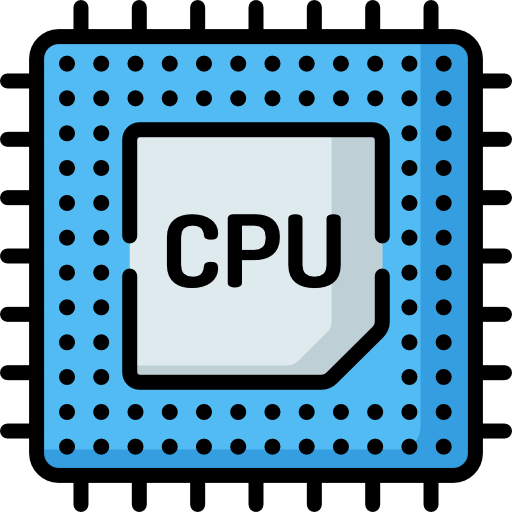 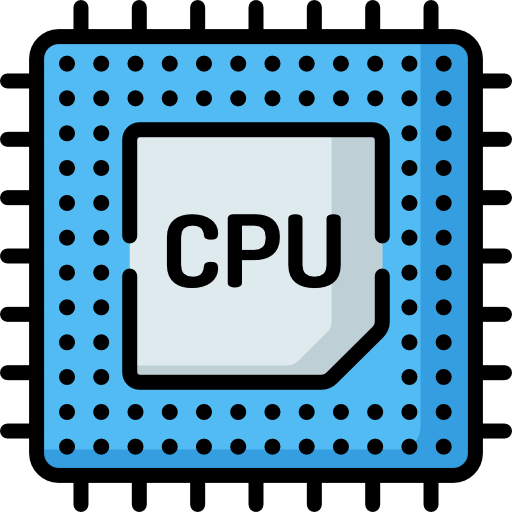 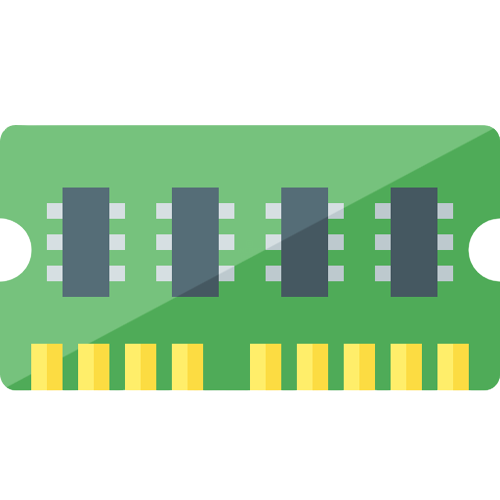 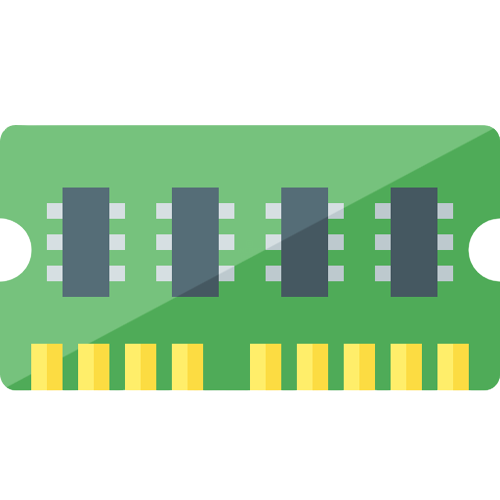 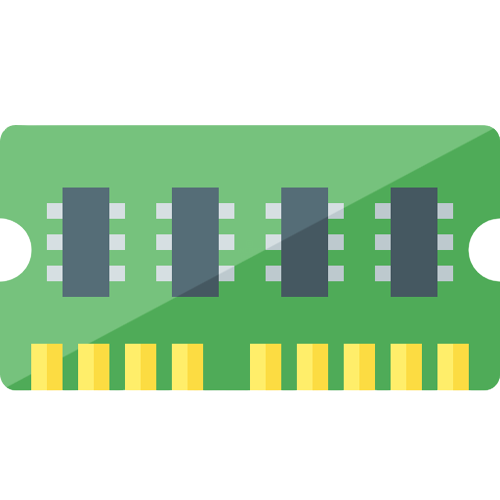 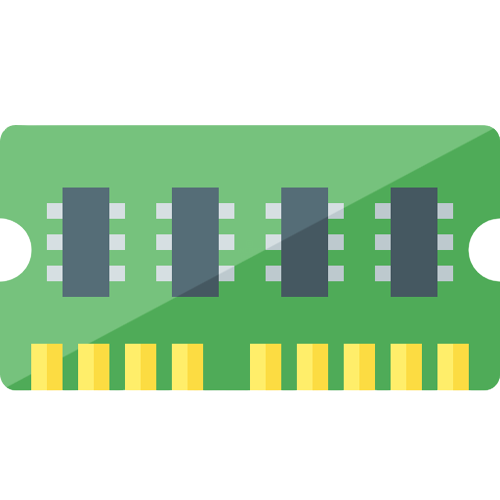 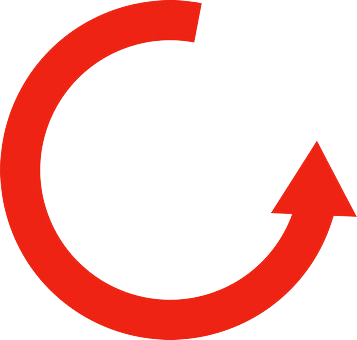 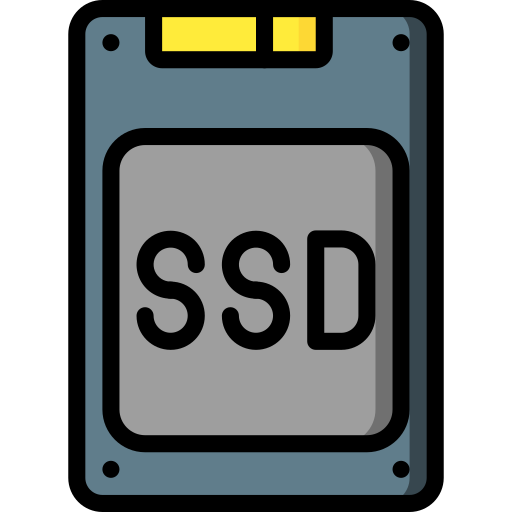 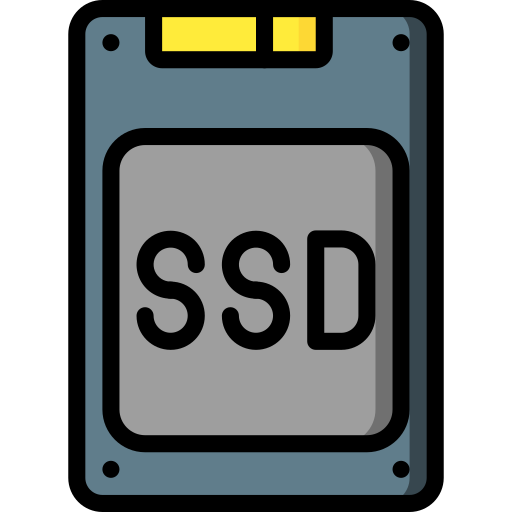 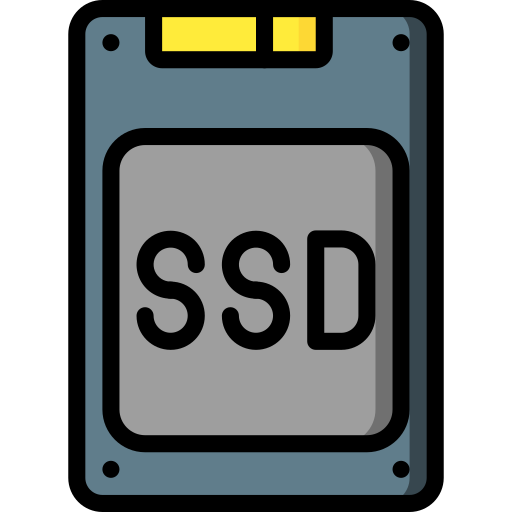 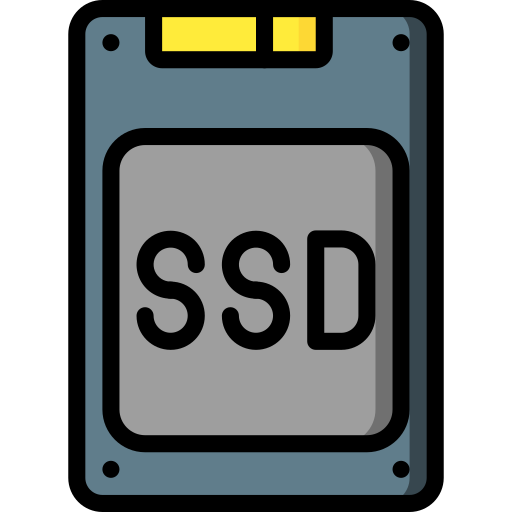 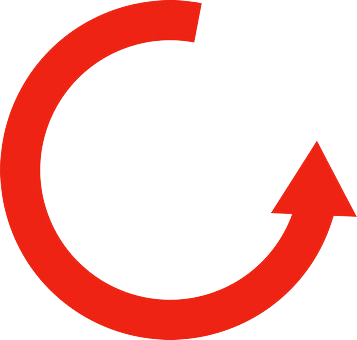 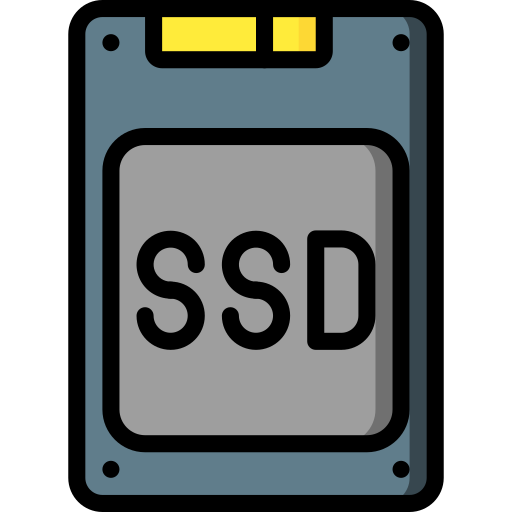 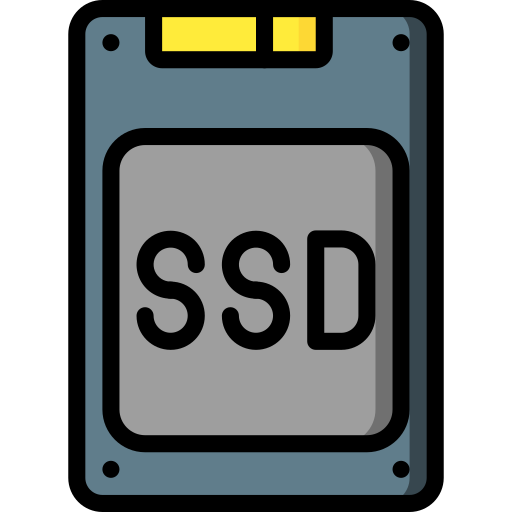 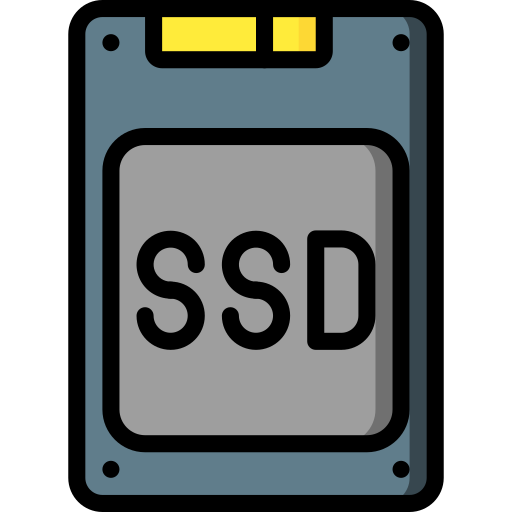 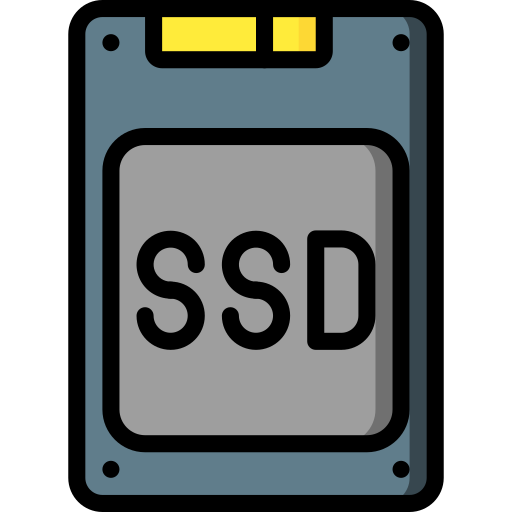 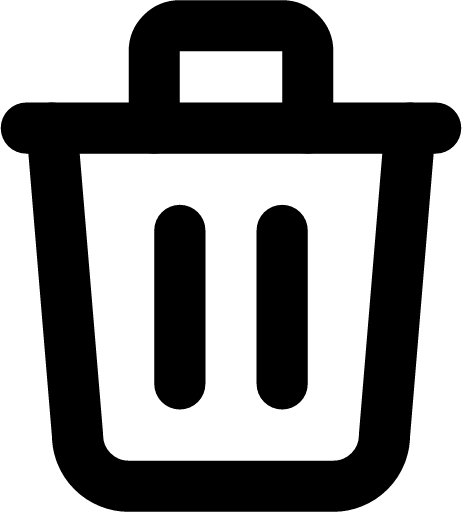 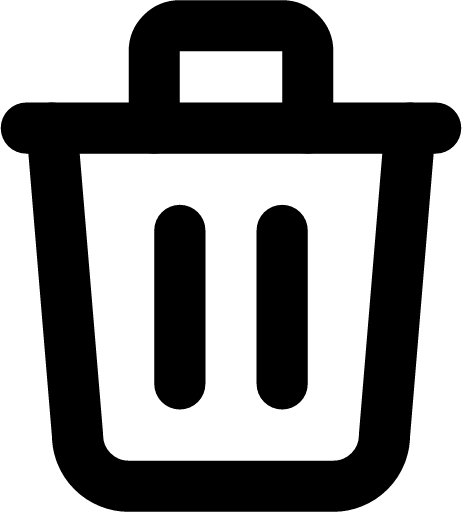 Replica
vSSD
17
Systems Platform Research Group at UIUC
Enabling Coordinated Garbage Collection
C
Update switch tables
Storage Requests
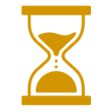 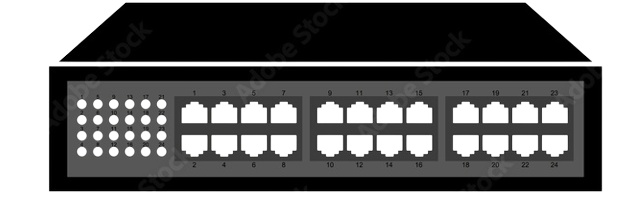 Leverage idle storage cycles for GC
B
Notify Switch
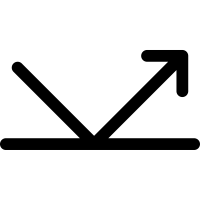 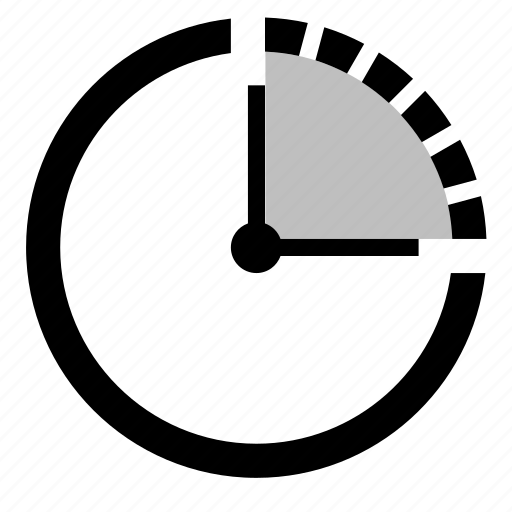 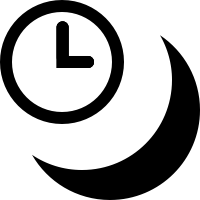 Request redirection
Background GC
Delayed GC
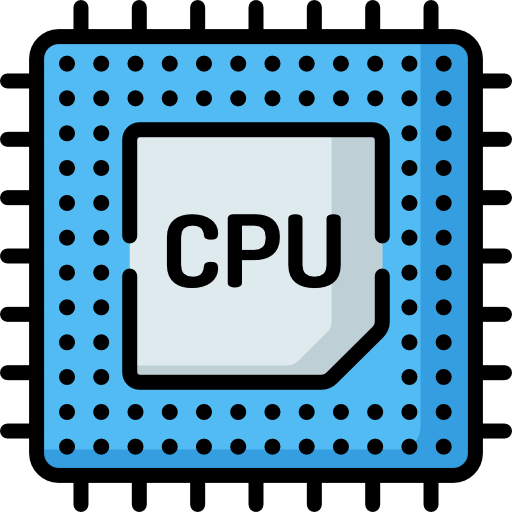 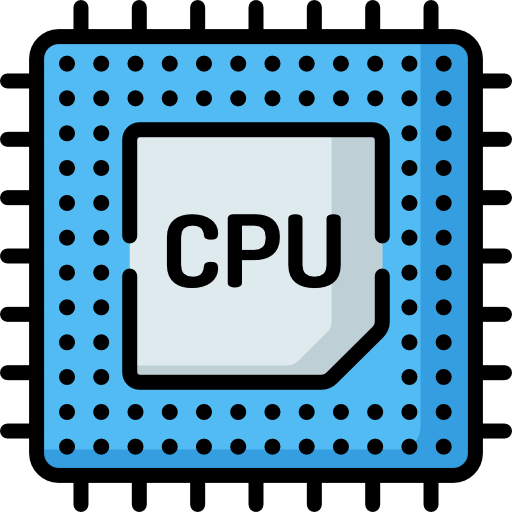 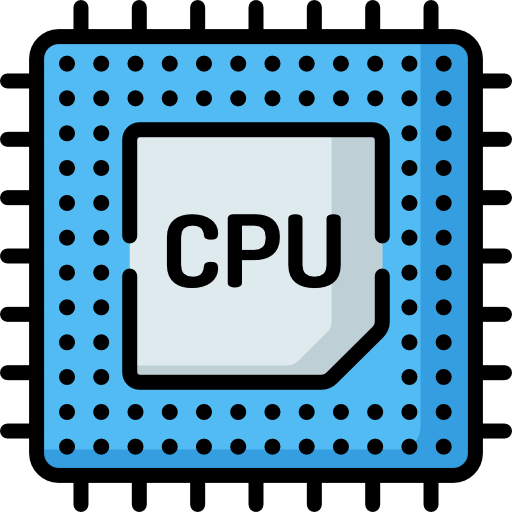 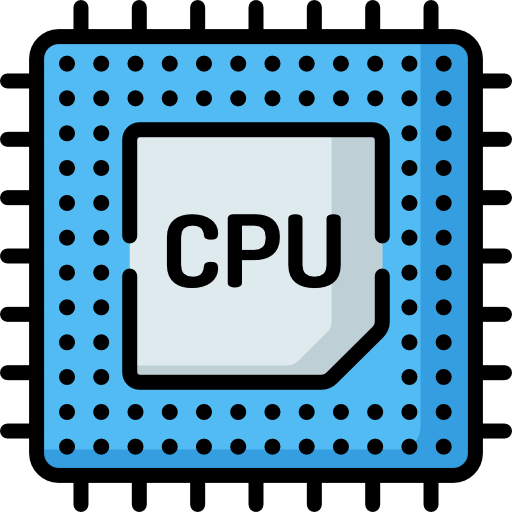 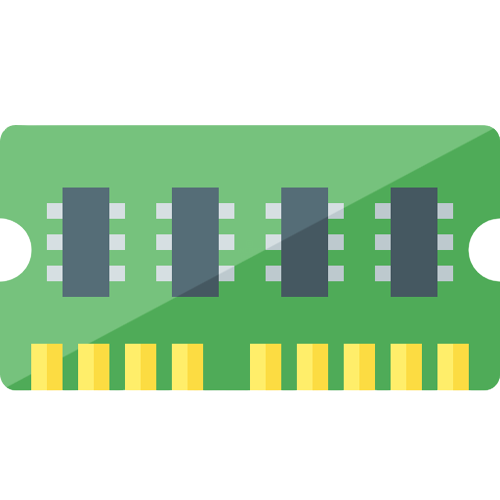 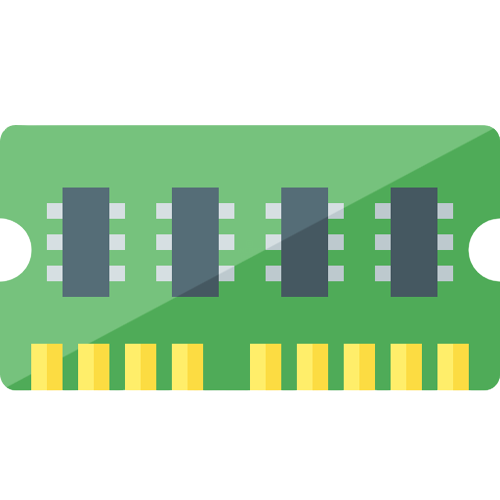 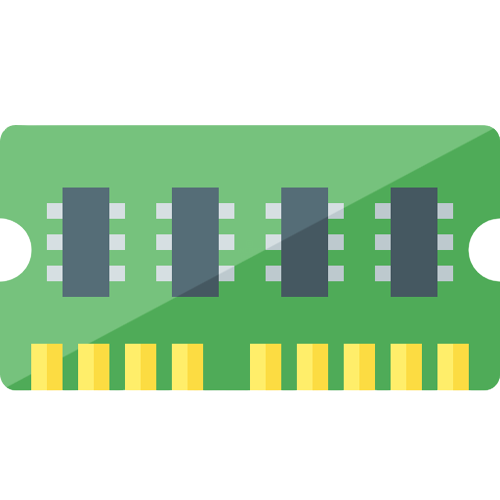 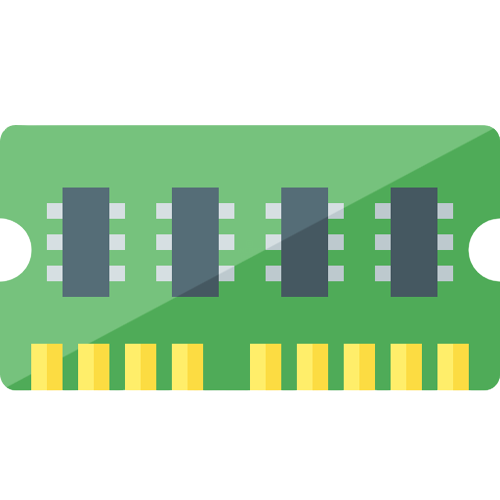 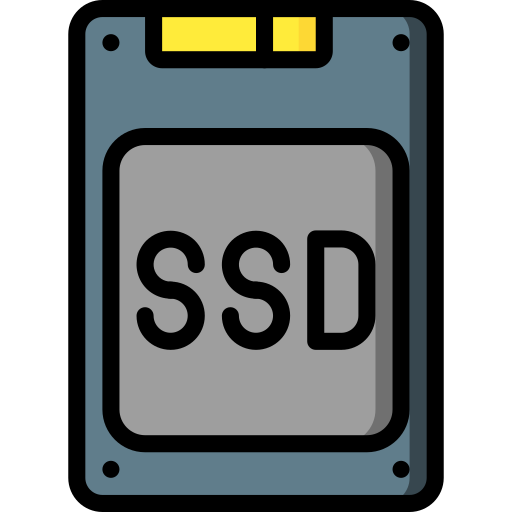 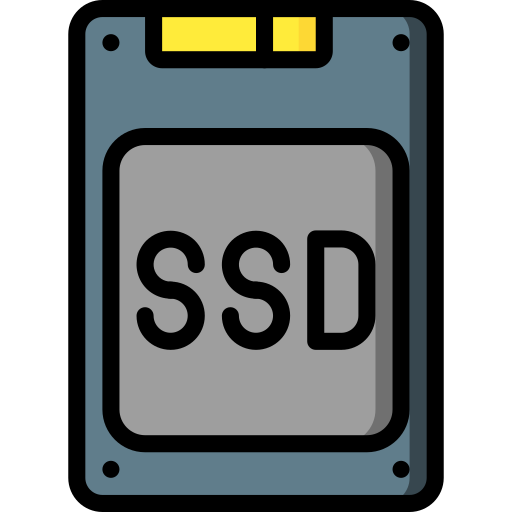 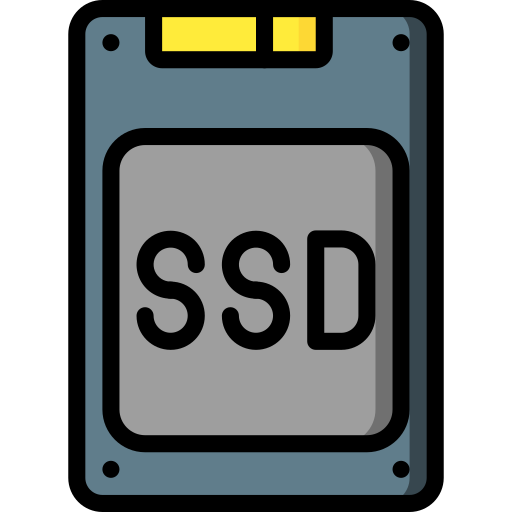 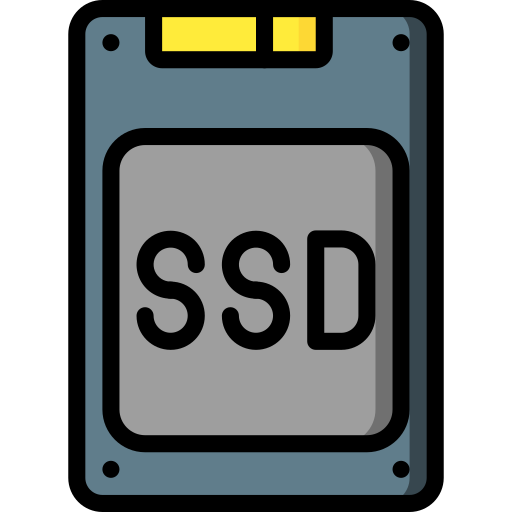 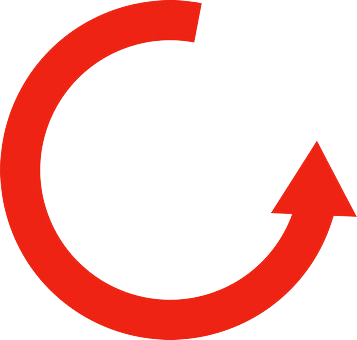 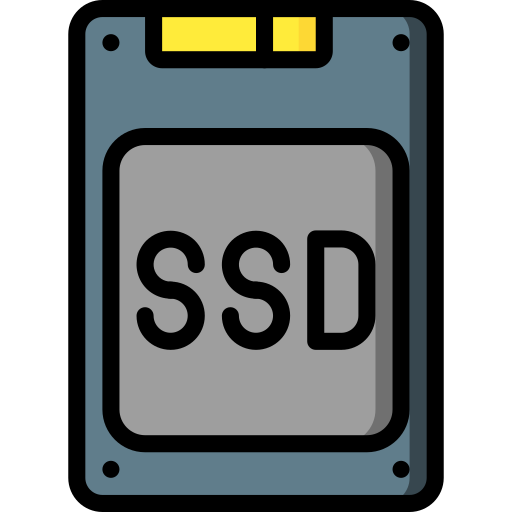 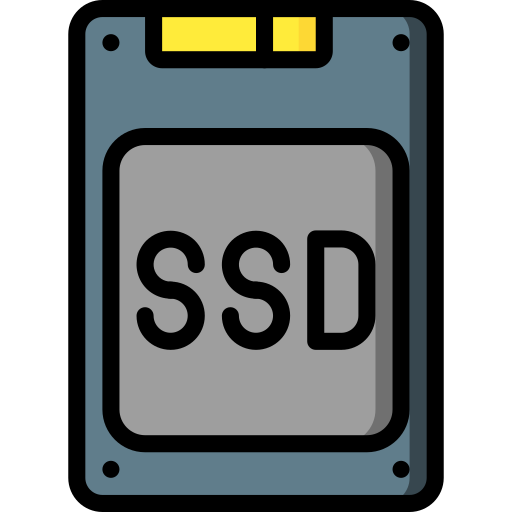 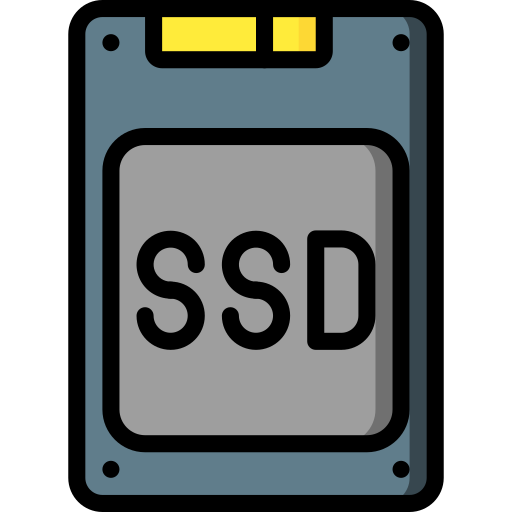 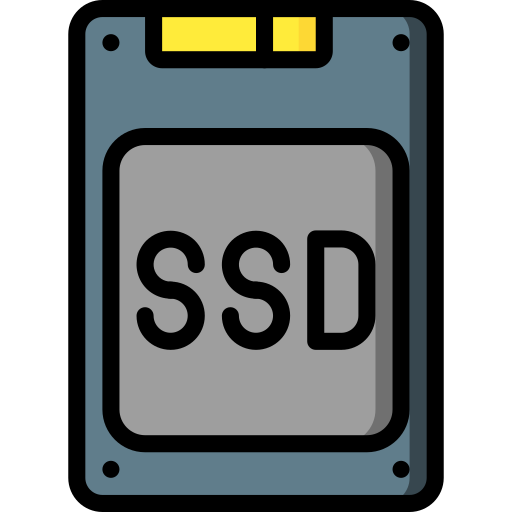 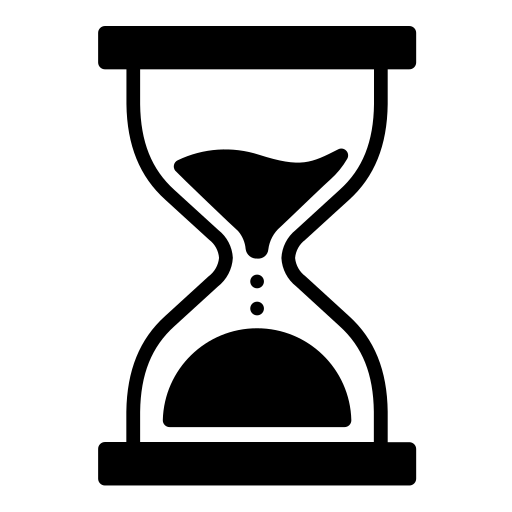 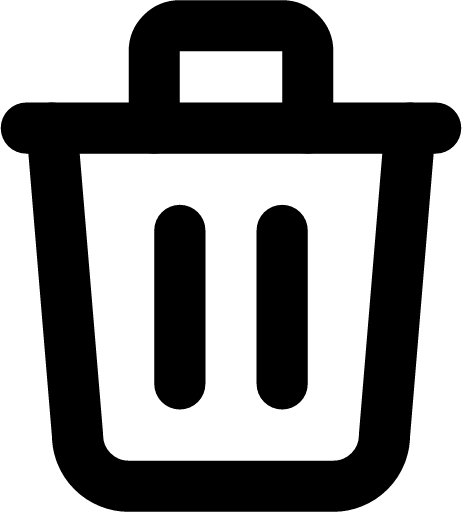 Replica
vSSD
A
Predict idle time
18
Systems Platform Research Group at UIUC
Enabling Rack-Scale Wear Leveling
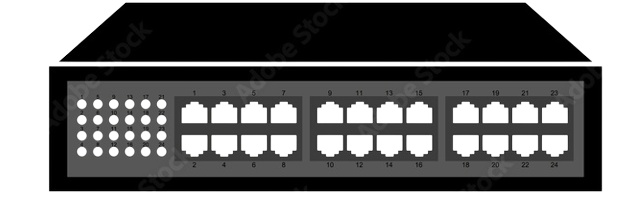 Global Wear Leveling
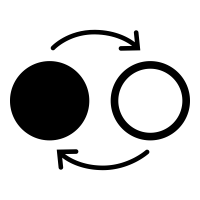 Local Wear Leveling
Local Wear Leveling
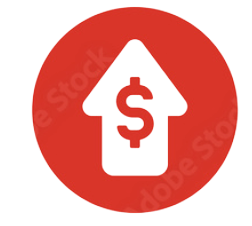 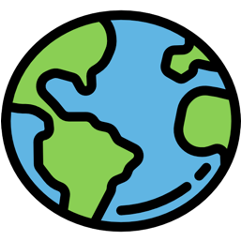 vSSD
vSSD
vSSD
vSSD
vSSD
vSSD
vSSD
vSSD
Swap SSDs within servers every 16 days
Swap SSDs across servers every 8 weeks
Increased cost
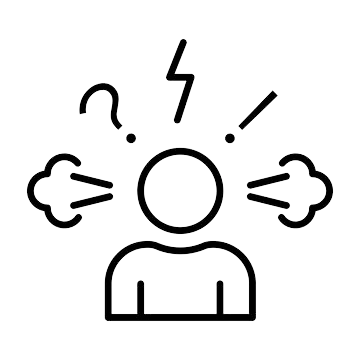 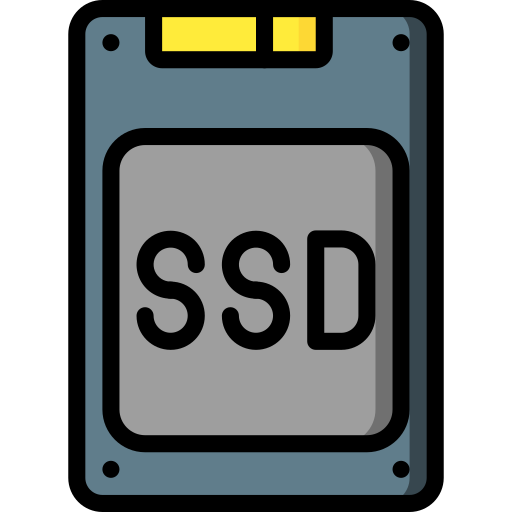 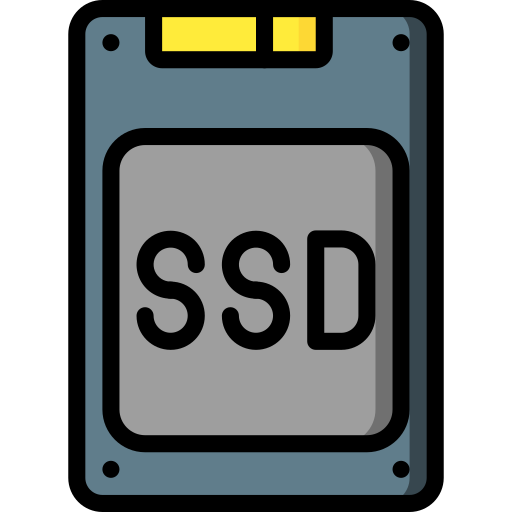 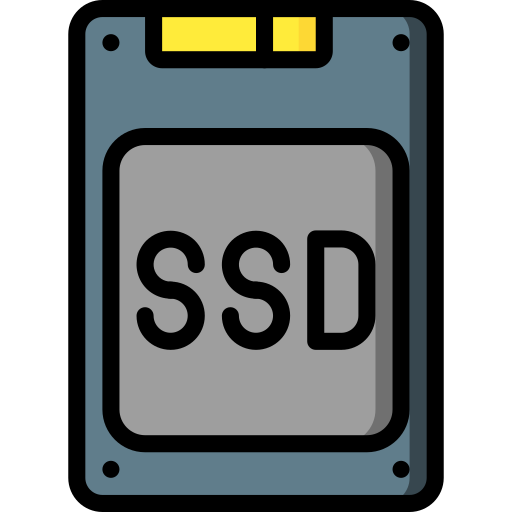 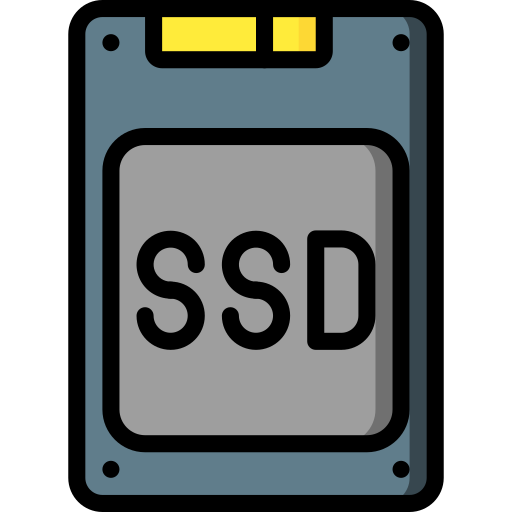 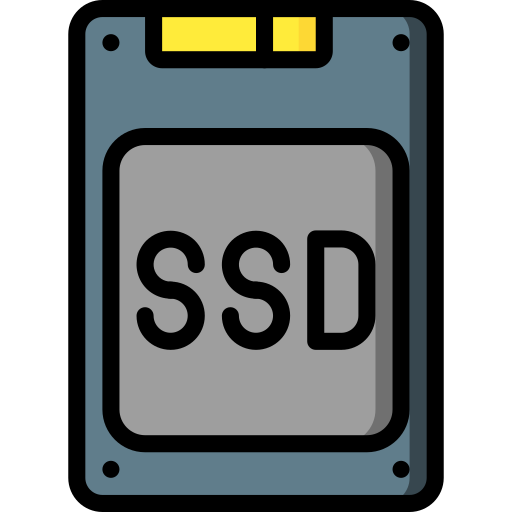 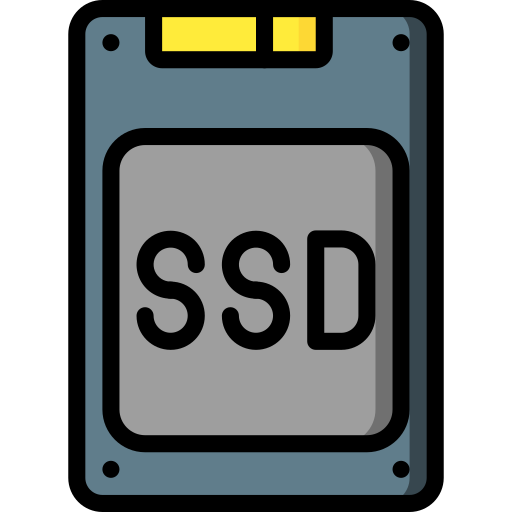 …
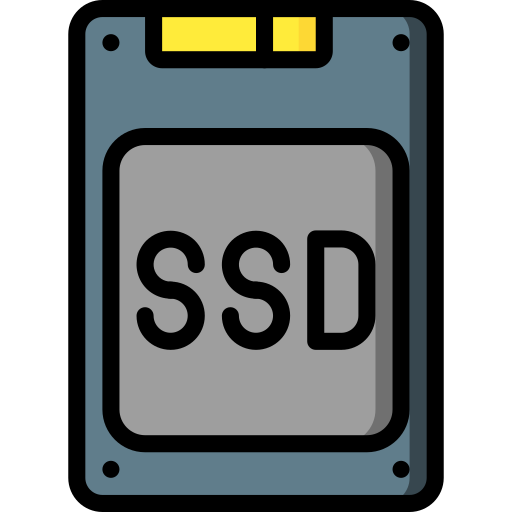 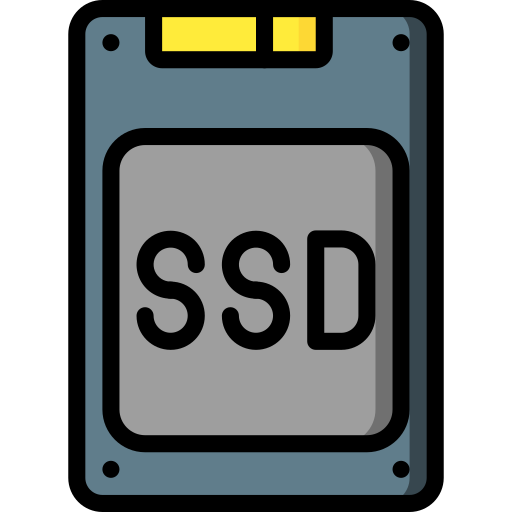 …
Increased management complexity
Workload instances have diverse write intensity!
19
Systems Platform Research Group at UIUC
Programmable SSDs
1 TB
16 Channels
16 KB/page
70 MB/s per channel
Programmable Switch
RackBlox Implementation
Intel Tofino Switch
Workloads
YCSB
TPC-H
TPC-C
AuctionMark
Improving End-To-End I/O Performance
Networking!
Storage!
RackBlox reduces tail latency by up to 4.8x!
21
Systems Platform Research Group at UIUC
RackBlox Supports Different Storage Schedulers
Coordinated I/O Scheduling always outperforms incoordination!
22
Systems Platform Research Group at UIUC
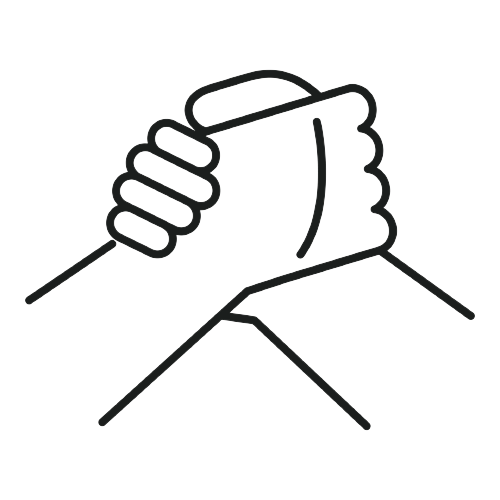 Network/Storage Codesign
RackBlox Summary
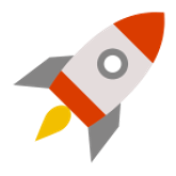 Improves End-to-End I/O Performance
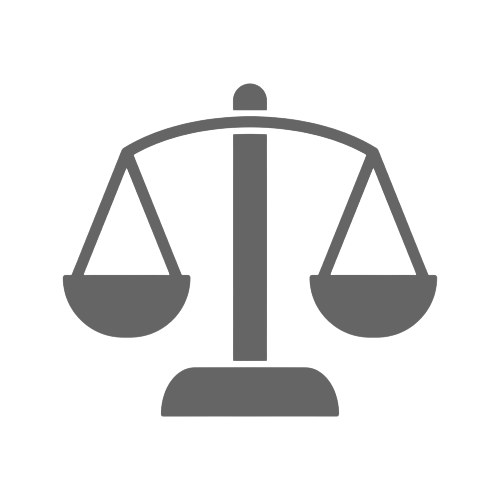 Ensures Rack-Scale Wear-Balance
Thank You!
Benjamin Reidys    
Yuqi Xue    Daixuan Li    Bharat Sukhwani	
Wen-mei Hwu    Deming Chen    Sameh Asaad    Jian Huang
Systems Platform Research Group
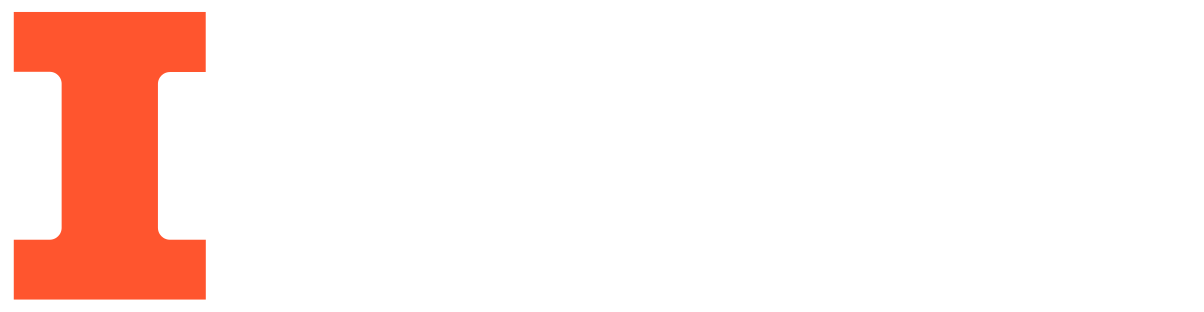 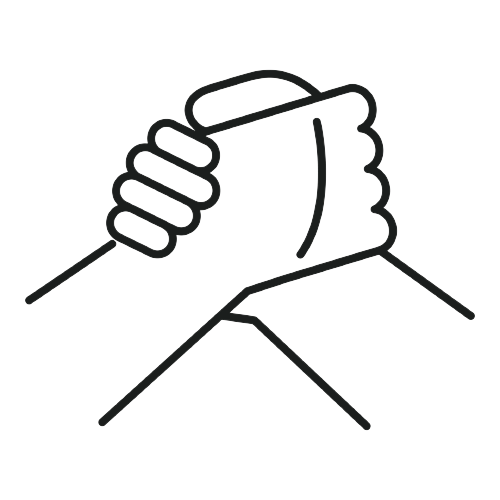 Network/Storage Codesign
RackBlox Summary
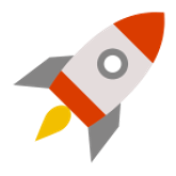 Improves End-to-End I/O Performance
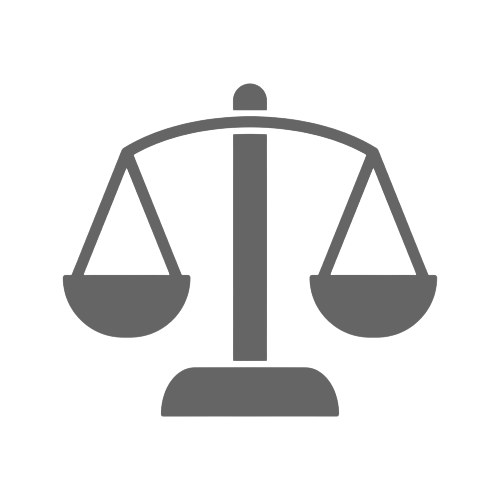 Ensures Rack-Scale Wear-Balance
Enabling Coordinated I/O Scheduling
Request Delay
Network Delay
Storage Delay
Storage Delay
Request #1
Network Delay
Storage Delay
Storage Delay
Request #2
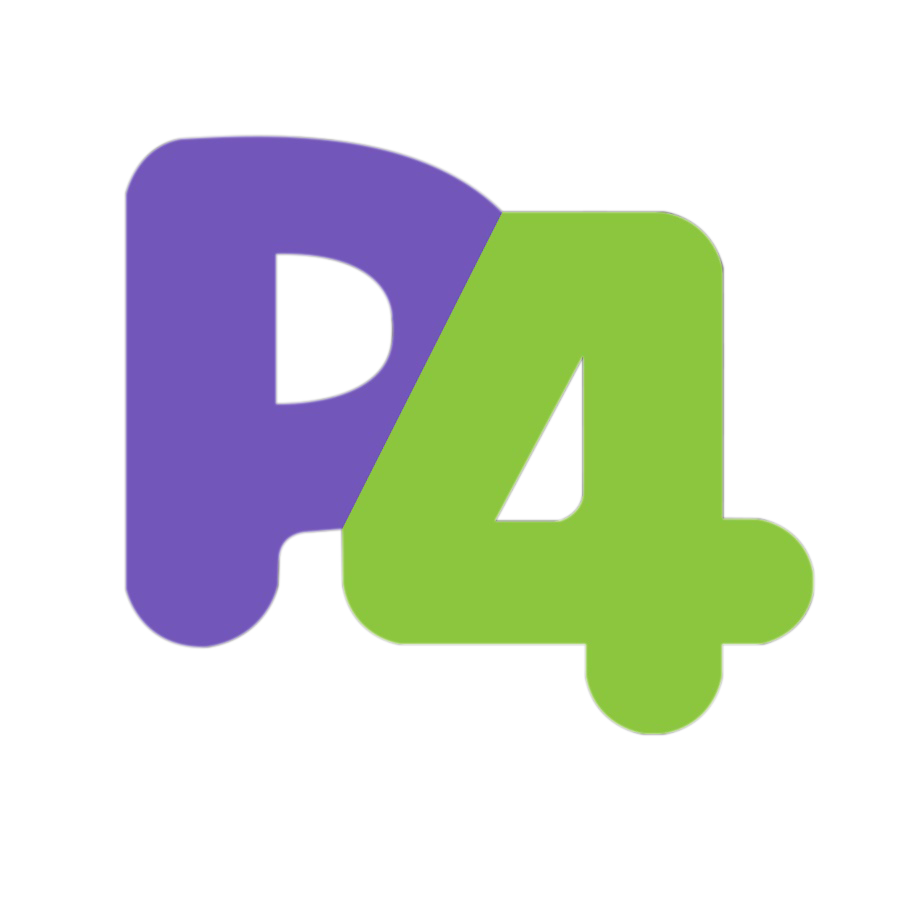 In-Network Telemetry
SLO Latency
=
Storage Queuing Delay
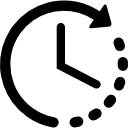 I/O Request
Request #1
I/O Request
Request #2
+
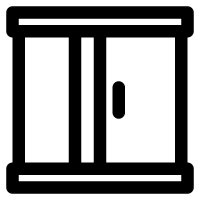 Sliding Window Predictor
Storage Queue
+
26
Systems Platform Research Group at UIUC
[Speaker Notes: Now that we have fully discussed how to decouple and update the storage state between the SDN and SDF, I will present the coordination that this network/storage co-design enables, starting with coordinated I/O scheduling. Requests may arrive at storage servers with different network delays caused by differences in network scheduling or other network factors. Without coordination, the storage server first execute request #2 and delay request #1, which may violate its SLO. Instead, we could prioritize the request #1 in the storage while realizing that the low network delay for request #2 allows us to relax its storage scheduling. To achieve this, we schedule requests locally in a coordinated fashion using the three components that correspond to end-to-end I/O performance: the incoming network delay, the storage delay, and the outgoing network delay. We compute the incoming network delay as the sum of per hop latencies in the switches using In-Network Telemetry available in programmable switches. We  estimate the storage delay based on when the request enters the storage queue. We estimate the outgoing network delay through a simple sliding window algorithm using the recent incoming network latencies. Now consider the previous example, request #2 arrives with a low measured and predicted network delay so it is enqueued into the storage queue with low priority. Request #1 arrives with a high network delay and receives higher scheduling priority. The requests are then processed in a coordinated fashion to improve end-to-end performance.]
Improving End-To-End I/O Performance
RackBlox reduces tail latency by up to 4.8x!
27
Systems Platform Research Group at UIUC
[Speaker Notes: We breakdown the performance of RackBlox and compare against (1) VDC which provides software based token-bucket rate limiting per I/O Flow enforced for both network and storage at the end-hosts. Next, we compare RackBlox with only I/O scheduling enabled. Finally, we show the performance of RackBlox. We see that coordinated I/O scheduling can outperform and achieves 1.4x speedup on average. However, with higher write rates, we have more intensive GC and therefore coordinated GC is necessary, resulting in nearly 5x speedup. 

**See if we can re-plot this in excel in some wonderfully clever way.]
Improving End-To-End I/O Performance
RackBlox reduces tail latency by up to 4.8x!
28
Systems Platform Research Group at UIUC
[Speaker Notes: We breakdown the performance of RackBlox and compare against (1) VDC which provides software based token-bucket rate limiting per I/O Flow enforced for both network and storage at the end-hosts. Next, we compare RackBlox with only I/O scheduling enabled. Finally, we show the performance of RackBlox. We see that coordinated I/O scheduling can outperform and achieves 1.4x speedup on average. However, with higher write rates, we have more intensive GC and therefore coordinated GC is necessary, resulting in nearly 5x speedup. 

**see if we can use the breakdown figure here.]
Enabling Rack-Scale Wear Leveling
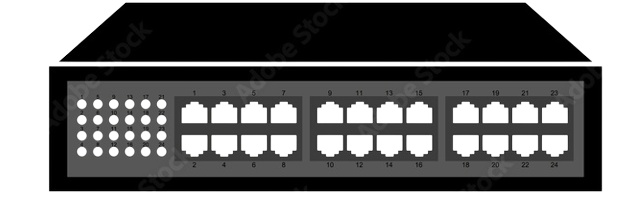 Global Wear Leveling
Local Wear Leveling
Local Wear Leveling
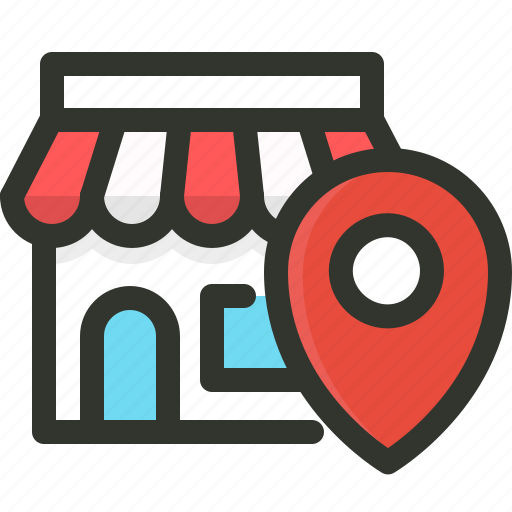 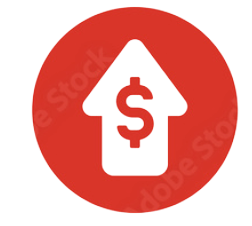 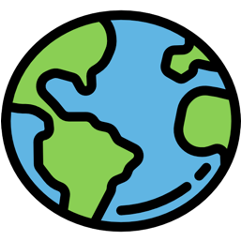 …
…
Swap SSDs within servers every 16 days
Swap SSDs across servers every 8 weeks
Increased cost
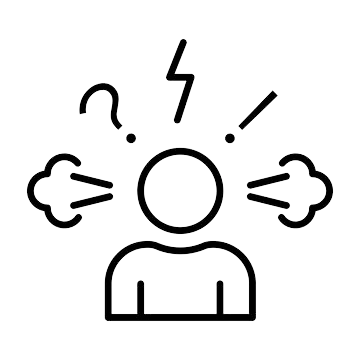 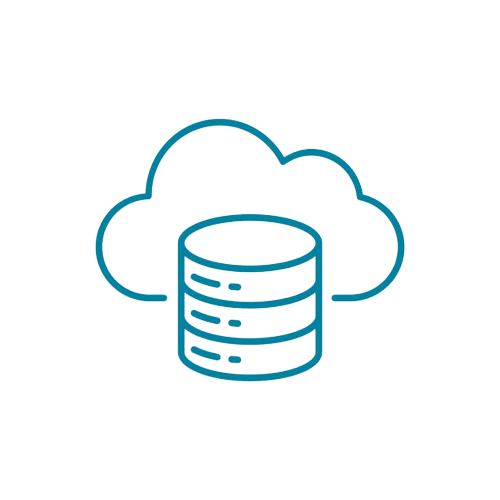 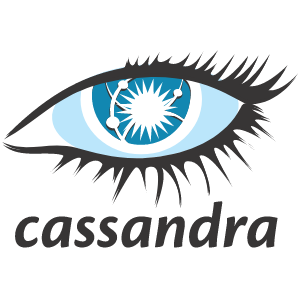 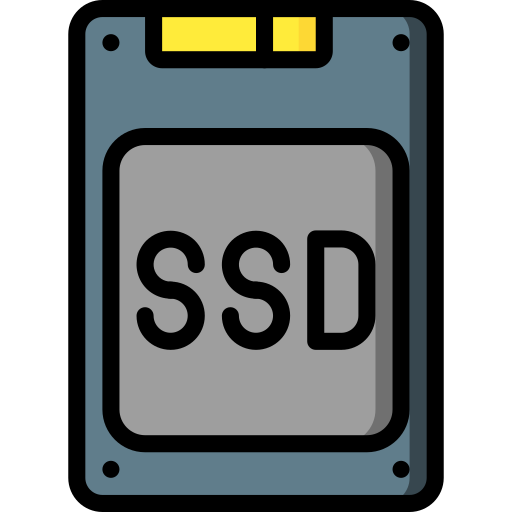 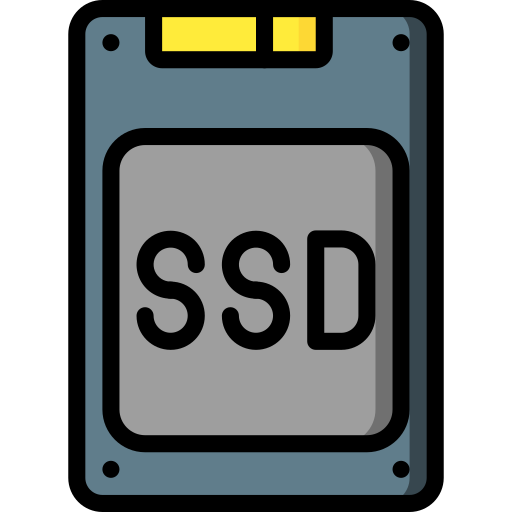 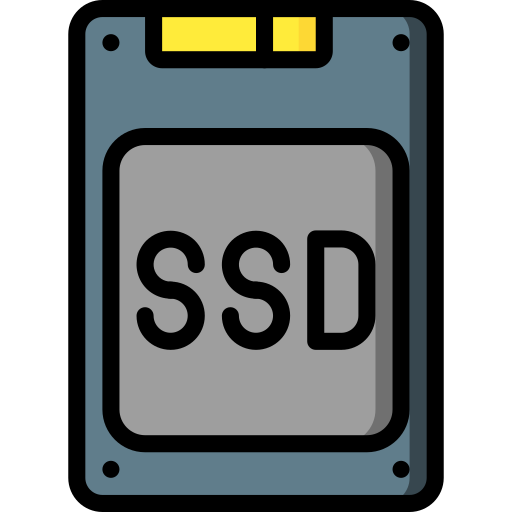 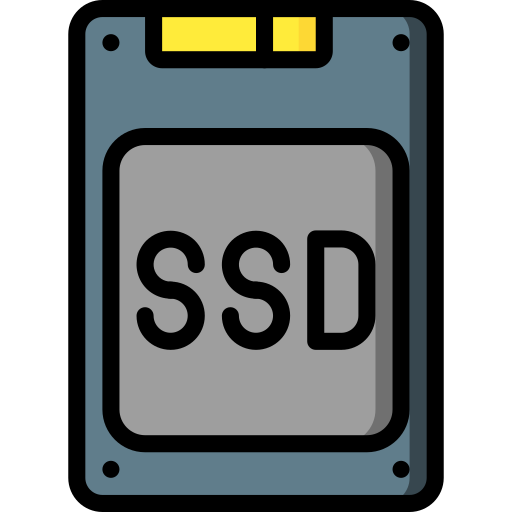 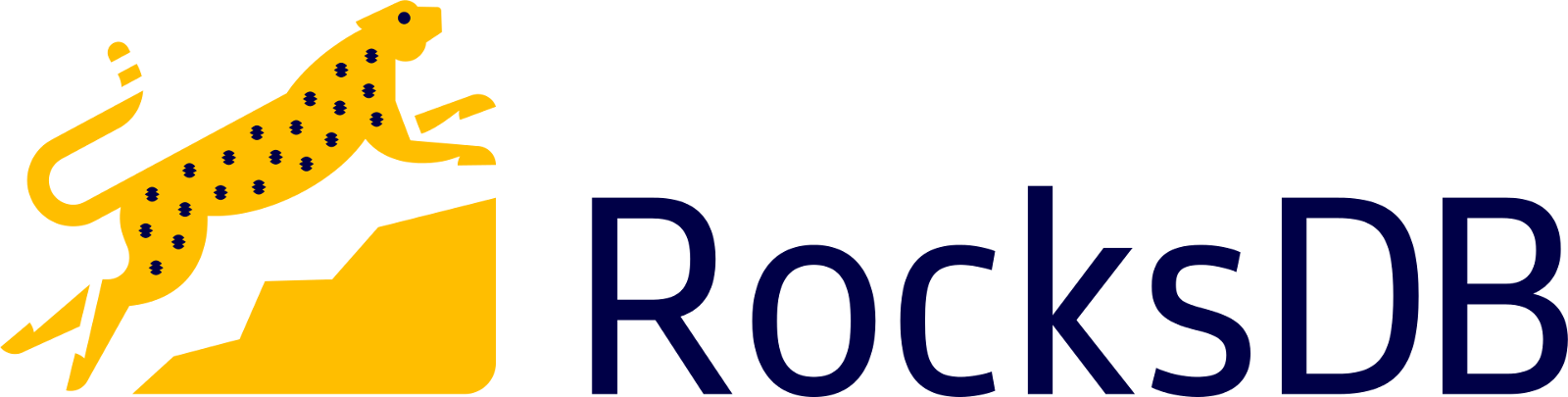 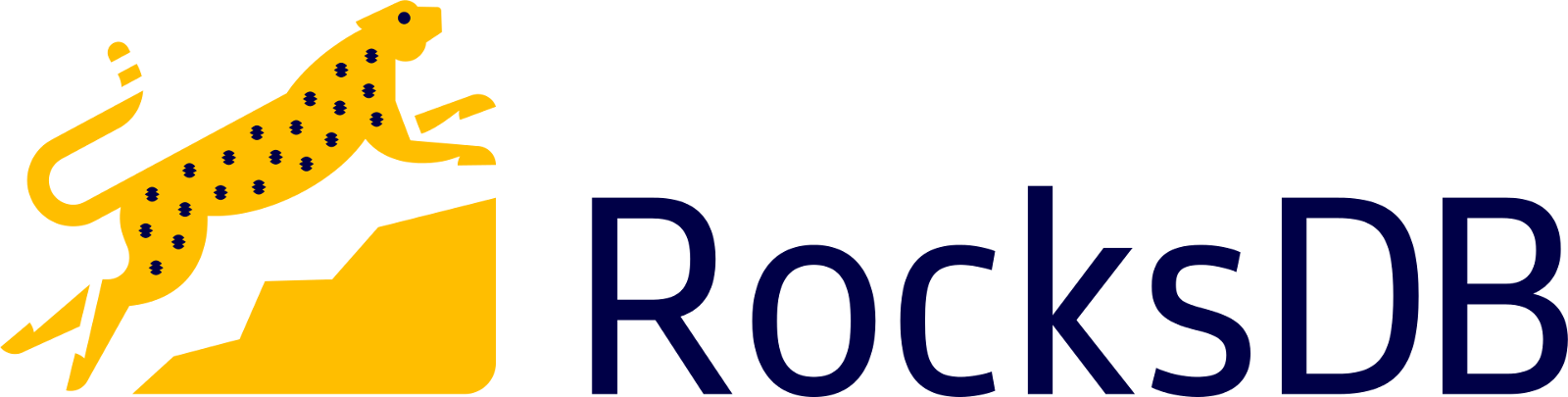 Cloud Services
Increased management complexity
Each rack runs many heterogeneous workloads!
29
Systems Platform Research Group at UIUC
[Speaker Notes: Finally, let us discuss how we enable coordinated wear-leveling. By default, SSDs maximize their lifetime by evenly distributing erases across the underlying flash blocks. However, workload heterogeneity can cause wear-imbalance not just within the blocks of an SSD, but also between SSDs within a server or between SSDs across servers. This can lead to early SSD failure which increases cost and management complexity. To address this, we propose a two-level hierarchical wear balancing mechanism. Within each server we introduce a local wear balancer that swaps SSDs within the server following a relaxed wear level scheme proposed in our prior work, FlashBlox. An SSD is swapped block by block atomically by pausing the operations for the chosen blocks, reading them into memory, writing them to their new locations, updating the mapping tables, and serving the paused requests. We can guarantee near optimal lifetime by only swapping every 16 days on average. At server level, network bandwidth can cause significant overhead to swapping so we relax the swapping frequency to every 8 weeks. The local and global wear-balancers  work together to keep the rack wear-balanced. 

**Want to fix the workloads, show the vSSDs above and different workloads..]
Enabling Coordinated I/O Scheduling
Time
Network Delay
Storage Delay
Storage Delay
Request #1
Network Delay
Storage Delay
Request #2
SLO Latency
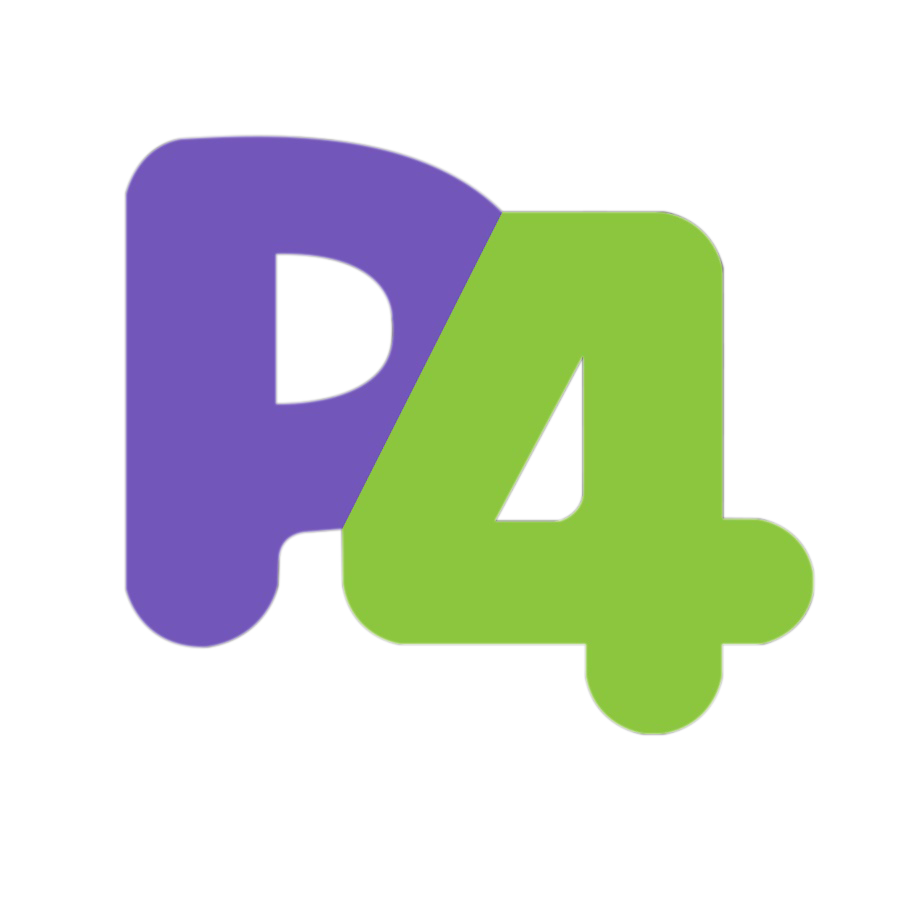 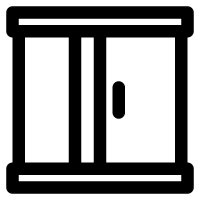 Sliding Window Predictor
Storage Queuing Delay
In-Network Telemetry (INT)
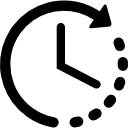 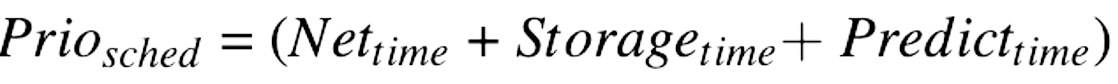 30
Systems Platform Research Group at UIUC
[Speaker Notes: I will first present how we enable coordinated I/O scheduling. Requests may arrive at storage servers with different network delays caused by differences in network scheduling or other network factors. Without coordination, the storage server may prioritize the request with lower network delay without realizing that delaying the other request may violate the SLO. Instead, we could prioritize the delayed request in the storage while realizing that we the low network delay gives us slack time to delay the other request. Through coordination, we can achieve the SLO for both requests. To achieve this, we schedule requests locally in a coordinated fashion using three components. The network delay before arriving at the server, which is computed as the sum of per hop latencies in the switches using In-Network Telemetry. The storage delay, which we can estimate based on when the request enters the storage stack. And the network delay after leaving the server, which we estimate with a simple, yet effective sliding window algorithm that predicts the return latency using the recent network state. Together, this enables the local storage scheduling to incorporate the network state and appropriately prioritize to achieve predictable end-to-end performance.

**Switch to SLO
**one by one in example
**add scheduling/queue diagram.
**Switch formula to something better looking]
Decoupling the Storage Management Across SDN/SDF
Storage Management in SDN
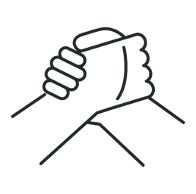 Storage Functions
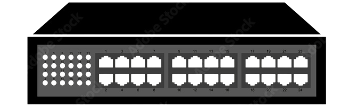 I/O Scheduling
Garbage
Collection
State retained in switch?
Benefits from coordination?
Wear
Leveling
Address Translation
Storage Management in SDF
Bad Block Management
vSSD #2
vSSD #1
…
ECC
vSSD #3
Flash Channels
31
Systems Platform Research Group at UIUC
[Speaker Notes: Due to the hardware constraints of SDN, we want to keep as much of the local storage management in the SDF. Accordingly, we use the “virtual SSD” or vSSD abstraction, that we proposed in our prior works FlashBlox and BlockFlex, to manage the local SDF. A vSSD groups together a collection of underlying flash channels and virtualizes them. This enables RackBlox to keep the essential functions for local storage management in the server. When decoupling the storage state for coordination between SDN and SDF, we consider two factors. First, whether integrating the storage function into SDN will benefit from coordination or not. Functions such as bad block management, ECC, and address translation do not benefit, so they remain exclusively in the SDF. For the I/O scheduling, GC, and wear-leveling, we determine if coordination requires using switch memory. We identify that only coordinating GC requires switch memory as I/O scheduling can use the packet and wear-leveling happens infrequently. Therefore, we store two tables in the switch to support coordinating GC. The replica table, which maps the vSSD to its current GC status and replica and the destination table that maps the vSSD to its home server. These tables consume at most 1.3 MB of the 10s of MBs of on-chip switch memory. 

This one should flow more 
We have sdf -> which has all of these storage function -> ecc in device -> vssd encapsulates -> for the remaining that benefit from coord, we check if should be retained in switch, etc… Think this through very carefully.]
Research Problem: Lack of Coordination between SDN/SDF
Software-Defined Networking
Control Plane
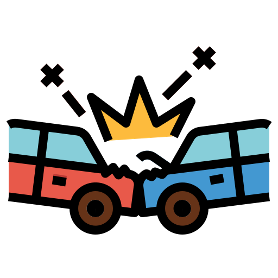 I/O
Scheduling
Congestion Control
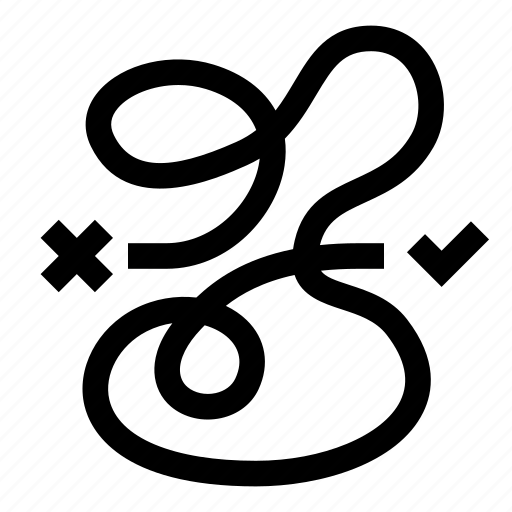 Conflicting policies!
Data Plane
Redundant effort!
Network Statistics
Data 
Cache
L2/L3 Routing
SDN and SDF should coordinate!
Control Plane
I/O Scheduling
Wear
Leveling
Garbage
Collection
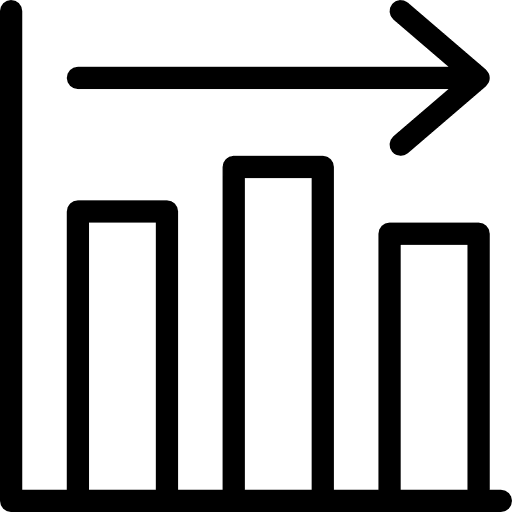 ECC
Address Translation
Bad Block Management
Missed opportunities for rack-scale optimization!
Data Plane
Read
Write
Erase
Software-Defined Flash
32
Systems Platform Research Group at UIUC
[Speaker Notes: First, we see that both SDN and SDF have I/O scheduling policies. Unfortunately, the scheduling decisions for packets in the network could conflict with the scheduling decisions for those requests in the storage stack. For one, these conflicting scheduling decisions can lead to unpredictable end-to-end performance. Additionally, separately optimizing the SDN and SDF for end-to-end performance results in redundant effort and additional complexity. We also see that certain storage functions could benefit from a global view of the entire rack. For example, wear-leveling, which helps extend SSD lifetime, is currently performed within individual SSDs, but could be extended to the entire rack. Additionally, garbage collection could be coordinated across data replicas in a rack to avoid its performance interference. Without coordination, we miss out on significant opportunities for optimization and leads us to the conclusion that SDN and SDF should coordinate. 


**zoom out for gc + wl
**split
**can also preempt sw in that slide]
Enabling Coordinated Garbage Collection
Storage Request
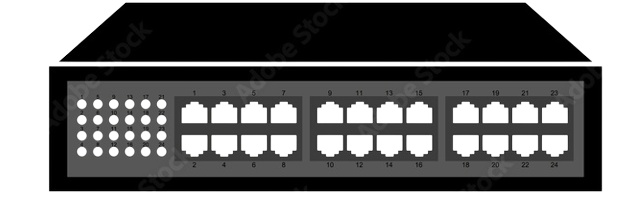 Background GC
Request GC
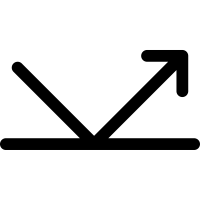 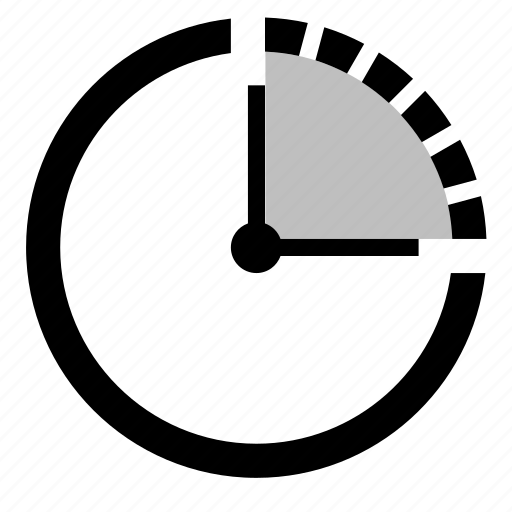 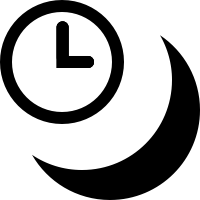 Request redirection
Background GC
Delayed GC
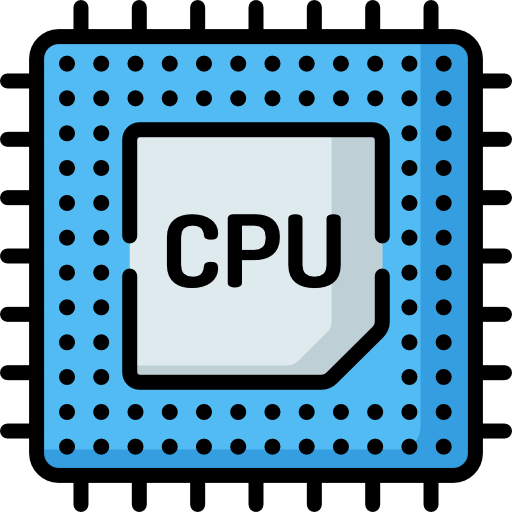 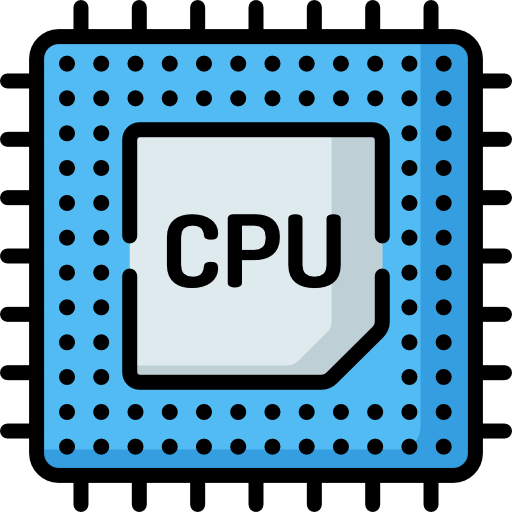 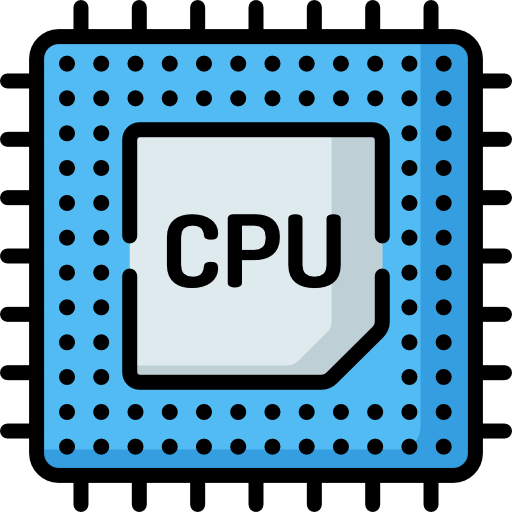 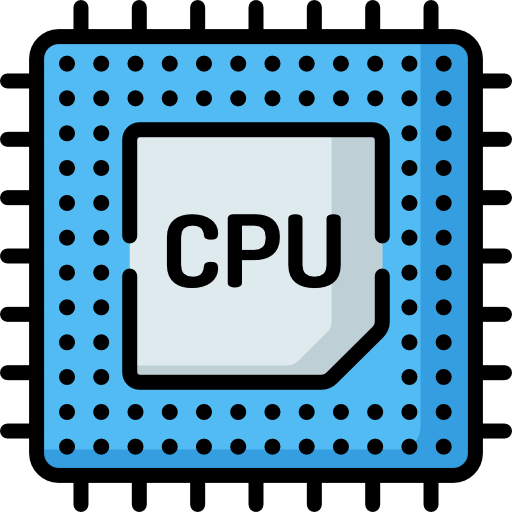 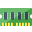 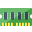 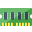 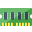 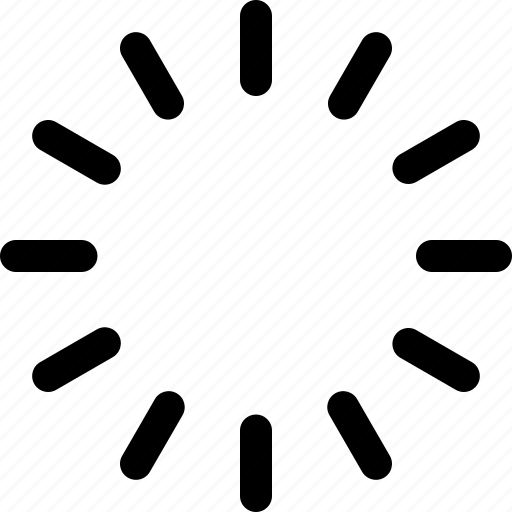 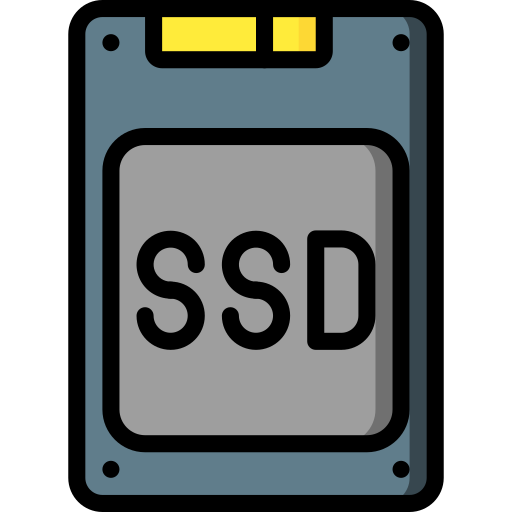 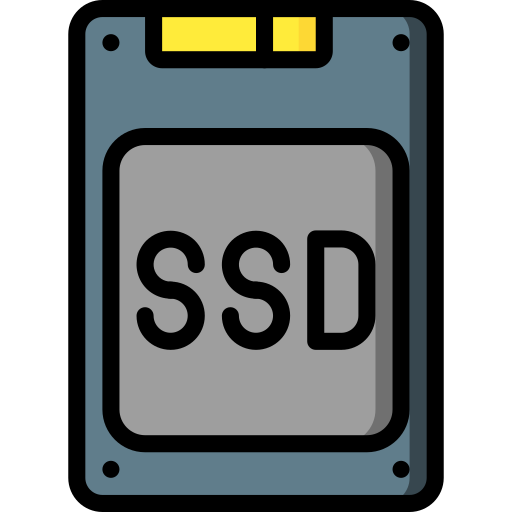 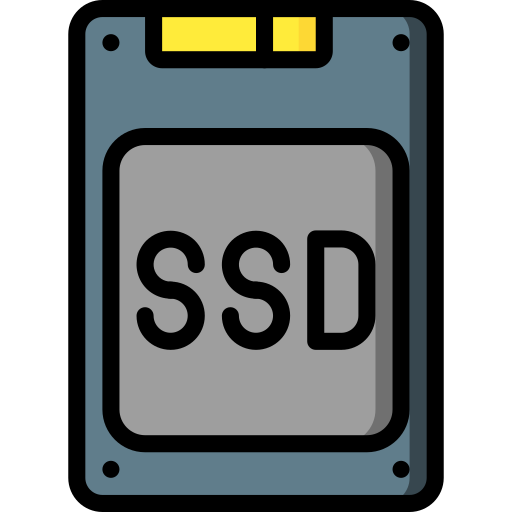 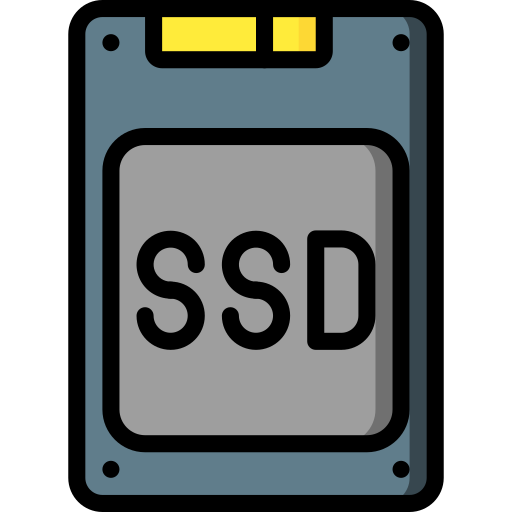 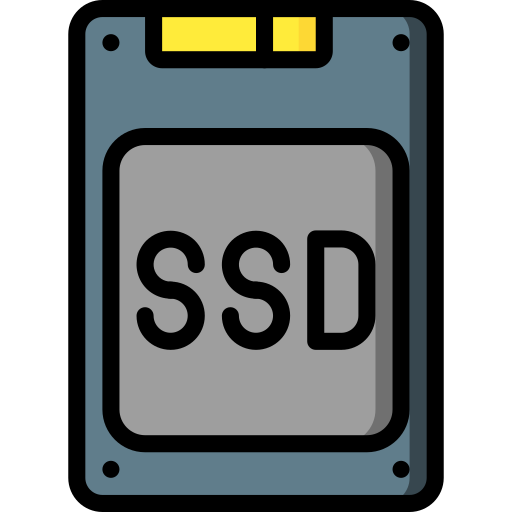 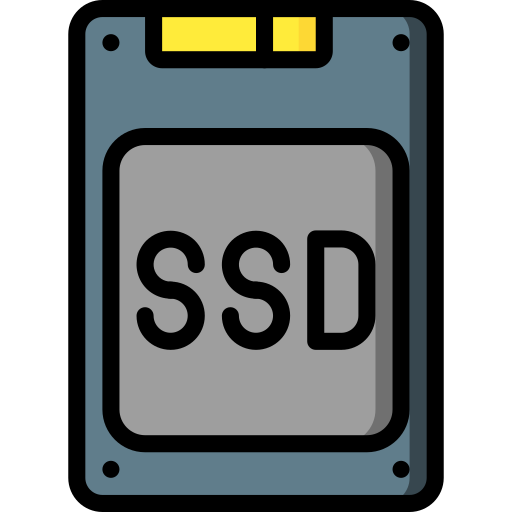 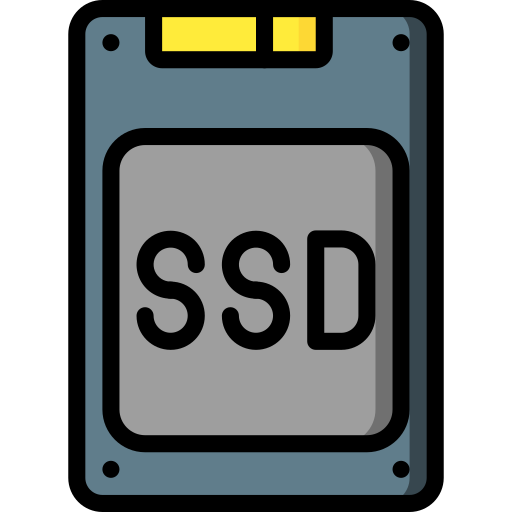 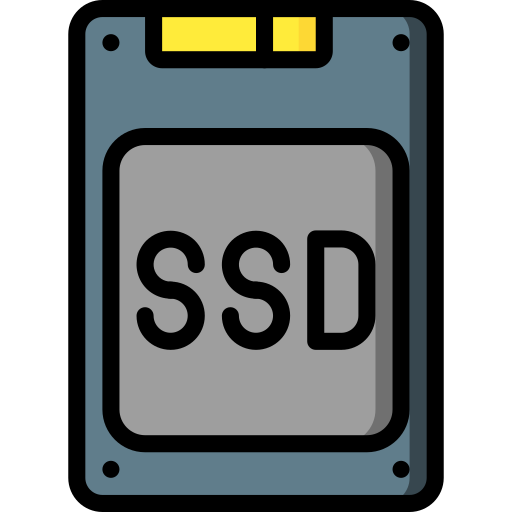 Replica
vSSD
33
Systems Platform Research Group at UIUC
[Speaker Notes: TODO: Need some form of lingering text after the animation disappears -> probably want to split this across slides.

Now that we have empowered the local storage to consider the network state in scheduling, we want to allow the network to consider the storage state. Here we leverage the fact that rack-scale storage deploys at least two replicas so one rack another replica to a different rack by default. In this way, we can leverage the data replicas to redirect requests that would see significant delay due to ongoing GC. For incoming read requests, we first check the GC status bit in the table. If the bit is set, we check the replica to ensure it is not performing GC and redirect the request. However, as writes are issued to all replicas, it is possible for both vSSDs to be performing GC and redirection would not reduce tail latency. Therefore, we enable delaying GC in the switch. vSSDs will request to perform GC earlier than usual, giving the switch an opportunity to delay one replica while the other finishes its GC. Later, if the replica is not performing GC, the request is granted. In this fashion we can minimize the overlap in GC and maximize the chance that one data replica is available to serve requests. Finally, we also enable background GC by opportunistically leverage idle cycles with a simple prediction mechanism using the exponential weighted average of prior idle time. With high accuracy, we predict how long we can perform GC and notify the switch directly so it can redirect requests.]
Decoupling the Storage Management
Storage Management in SDN
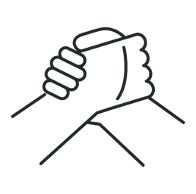 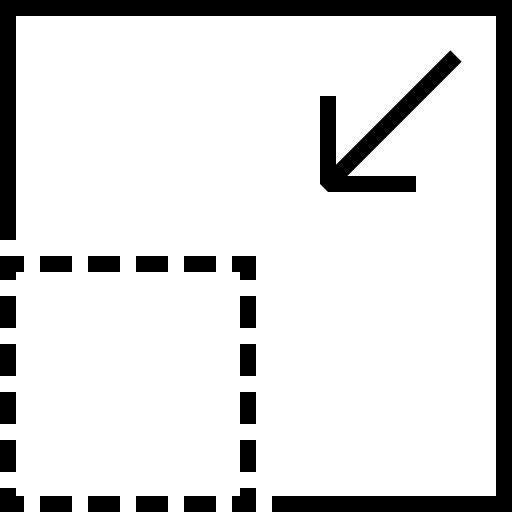 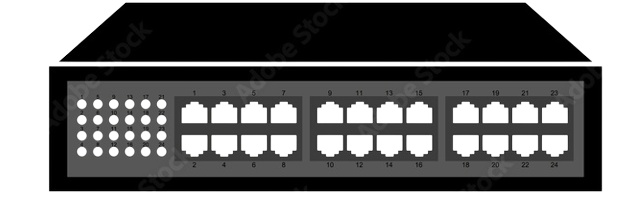 Benefits from coordination?
Consumes minimal resources?
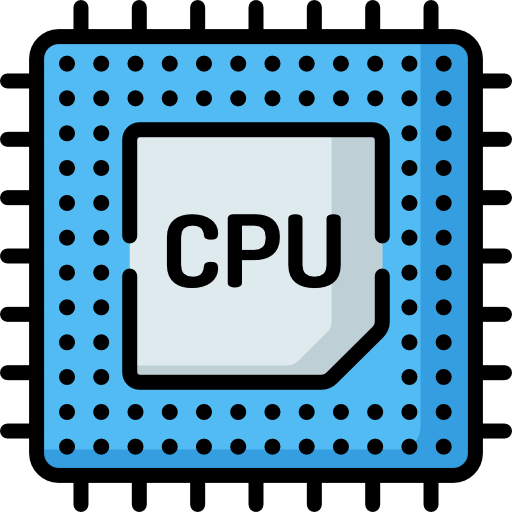 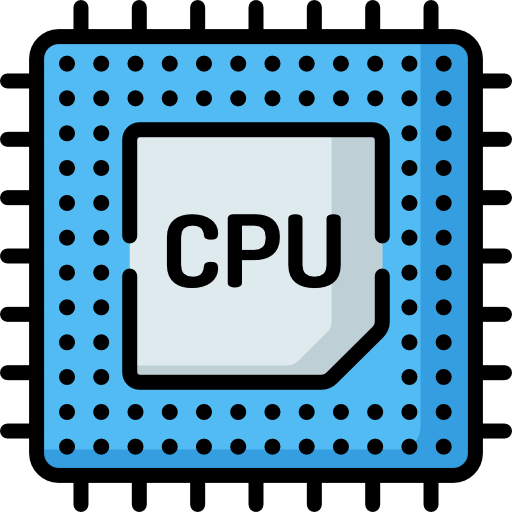 Storage Management in SDF
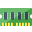 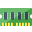 VSSD #2
VSSD #1
…
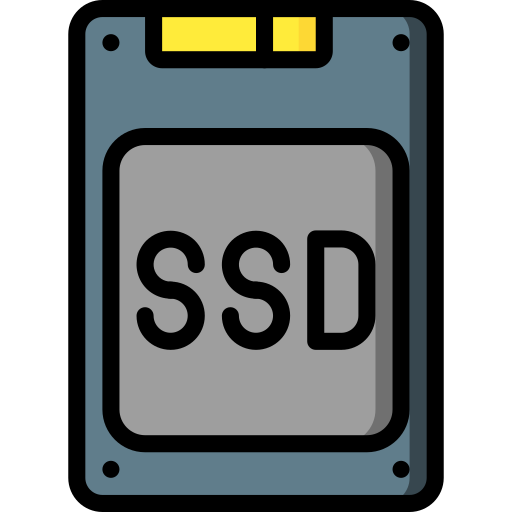 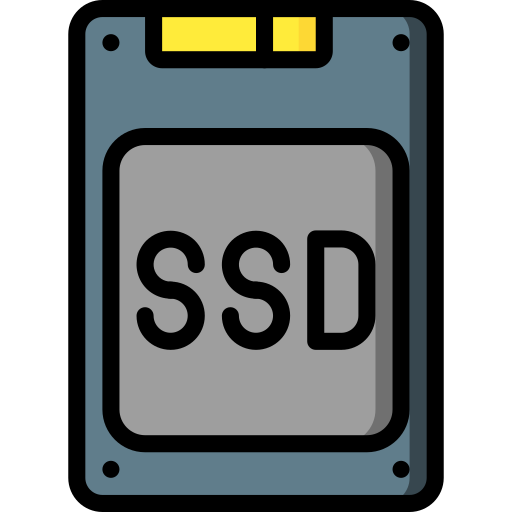 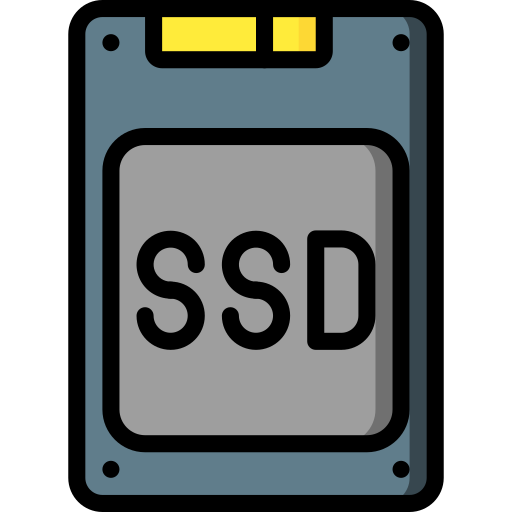 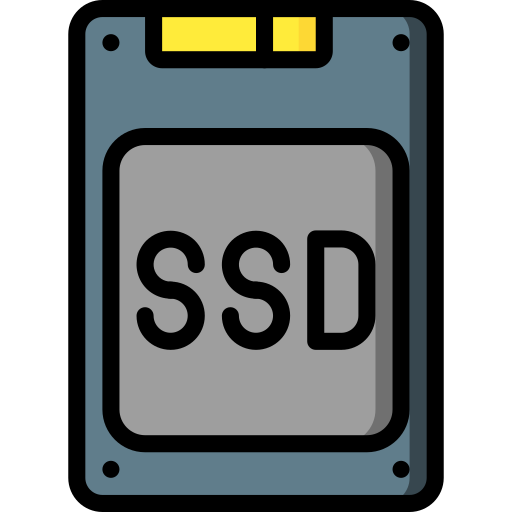 VSSD #3
Storage Server
Flash Channels
34
Systems Platform Research Group at UIUC
[Speaker Notes: TODO change dramatically to the column and guide through the questions->which benefit->do they consume minimal resources? 

In order to decouple the storage management between the SDN and SDF, we first need to share the storage state. Due to the hardware constraints, we want to keep as much of the storage management in the local servers as possible and reduce the burden on SDN. Accordingly, we consider two factors. First, whether integrating an SDF function into SDN will benefit from the coordination or not. Second, if yes, the integration should consume minimum precious hardware resources in the switch. Accordingly, we use the “virtual SSD” or vSSD abstraction, that we proposed in our prior works FlashBlox and BlockFlex. A vSSD groups together a collection of underlying flash channels exposed in SDF and virtualizes them. This enables us to easily keep the storage functions with better performance when in the local storage such as bad block management, ECC, and address translation in the SDF. vSSDs can help achieve predictable performance as individual flash channels can be allocated to a specific vSSD, providing hardware isolation. In the switch, we store two tables to support the storage functions that benefit from coordination. The replica table, which maps the vSSD to its current GC status and replica and the destination table to map the vSSD to its home server. These allow the SDN to redirect requests and coordinate GC and consume only 1.3 MB of the 10s of MBs of on-chip switch memory.]
What is Software-Defined Storage?
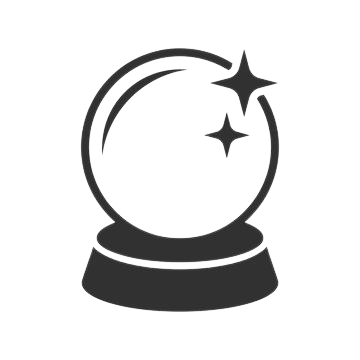 Control Plane
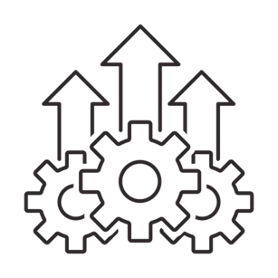 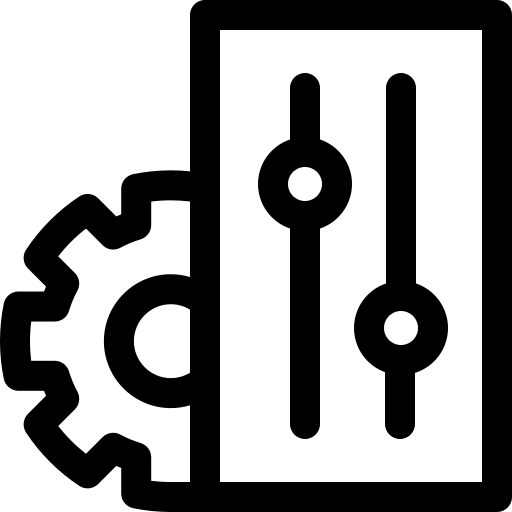 I/O Scheduling
Wear
Leveling
Garbage
Collection
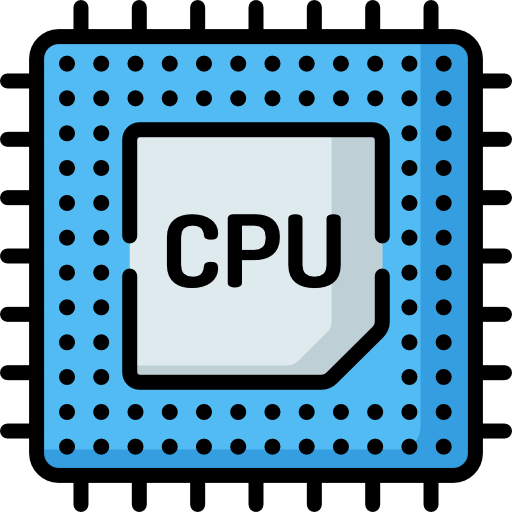 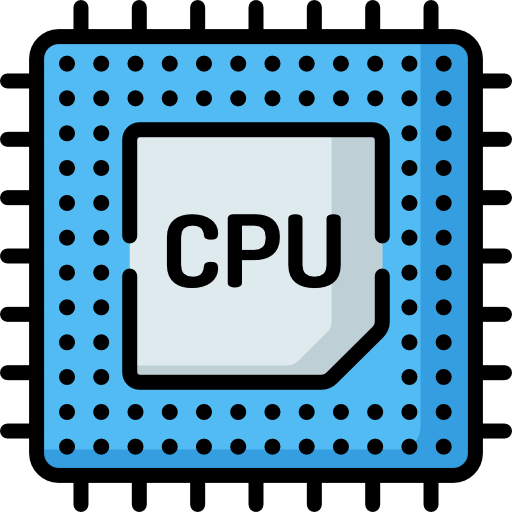 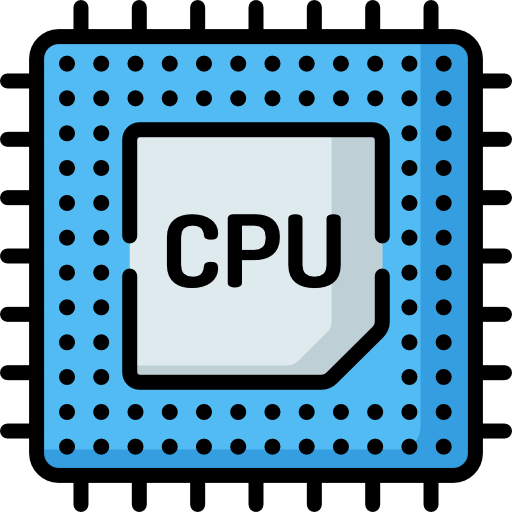 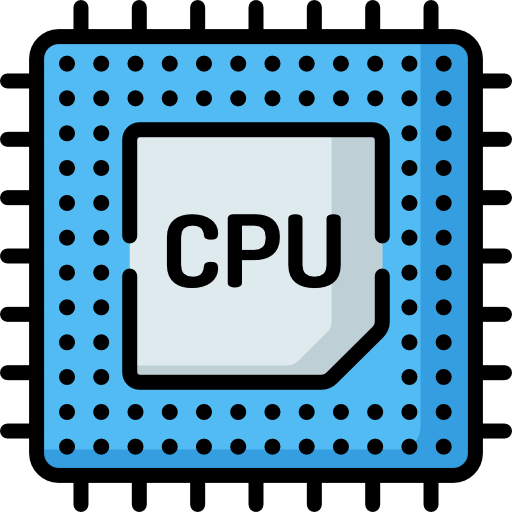 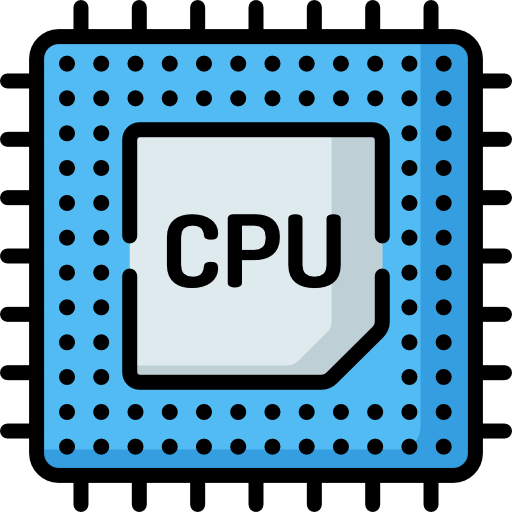 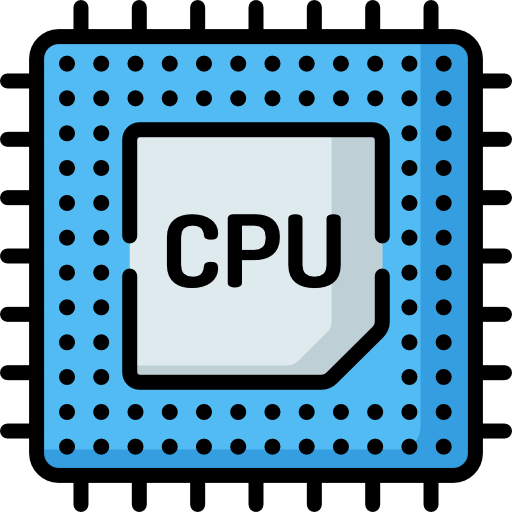 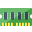 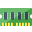 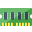 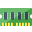 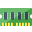 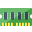 ECC
Address Translation
Bad Block Management
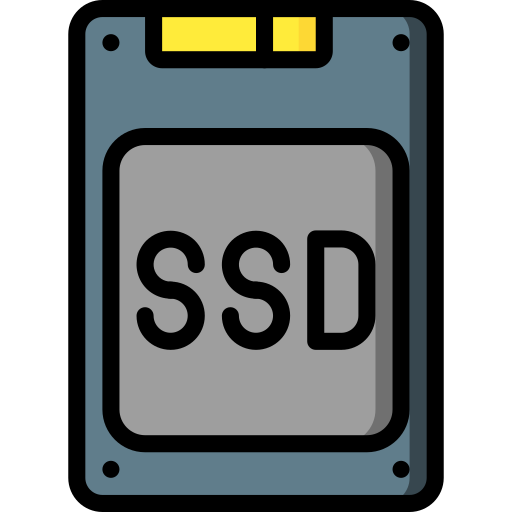 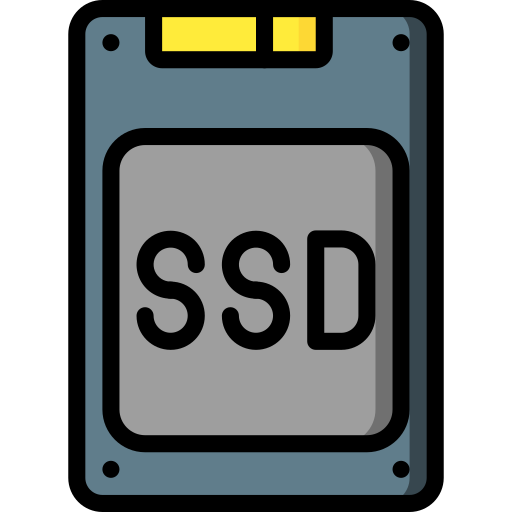 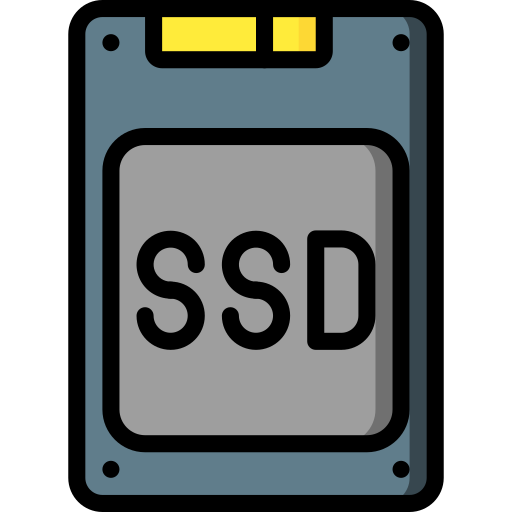 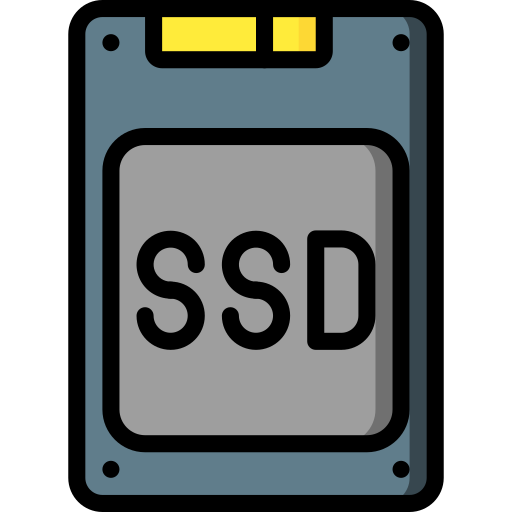 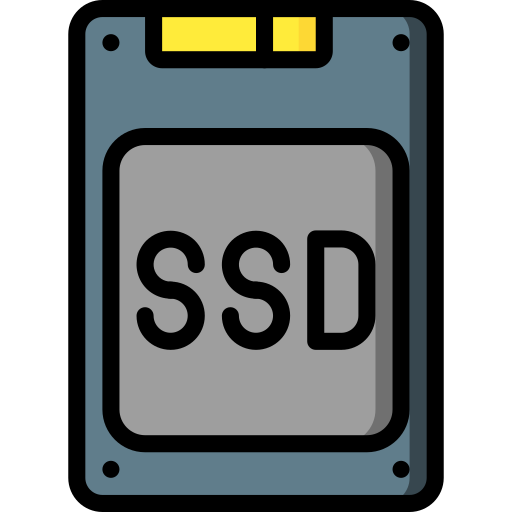 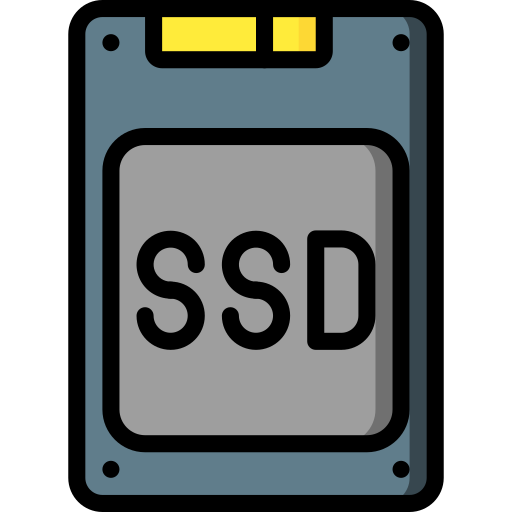 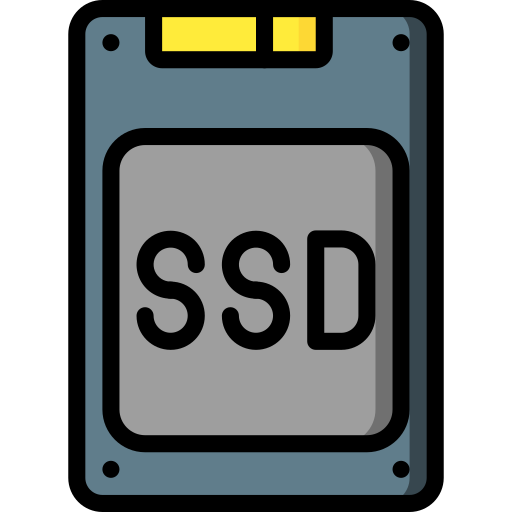 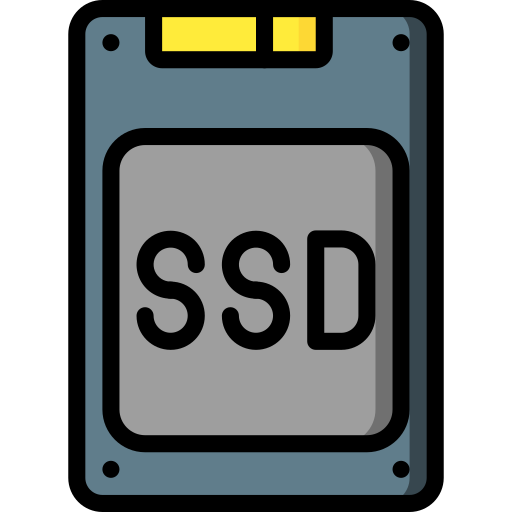 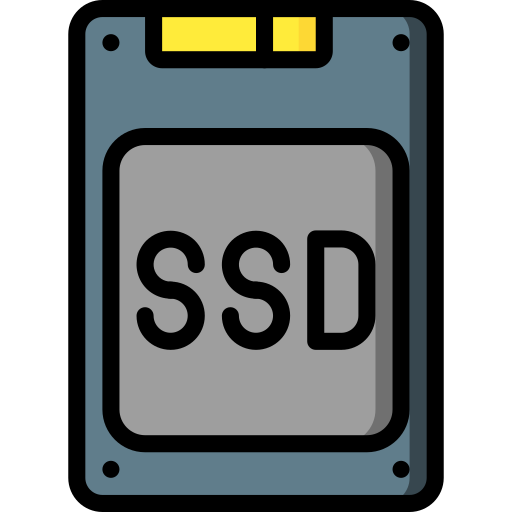 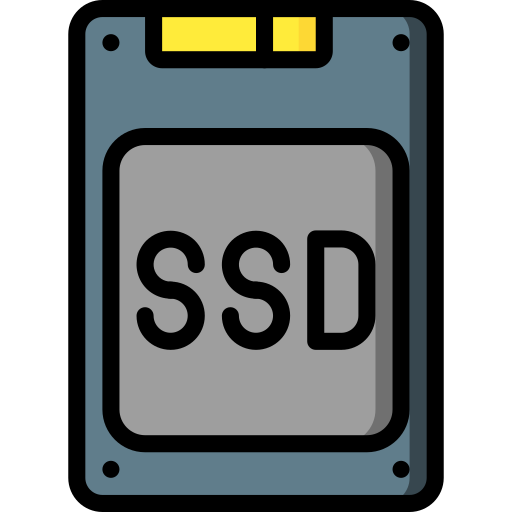 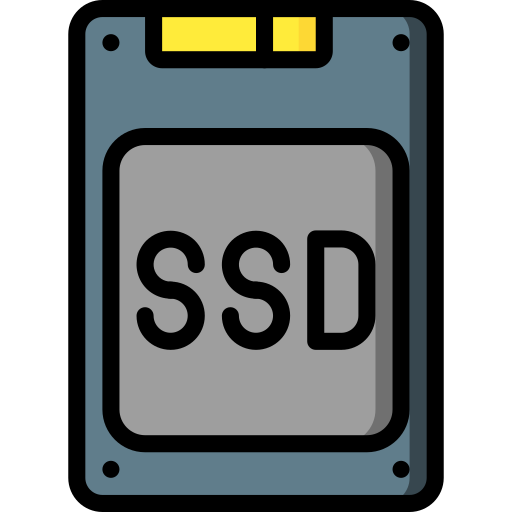 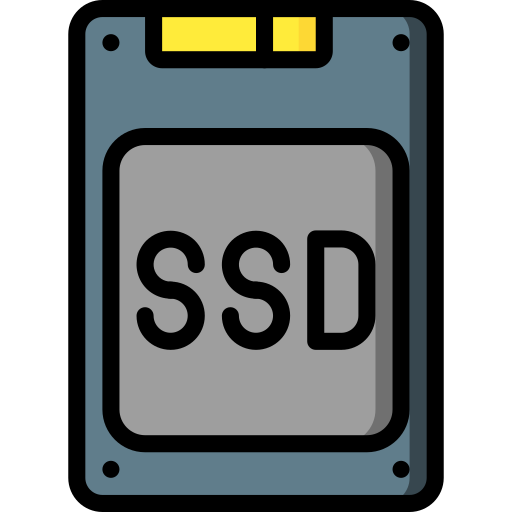 Storage software directly manages the internal operations of devices
Predictable storage performance
Improved resource utilization
Data Plane
Storage Server
Read
Write
Erase
35
Systems Platform Research Group at UIUC
[Speaker Notes: TODO split into three slides with ssd background in the middle.

Due to the benefits of software-defined networking, software-defined storage was also developed. Software-defined storage enables data centers to unlock the potential of storage devices by enabling the software to directly interact with them and control their internal operations. One common example of software defined storage is software defined flash or SDF, which builds on top of solid-state drives (SSDs). In order to understand the details of software-defined flash, let me first introduce SSDs, which due to their high performance and decreasing cost, are being increasingly deployed in modern data centers. Each SSD also has a control plane and data plane. The control plane performs storage functions such as address translation, ECC, bad block management, etc. While the data plane executes the read/write/erase operations. Many of these storage functions are necessary due to the unique properties of the flash medium. Wear leveling, which distributes the erases evenly across the underlying flash blocks, is necessary due to the limited erase count before each flash block wears out and is unusable. Garbage collection periodically erases blocks to ensure free blocks are available for out-of-place updates because flash does not support overwrites. This must be done carefully as erase operations are expensive and can add orders of magnitude delay to storage operations. Software-defined flash opens the black box of the SSDs and allows the system to manage these functions. By exposing these functions to the upper-level system, SDF can achieve improved resource utilization and more predictable storage performance.]
Modern Data Centers are Increasingly Software Defined
Clients
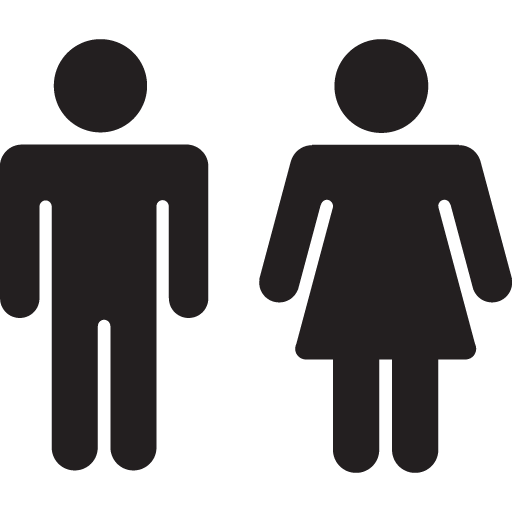 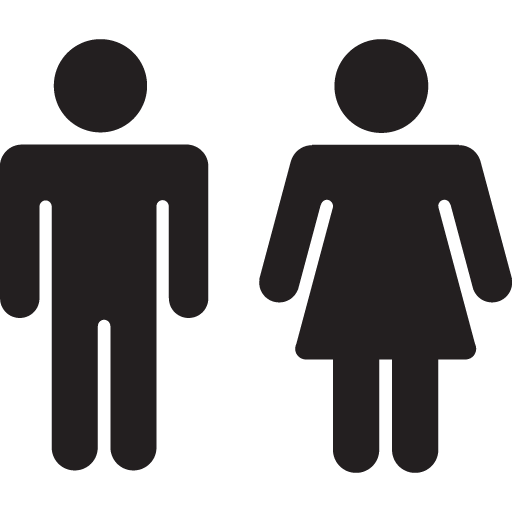 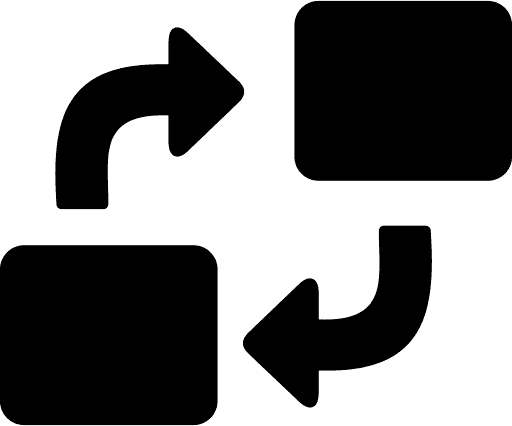 Software-Defined 
Networking
Redefine 
Management Policies
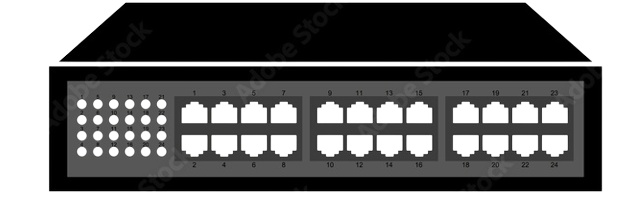 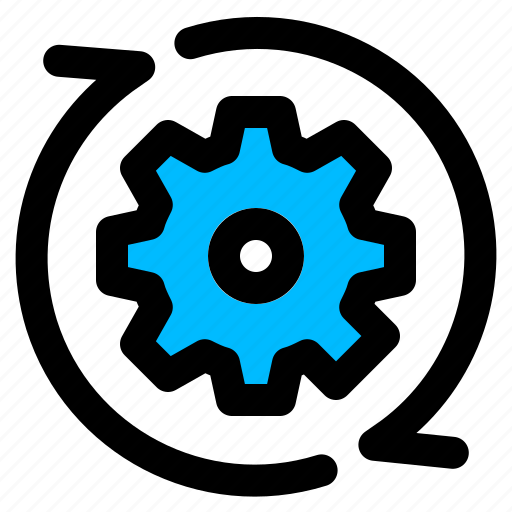 Top of Rack (ToR) Switch
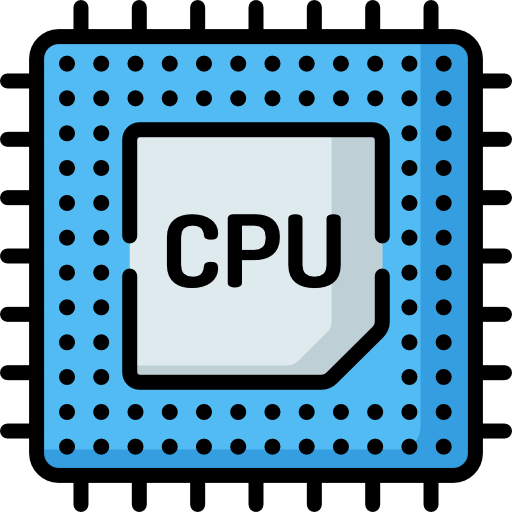 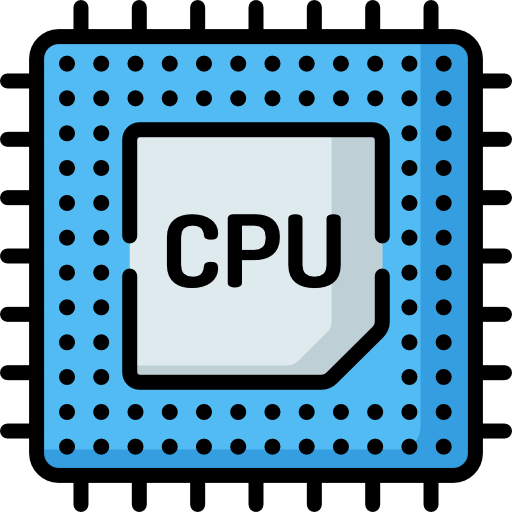 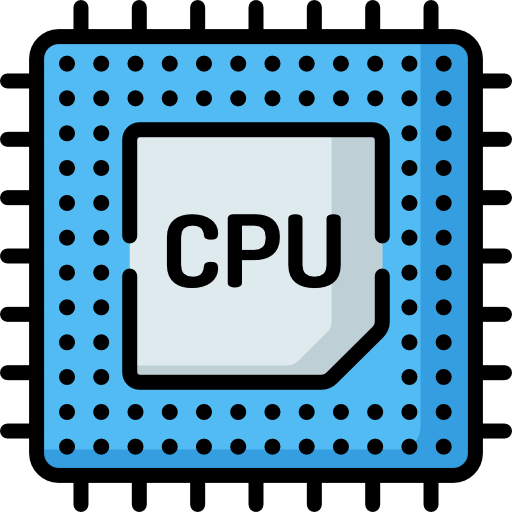 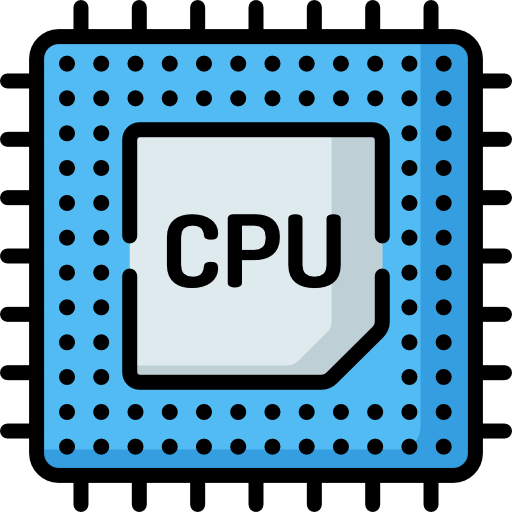 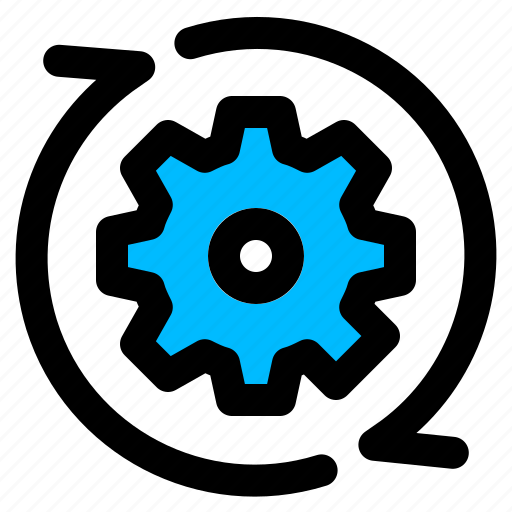 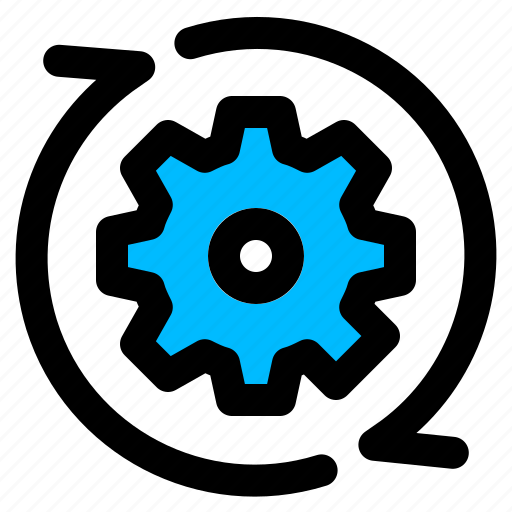 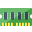 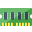 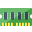 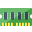 …
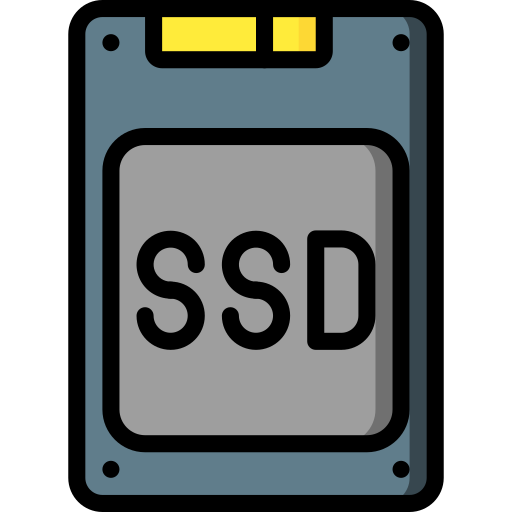 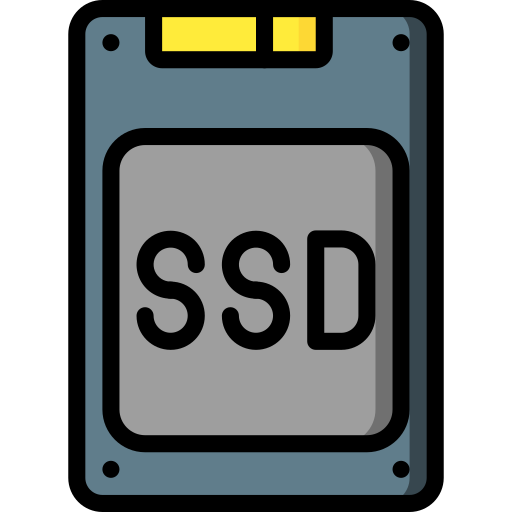 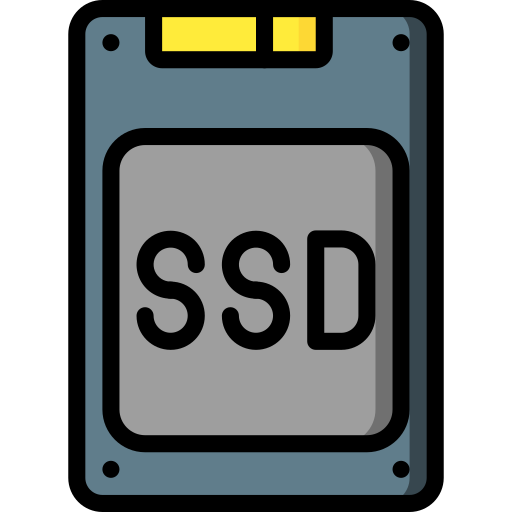 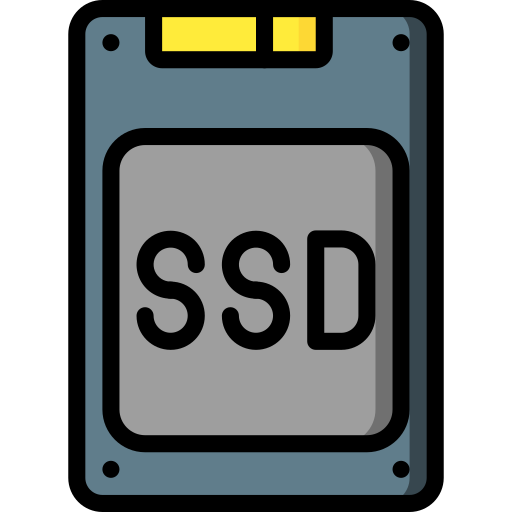 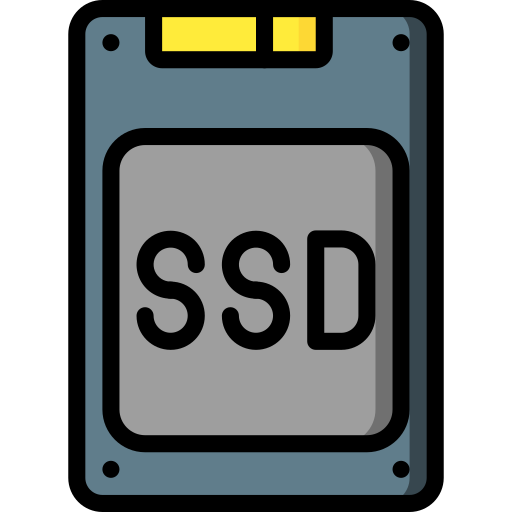 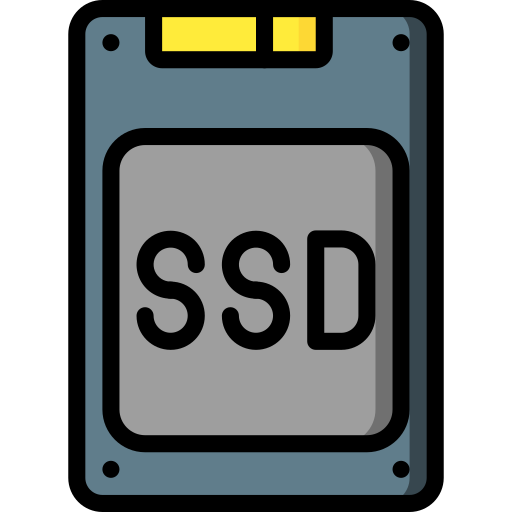 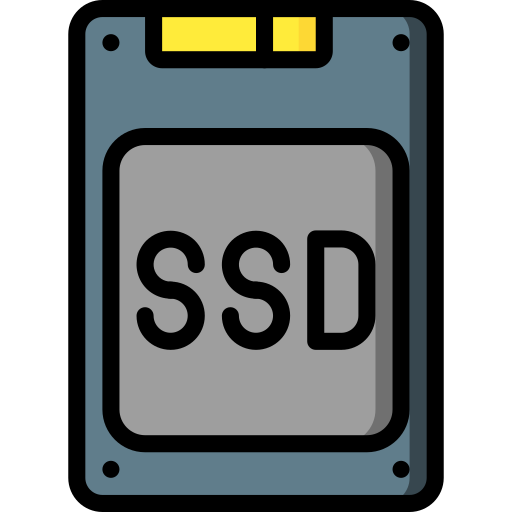 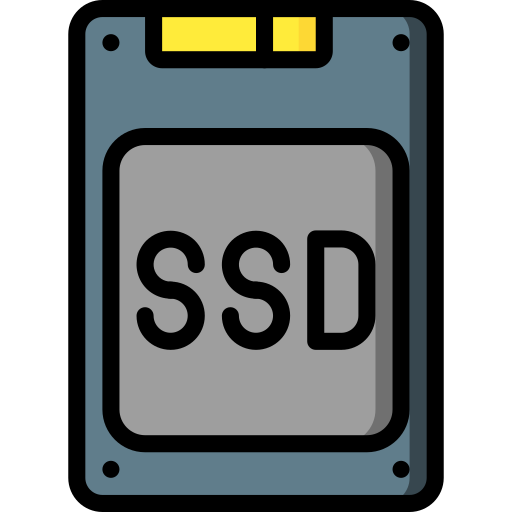 Improved 
Resource Efficiency
Storage Server
Storage Server
Software-Defined Storage
36
Systems Platform Research Group at UIUC
[Speaker Notes: TODO: better symbol for software defined + need to better describe why they are becoming popular.
Essential logical flow -> Increasingly becoming software defined-> defined as control plane + data plane which allows redefining management policies for improved resource efficiency-> Because of these benefits, we saw SDN developed and later, SDS->deployed in Google data centers, Alibaba, etc.

Modern data center infrastructure is increasingly software-defined where each component has a control plane that defines the policies and a data plane that executes them. By making infrastructure software-defined, we achieve two major benefits. First, we achieve the flexibility to redefine the policies of the control plane to quickly adapt to data center needs. Second, we can define customized policies that optimize resource efficiency. 



Missing why.]
Managing Data Center Storage at Rack-Scale
Clients
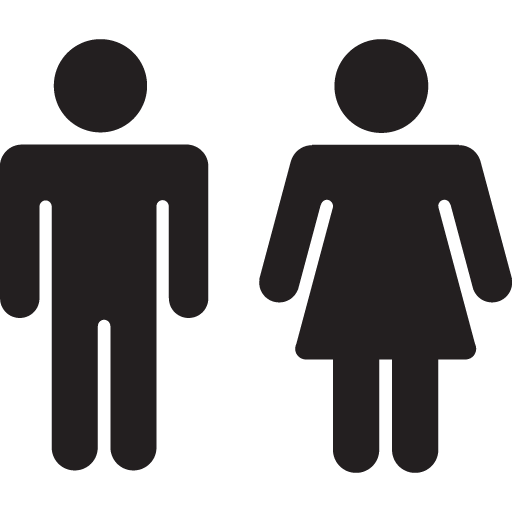 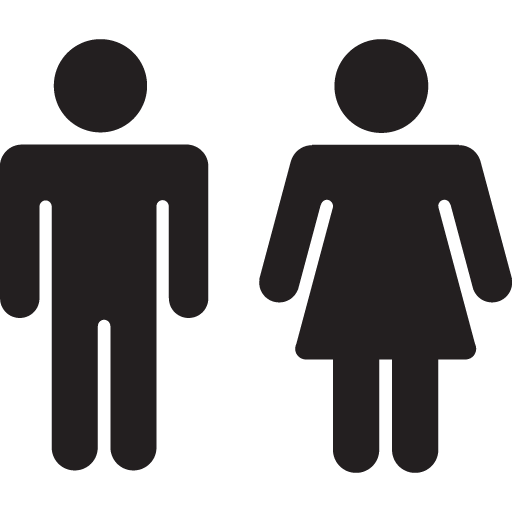 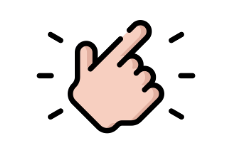 Software-Defined 
Networking
Simplified 
Resource Management
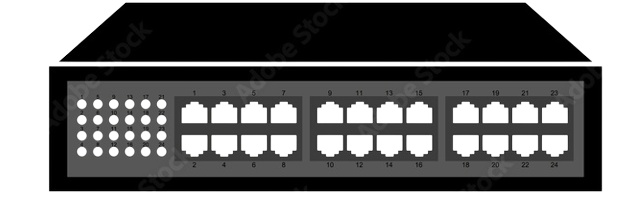 Top of Rack (ToR) Switch
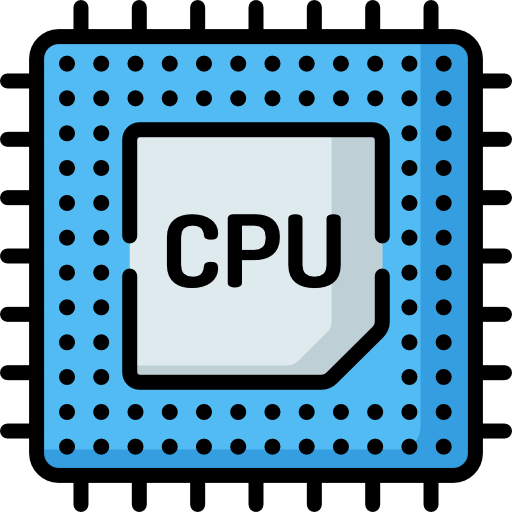 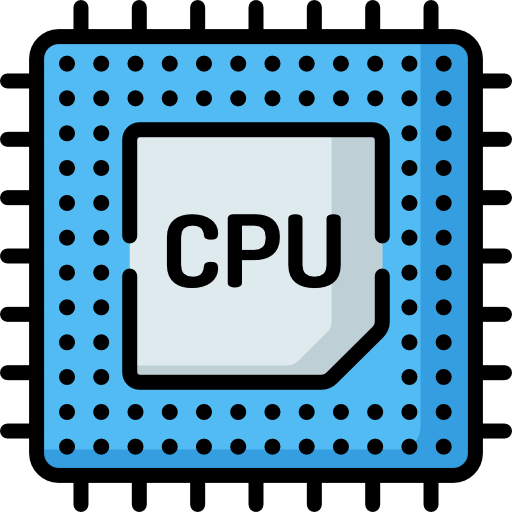 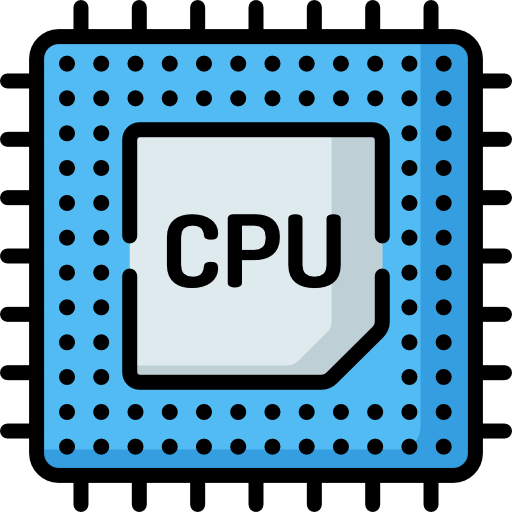 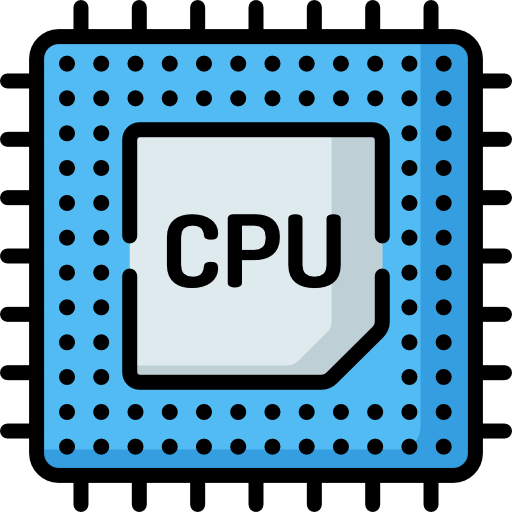 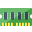 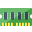 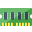 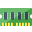 …
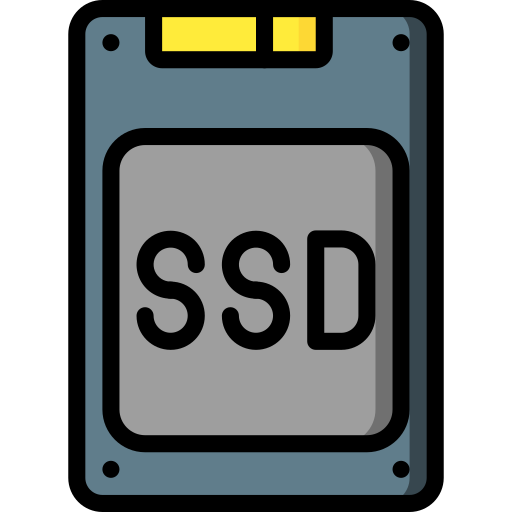 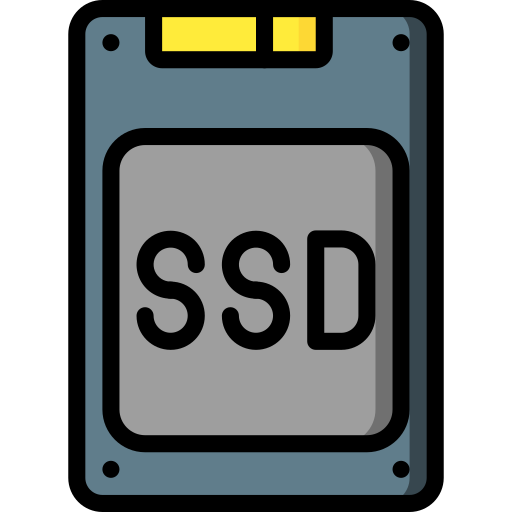 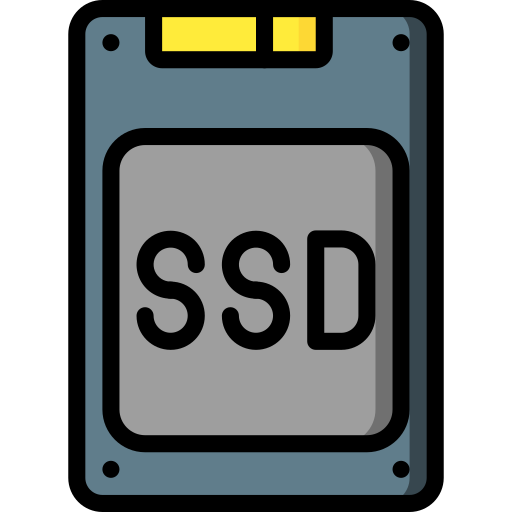 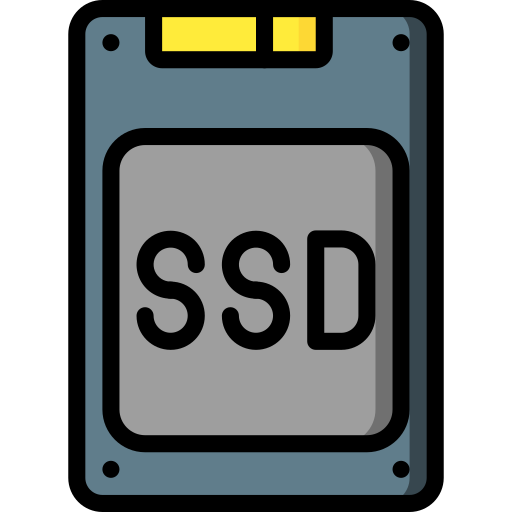 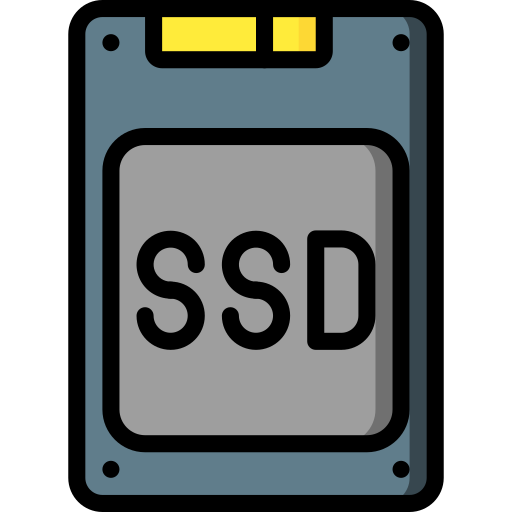 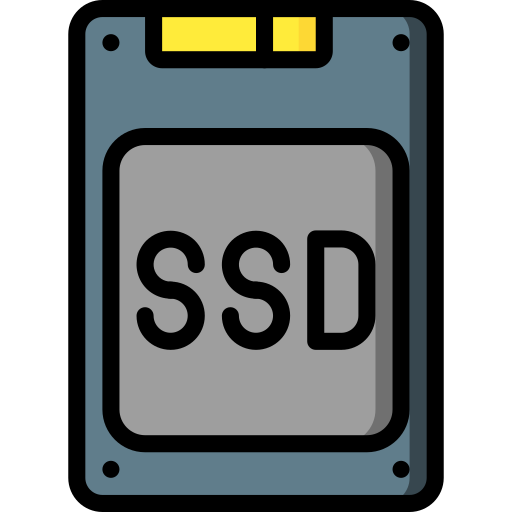 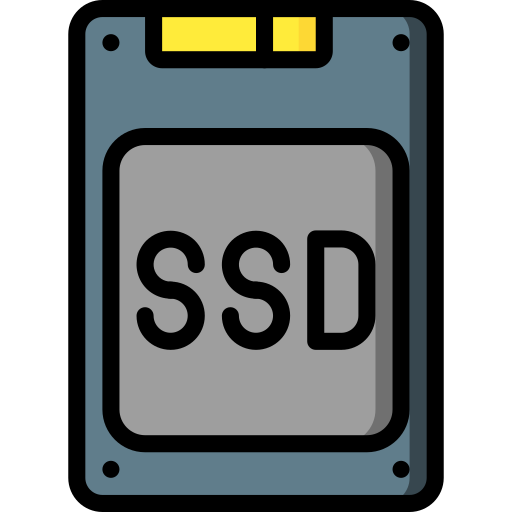 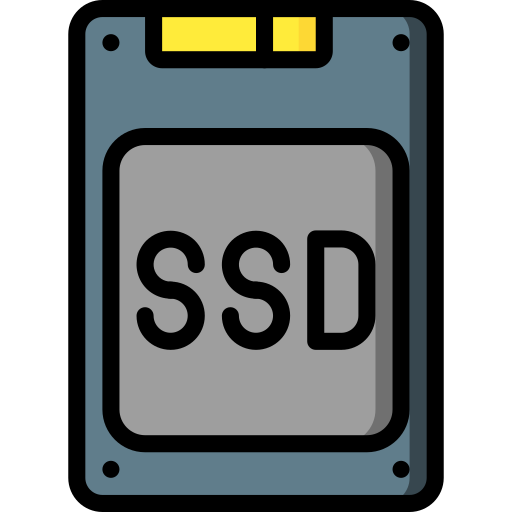 Improved 
Resource Utilization
Storage Server
Storage Server
Software-Defined Storage
37
Systems Platform Research Group at UIUC
COMPUTER SCIENCE
[Speaker Notes: In order to provide storage services, data centers manage storage at rack scale.]
What is Software-Defined Networking?
Control Plane
I/O
Scheduling
Congestion Control
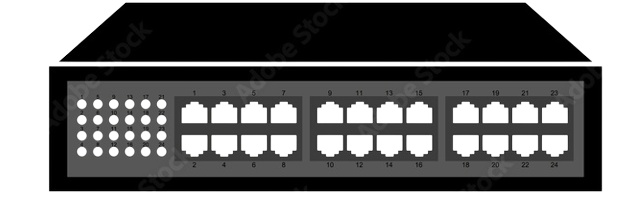 Data Plane
L2/L3 Routing
Data 
Cache
Network Statistics
Software-Defined Networking
Software-Defined Storage
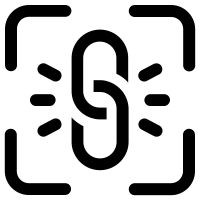 Control Plane
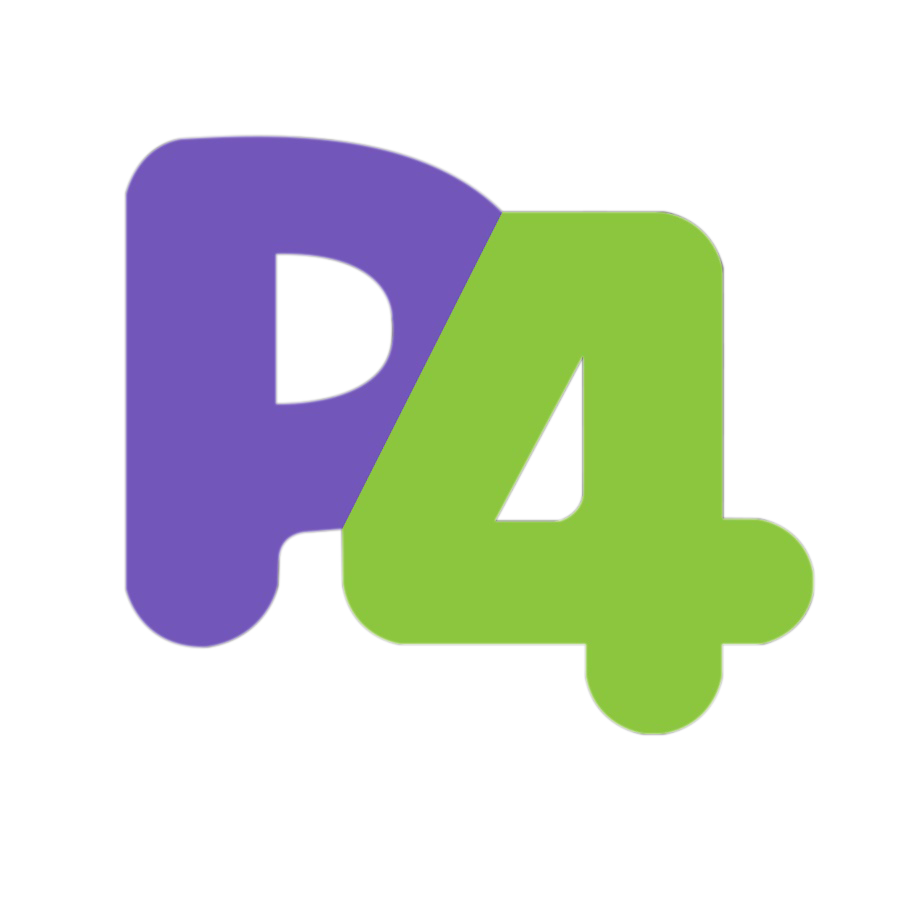 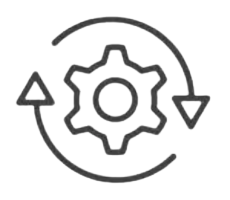 Address Translation
Wear
Leveling
Garbage
Collection
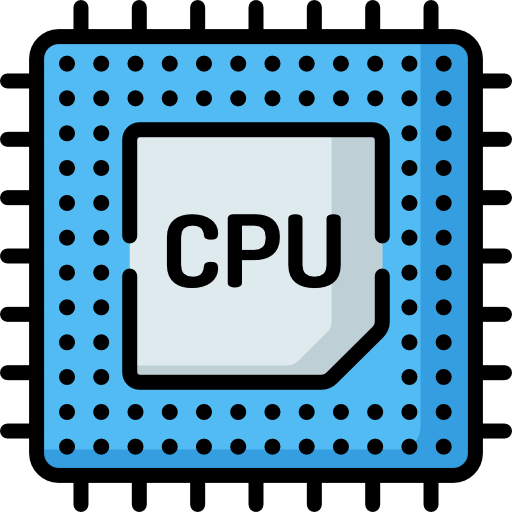 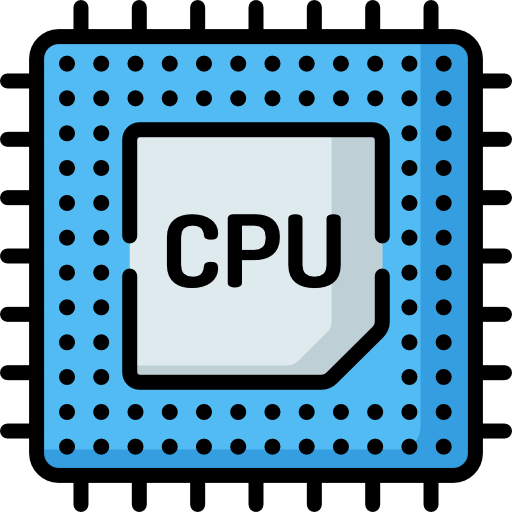 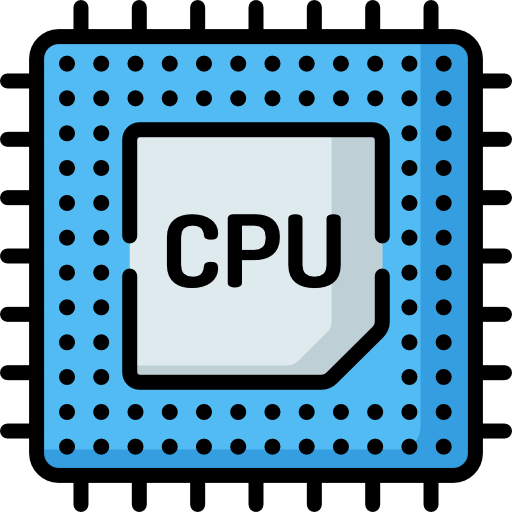 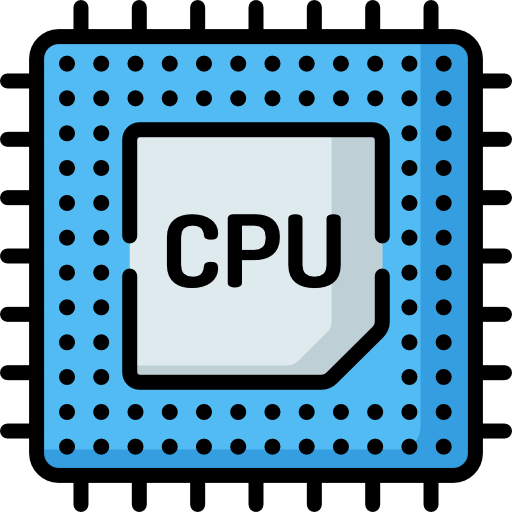 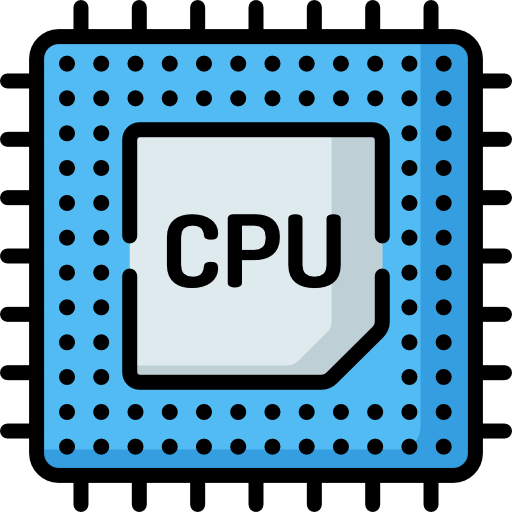 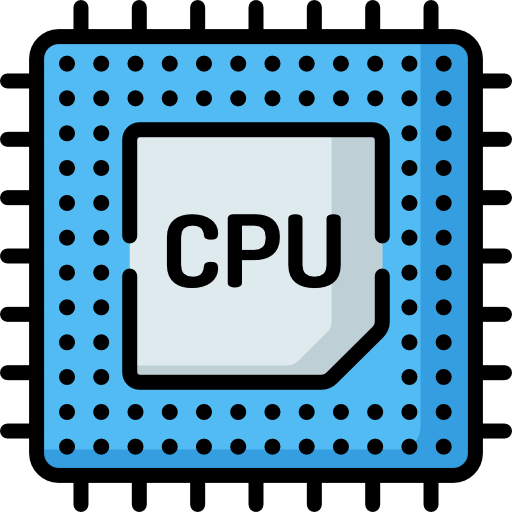 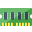 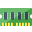 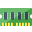 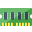 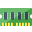 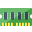 ECC
I/O
Scheduling
Bad Block Management
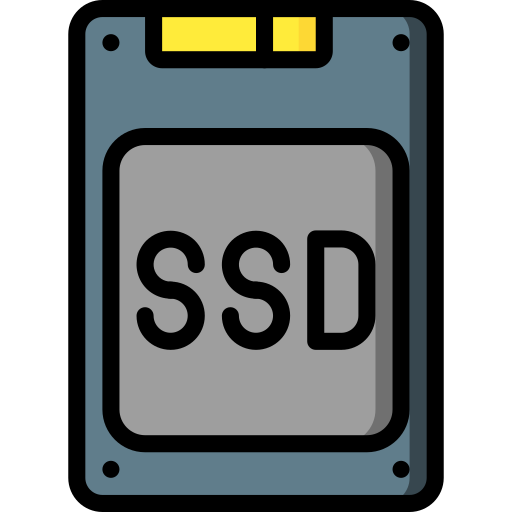 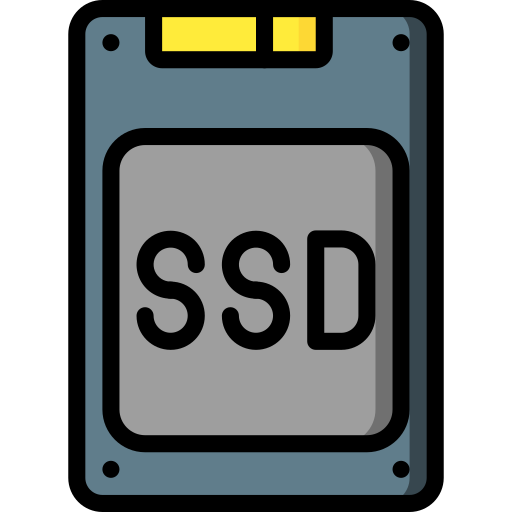 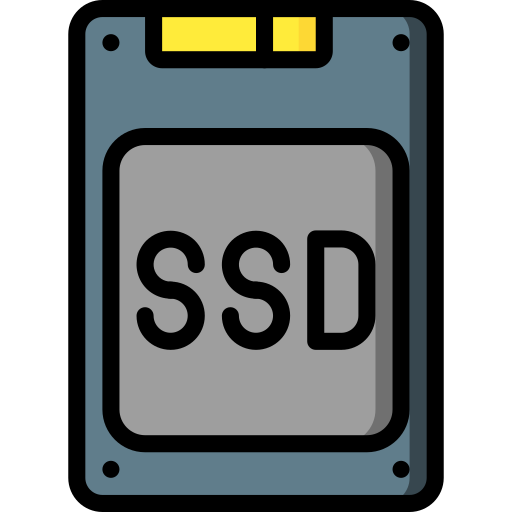 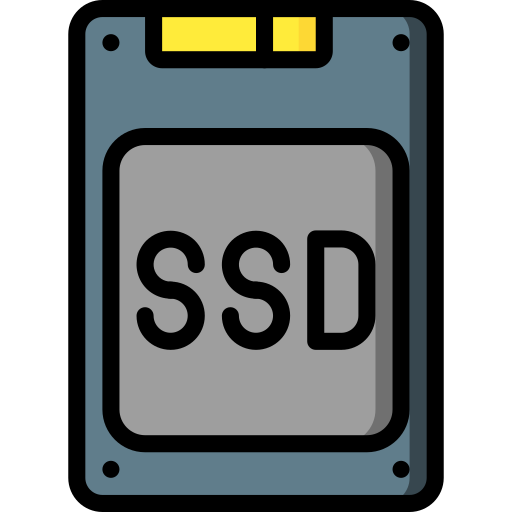 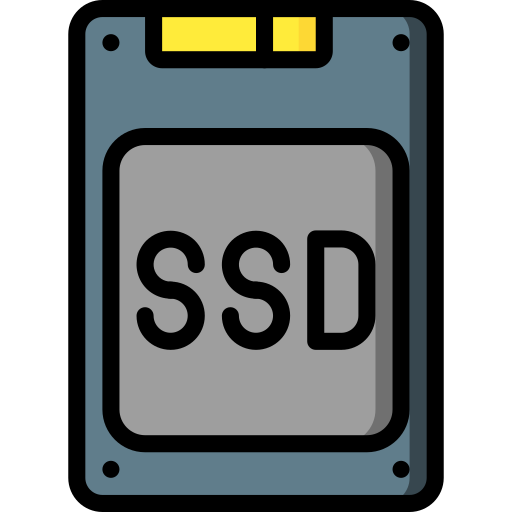 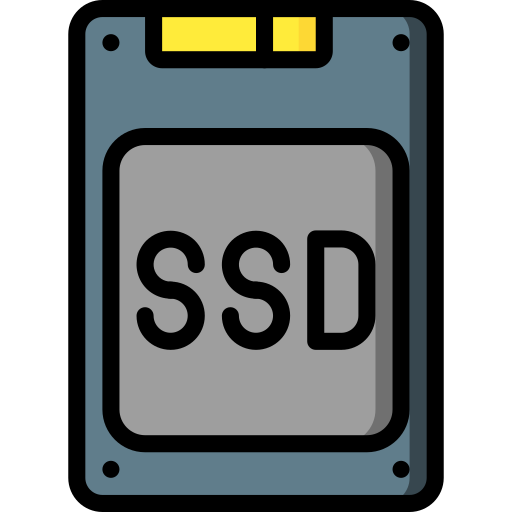 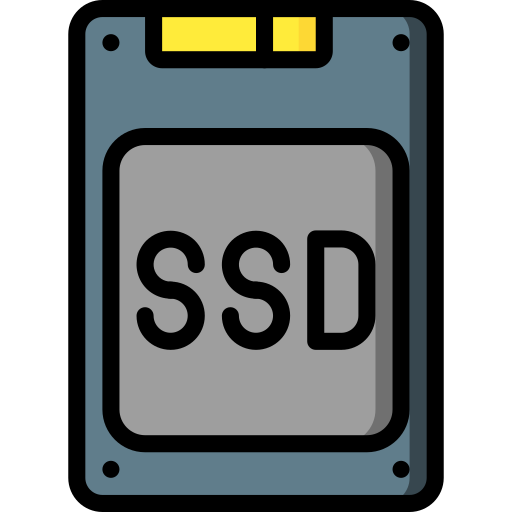 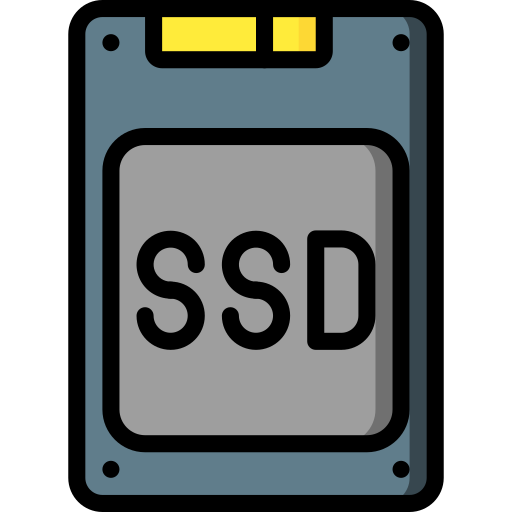 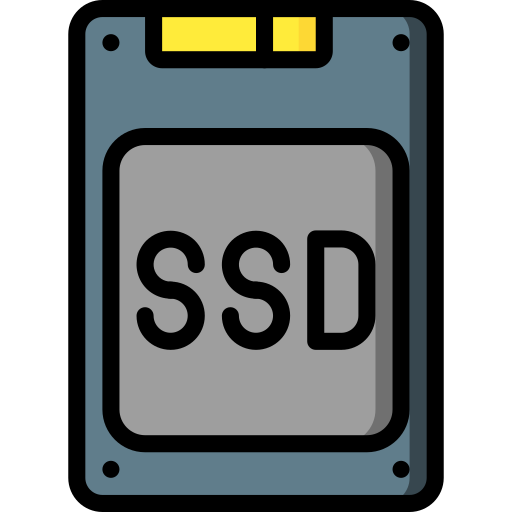 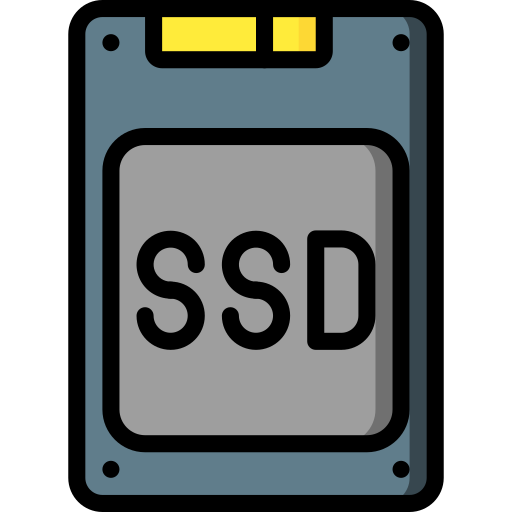 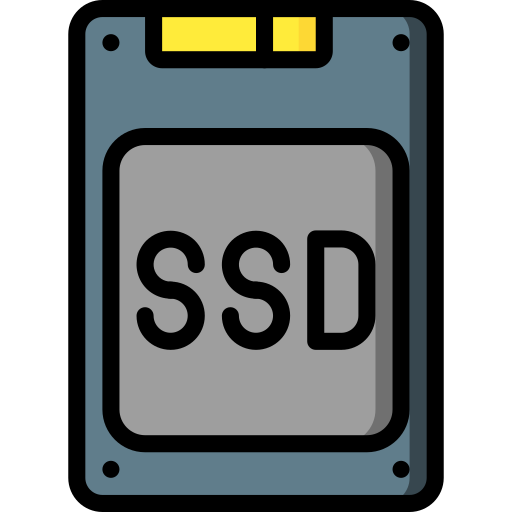 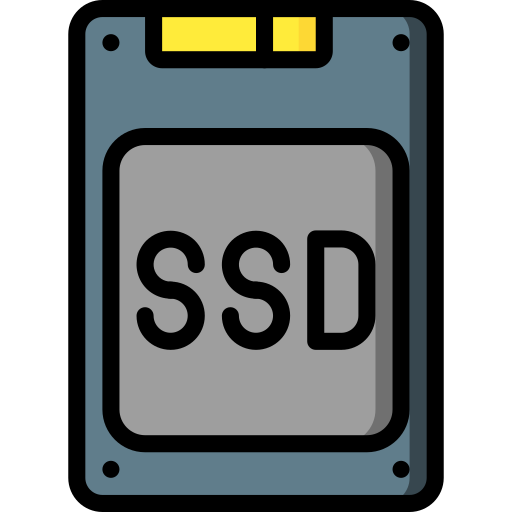 Programmable Switches
Customized Network Functions
Data Plane
Hardware Constraints
Storage Server
Read
Write
Erase
38
Systems Platform Research Group at UIUC
COMPUTER SCIENCE
[Speaker Notes: Data centers adopted software defined networking and software defined storage for the flexibility such as in scheduling and resource management. For networking, this is achieved…


Make new slide with new title: “SDN/SDF are managed separately”… makes sense on face.]
Software-Defined Storage Infrastructure
Control Plane
I/O
Scheduling
Congestion Control
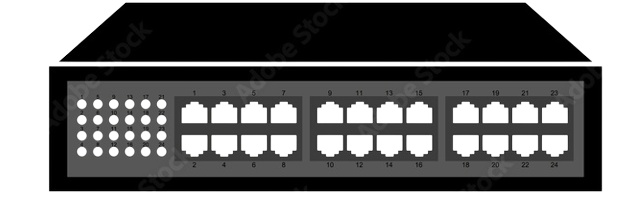 Data Plane
L2/L3 Routing
Data 
Cache
Network Statistics
Software-Defined Networking
Software-Defined Storage
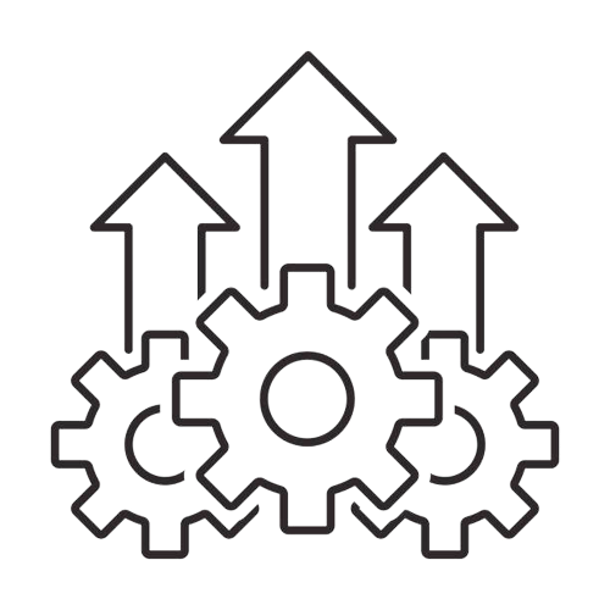 Control Plane
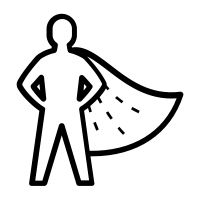 Address Translation
Wear
Leveling
Garbage
Collection
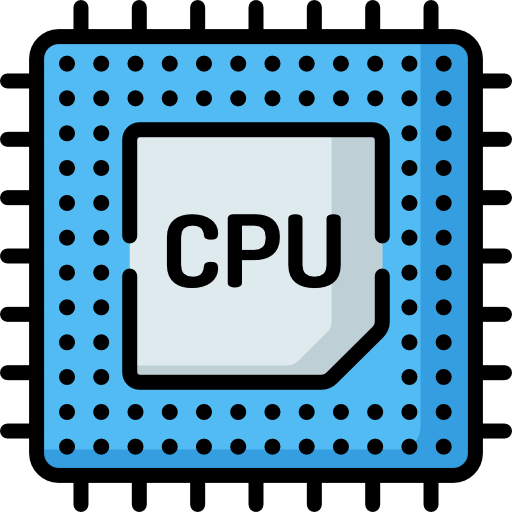 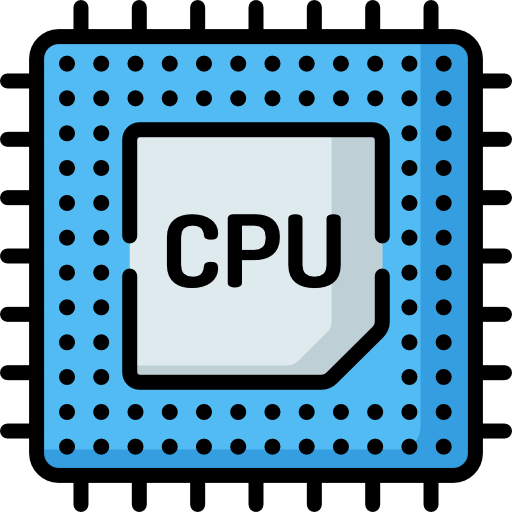 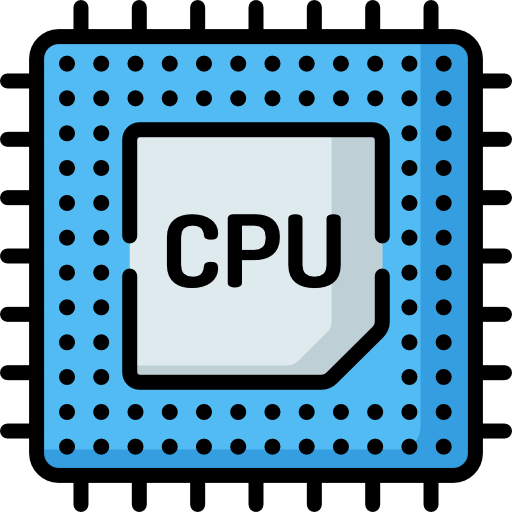 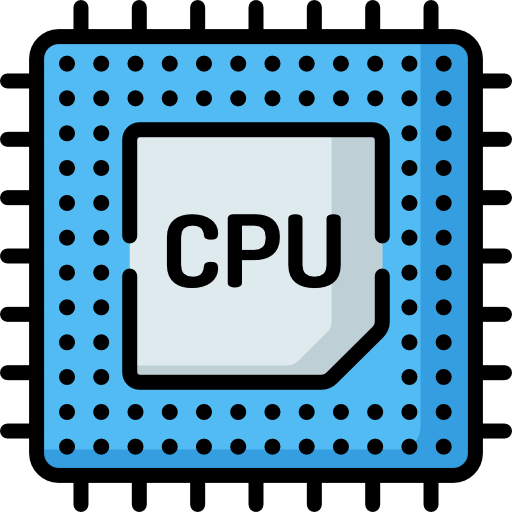 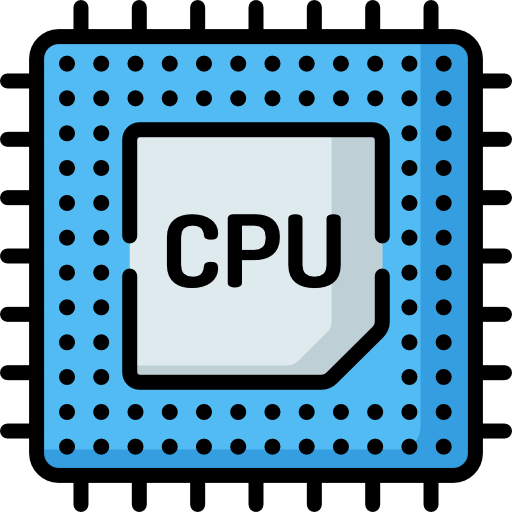 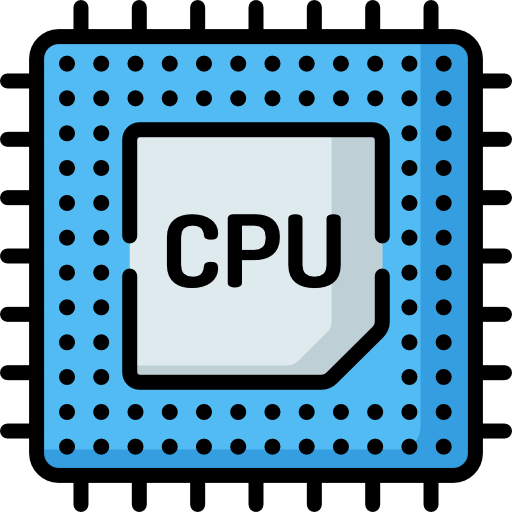 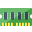 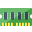 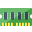 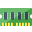 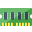 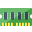 ECC
I/O
Scheduling
Bad Block Management
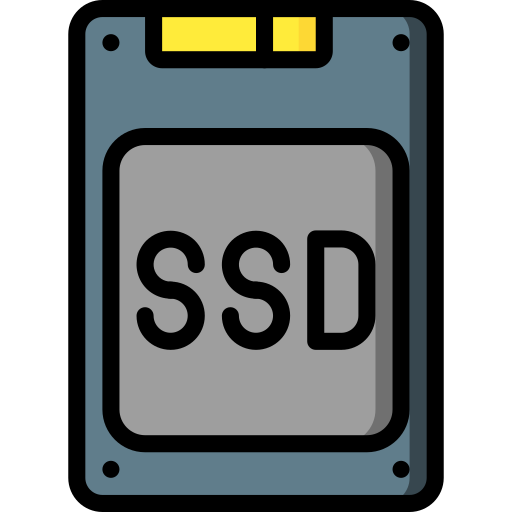 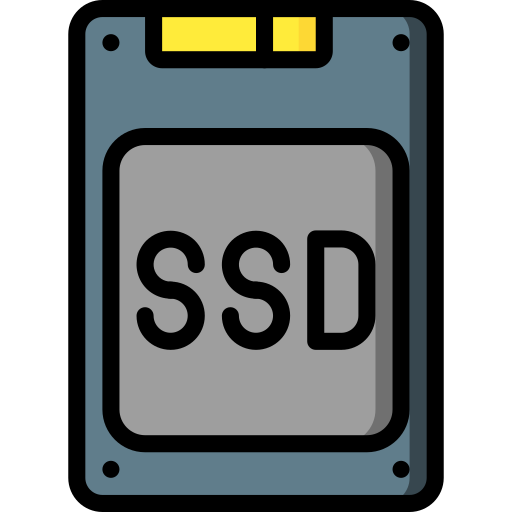 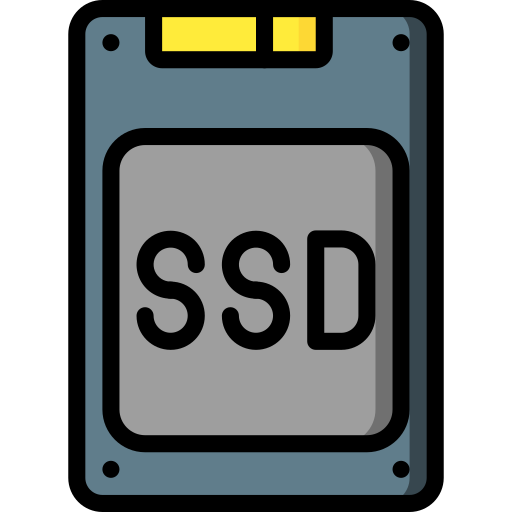 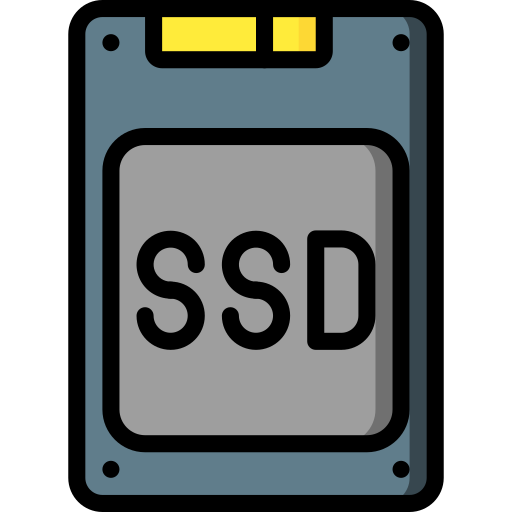 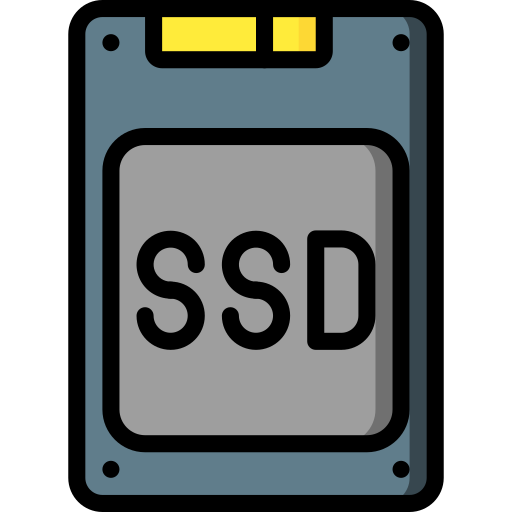 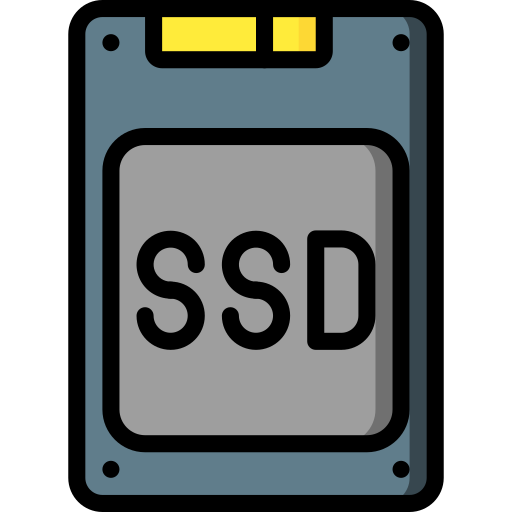 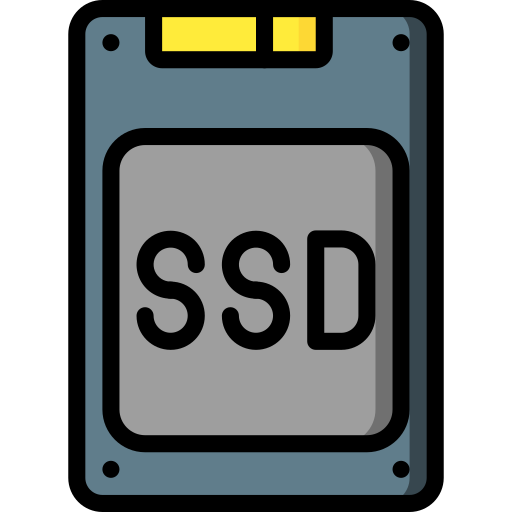 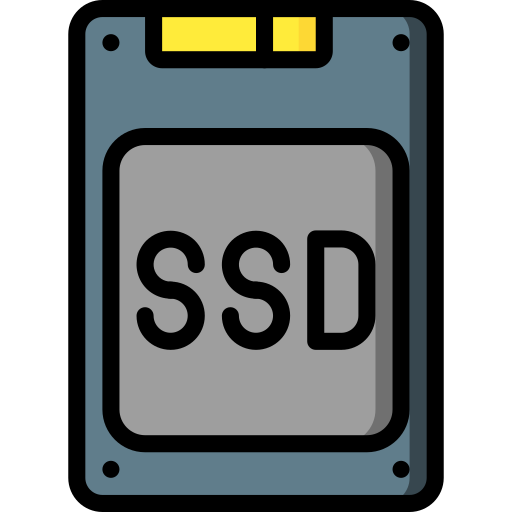 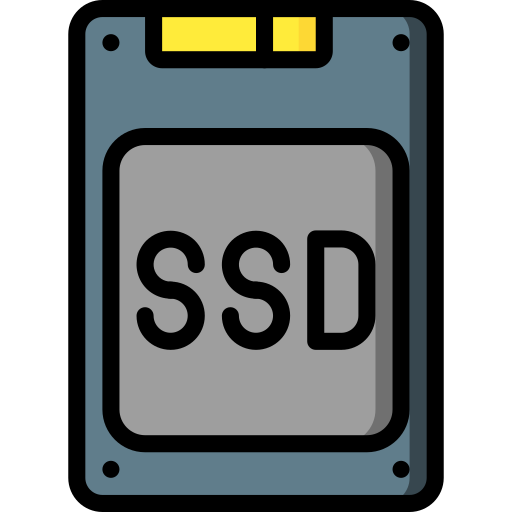 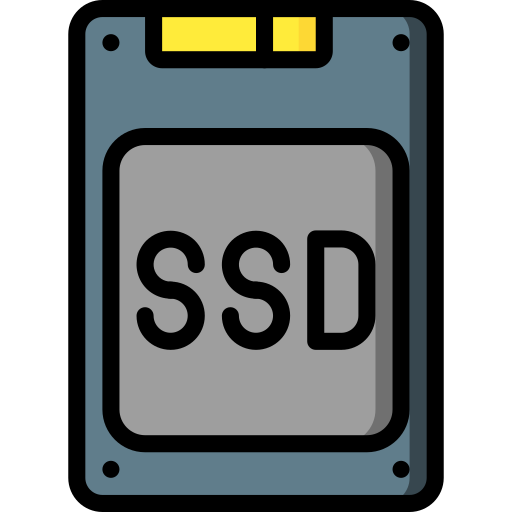 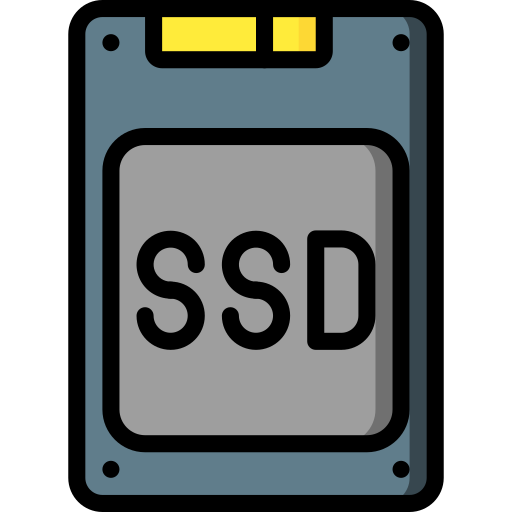 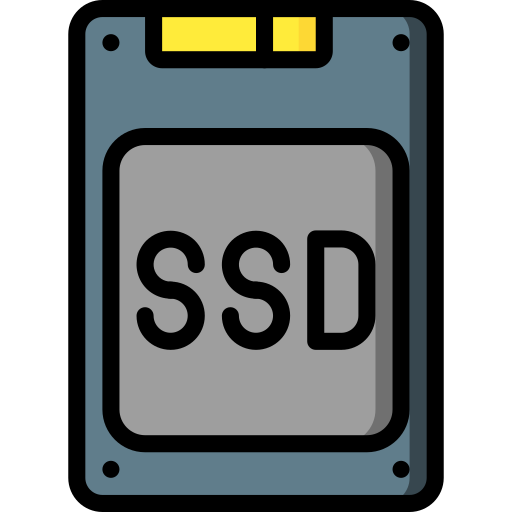 Empowered Storage Software
Improved Resource Efficiency
Data Plane
Storage Server
Read
Write
Erase
39
Systems Platform Research Group at UIUC
COMPUTER SCIENCE
[Speaker Notes: Due to the success of software defined networking, software defined storage was also developed.]
Challenges in Modern Software-Defined Infrastructure
Software-Defined Networking
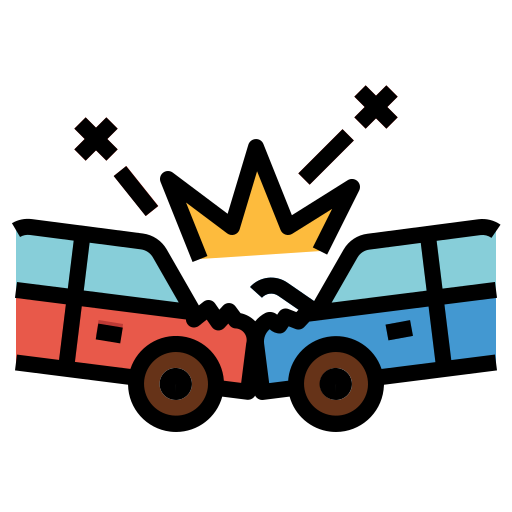 Control Plane
I/O
Scheduling
Congestion Control
Coordinated I/O
Scheduling
Coord. Garbage
Collection
Global Wear
Leveling
Data Plane
Incoordination!
Network Statistics
Data 
Cache
L2/L3 Routing
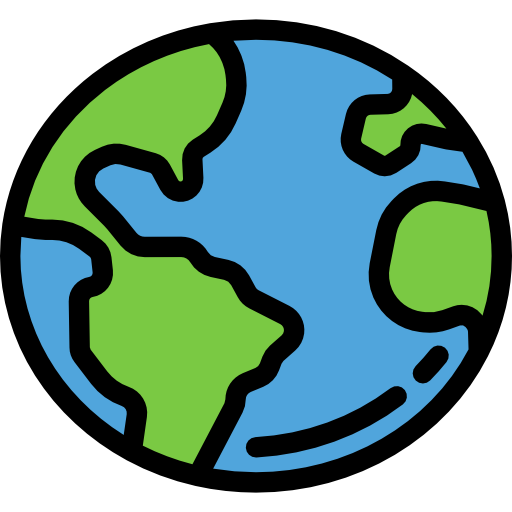 Control Plane
Address Translation
Local Wear Leveling
Wear
Leveling
Garbage
Collection
Local Garbage Collection
Local I/O
Scheduling
ECC
I/O
Scheduling
Bad Block Management
Could benefit from global view!
Data Plane
Read
Write
Erase
Software-Defined Storage
40
Systems Platform Research Group at UIUC
COMPUTER SCIENCE
[Speaker Notes: Unfortunately, modern data centers manage SDN and SDF separately, which leads to suboptimal end-to-end storage performance.]
Lack of Coordination in Modern Software-Defined Infrastructure
Software-Defined Networking
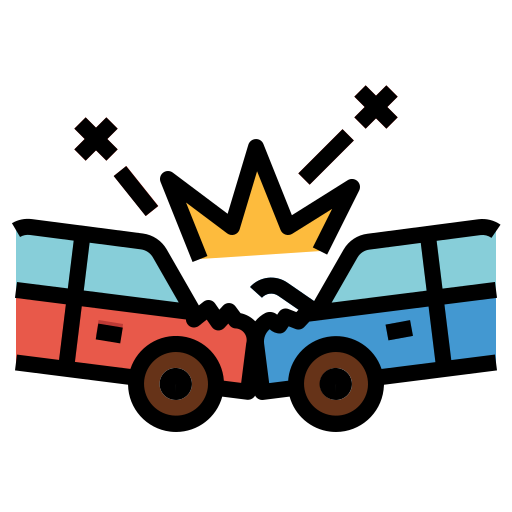 Control Plane
I/O
Scheduling
Congestion Control
Data Plane
Incoordination!
Network Statistics
Data 
Cache
L2/L3 Routing
SDN and SDF should coordinate!
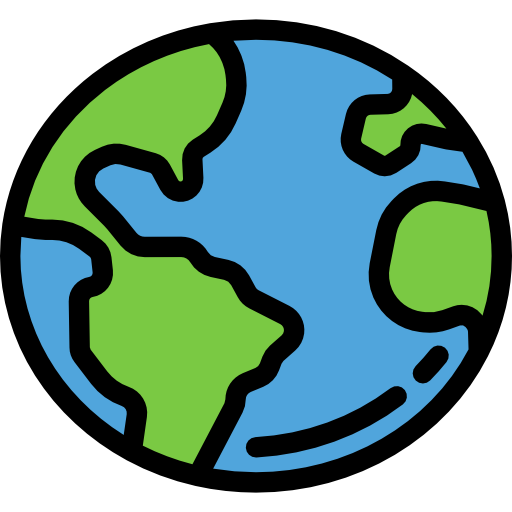 Control Plane
Address Translation
Wear
Leveling
Garbage
Collection
ECC
I/O
Scheduling
Bad Block Management
Could benefit from global view!
Data Plane
Read
Write
Erase
Software-Defined Storage
41
Systems Platform Research Group at UIUC
COMPUTER SCIENCE
[Speaker Notes: Unfortunately, modern data centers manage SDN and SDF separately, which leads to suboptimal end-to-end storage performance.


Change the icons to icons that represent the bad things that will happen without coordination: 
unpredictability.
 Redundant effort -> complications
 Missed optimization opportunity.]
Achieving Network/Storage Codesign with RackBlox
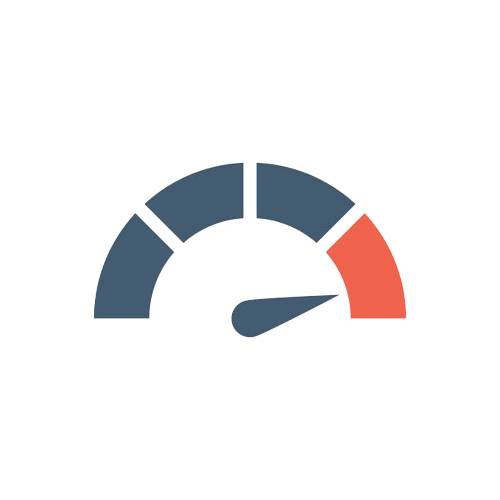 Storage Management
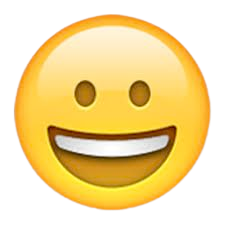 SDN
SDF
Decoupling storage management between SDN and SDF
Ensure flexibility and 
ease-of-use
Limited Hardware Resources
SDN Management
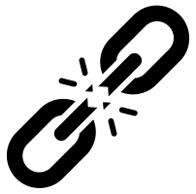 +
SDF Management
SDF Management
Decouples Coordination from 
Specific Policies
Careful Function Coordination
Custom Table and Packet Format
42
Systems Platform Research Group at UIUC
COMPUTER SCIENCE
[Speaker Notes: Transition from the previous slide and include the high level description of]
Enabling Coordinated I/O Scheduling
Network Latency
Storage Latency
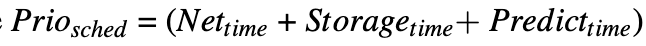 Request #1
Network Latency
Storage Latency
Request #2
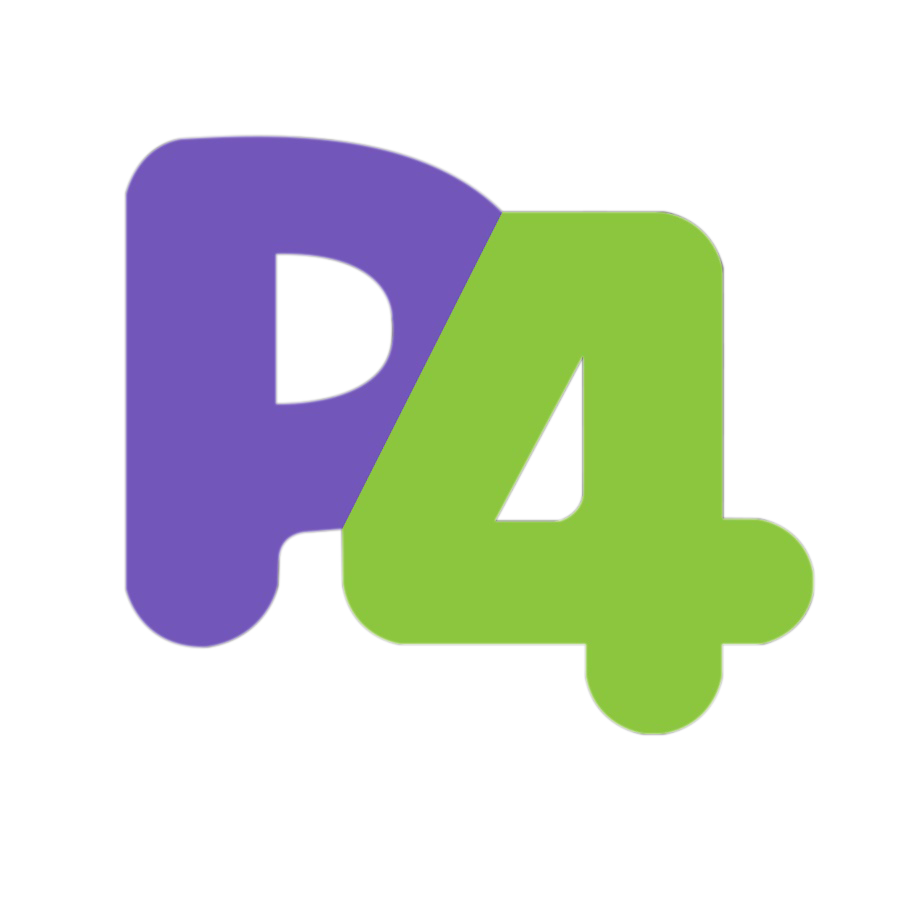 In-Network Telemetry (INT)
Storage Queuing Delay
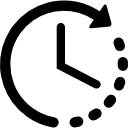 Tail Latency Violation!
Coordination
Network Latency
Storage Latency
Request #1
Storage Latency
Network Latency
Request #2
Tail Latency Guaranteed!
43
Systems Platform Research Group at UIUC
COMPUTER SCIENCE
[Speaker Notes: Want to discuss the potential of coordinated scheduling, how we define the time, and how track/predict the time
Net time comes from INT, storage time comes from queuing delay, predict time comes from expected return time which we predict.]
Enabling Coordinated GC
Storage Request
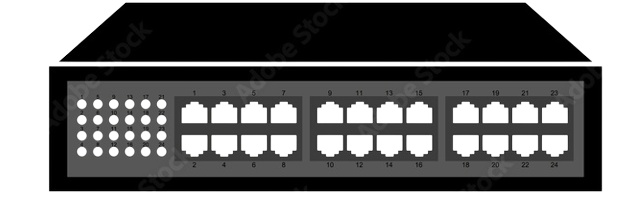 Request GC
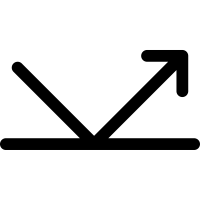 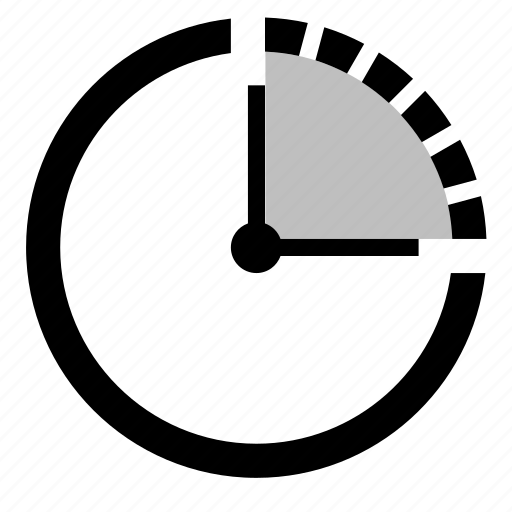 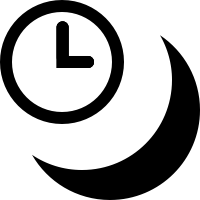 Request Redirection
Background GC
Delayed GC
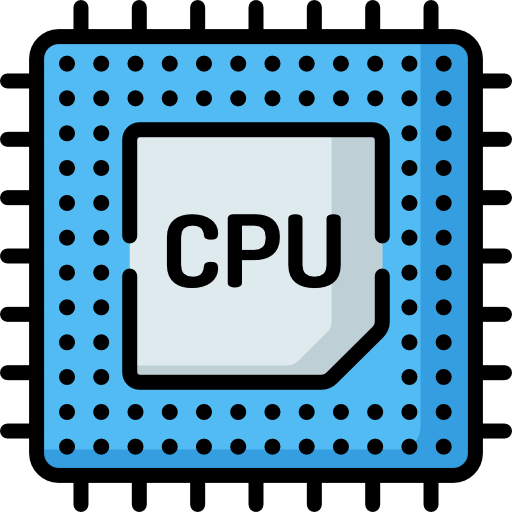 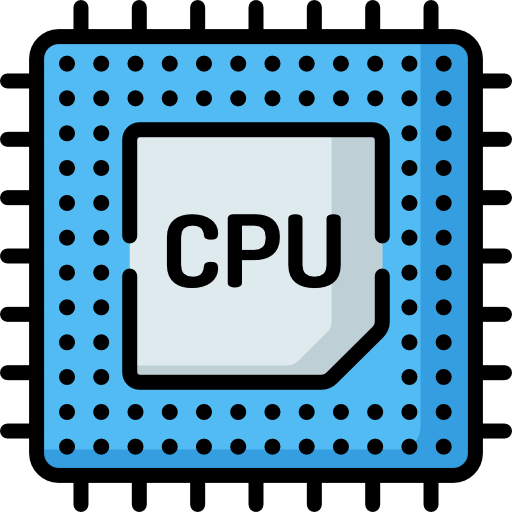 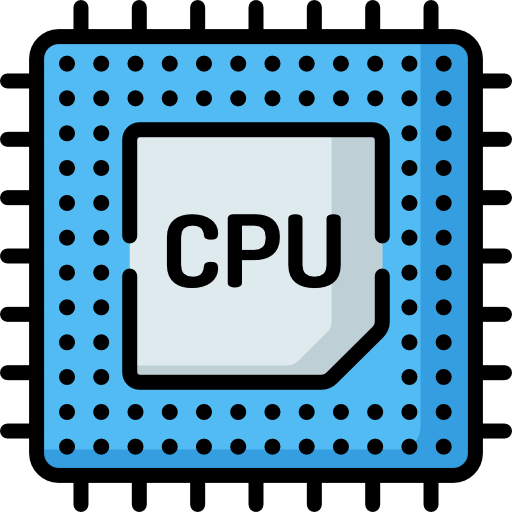 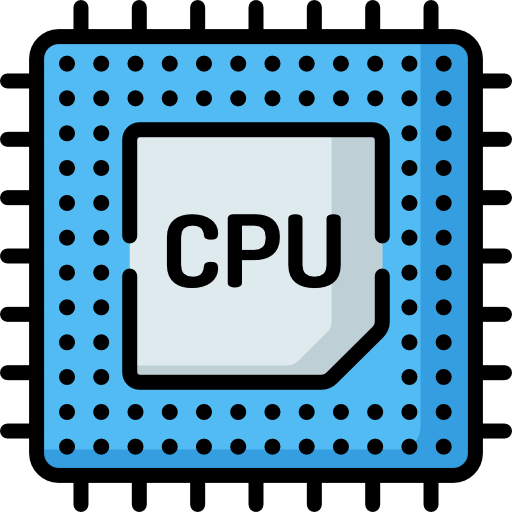 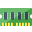 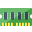 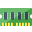 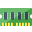 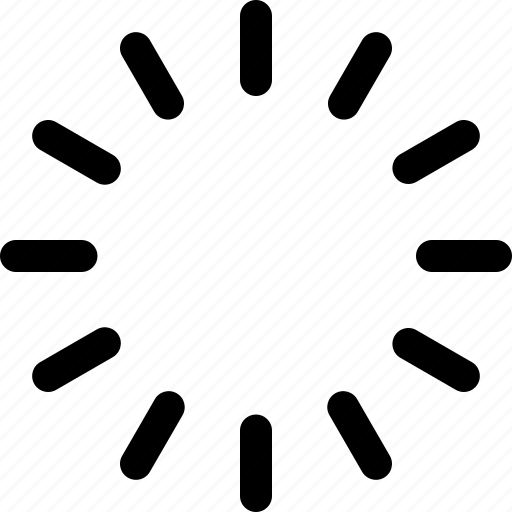 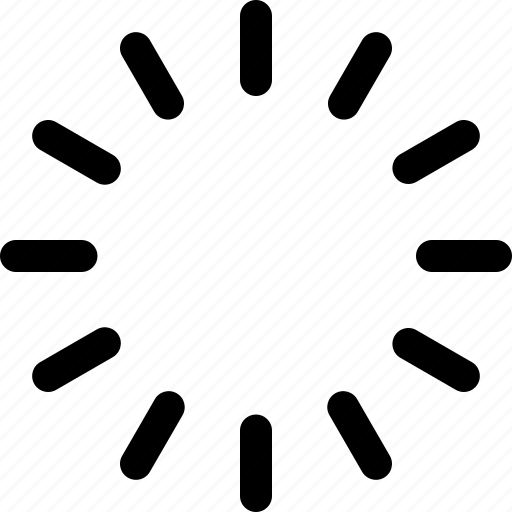 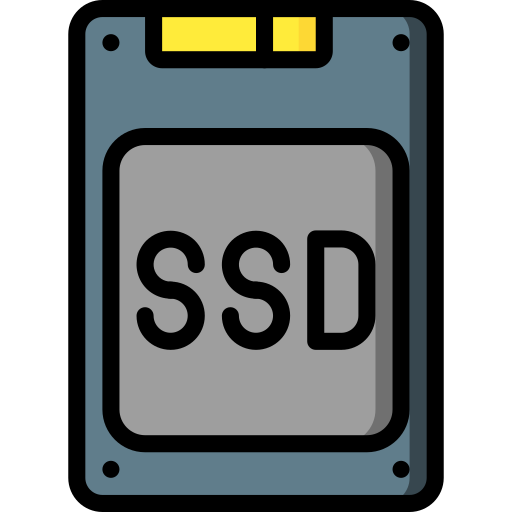 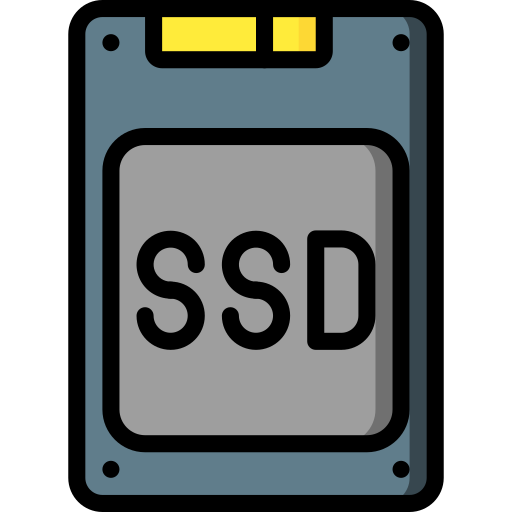 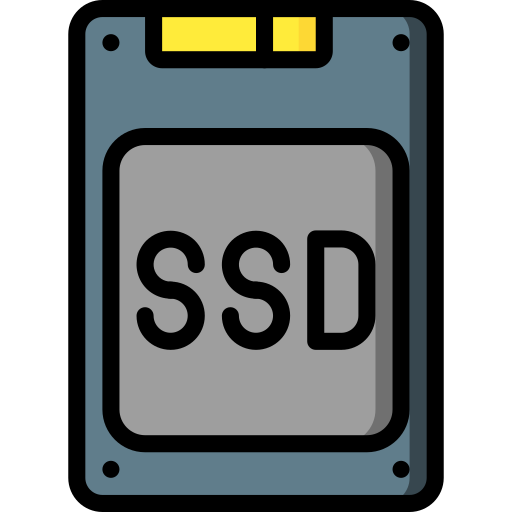 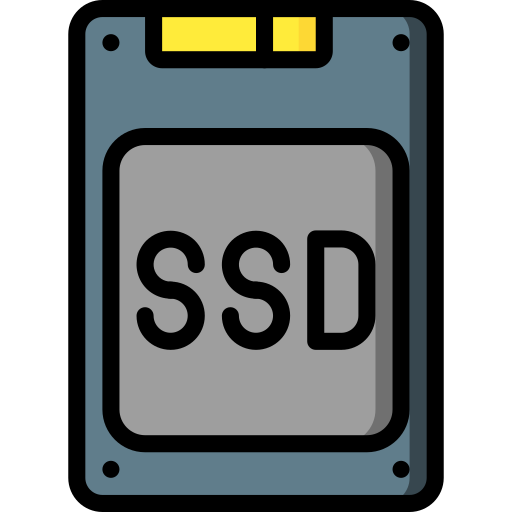 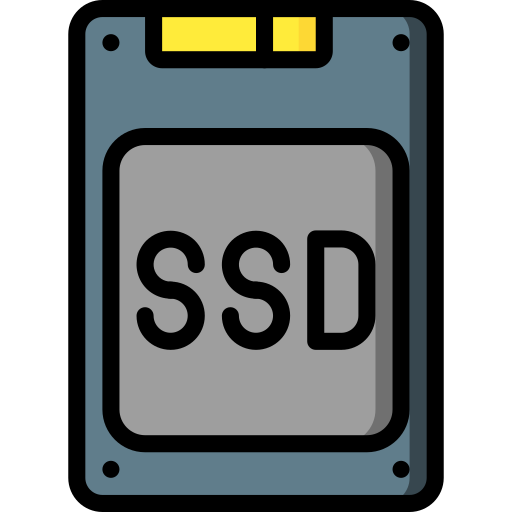 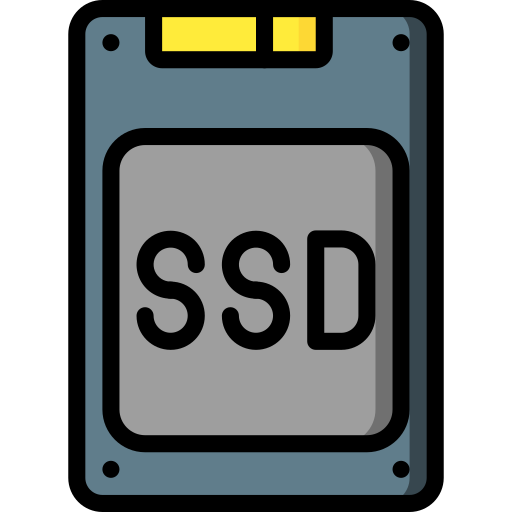 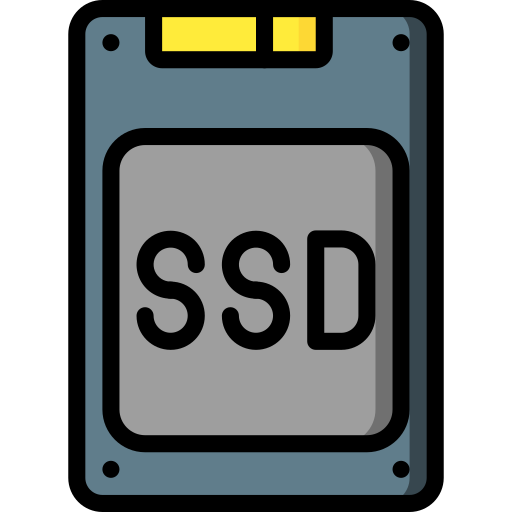 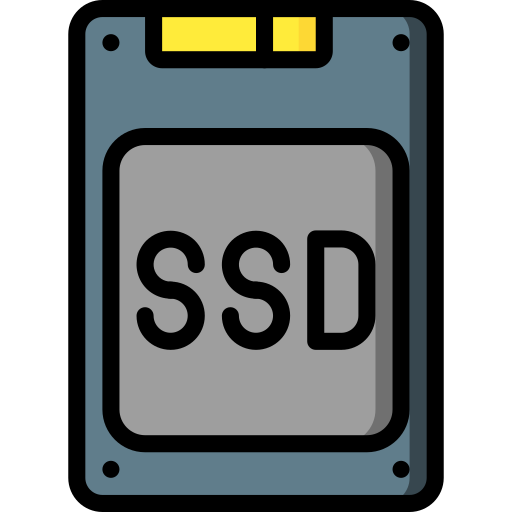 vSSD
Replica
44
Systems Platform Research Group at UIUC
COMPUTER SCIENCE
Enabling Coordinated Wear Leveling
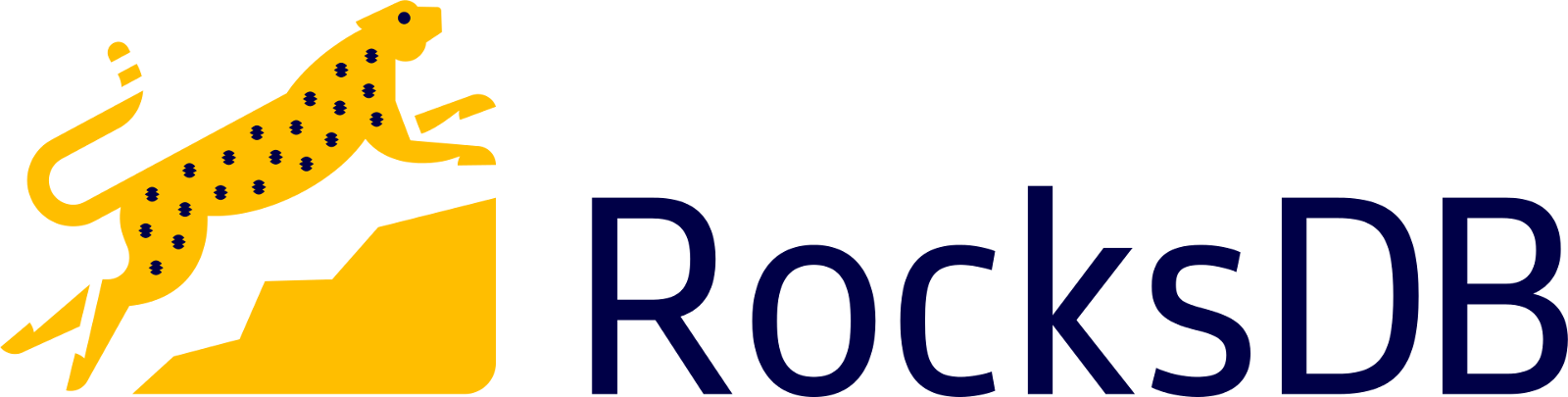 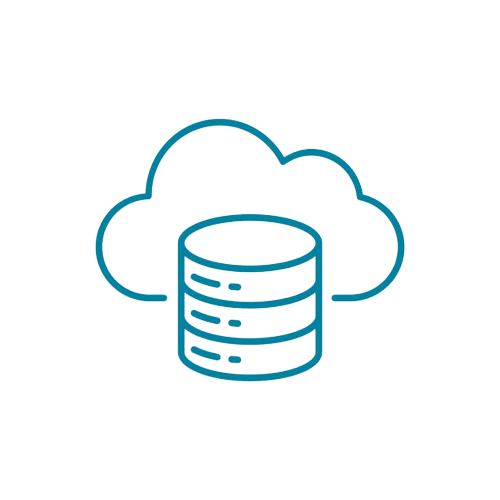 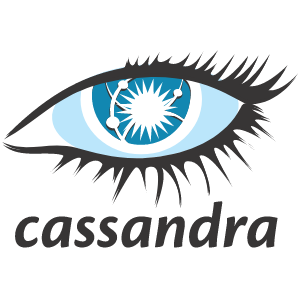 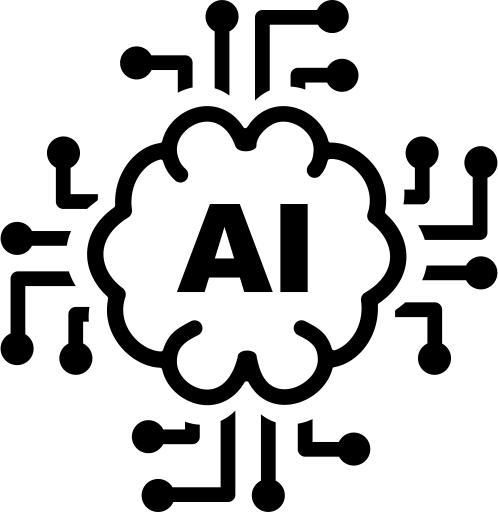 Global
Heterogeneous Workloads!
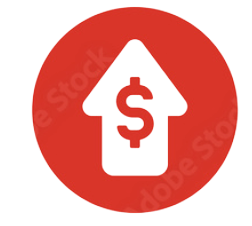 Local
Local
…
…
Increased Cost
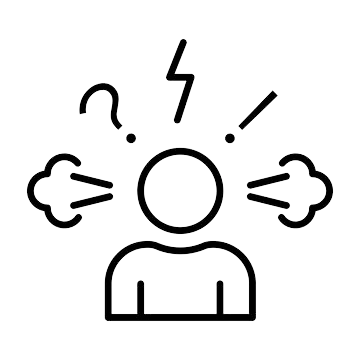 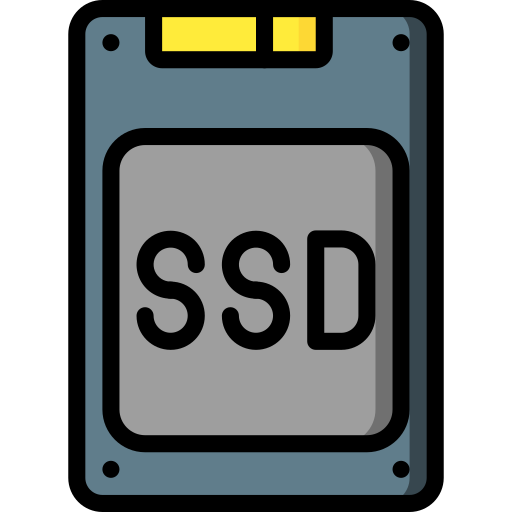 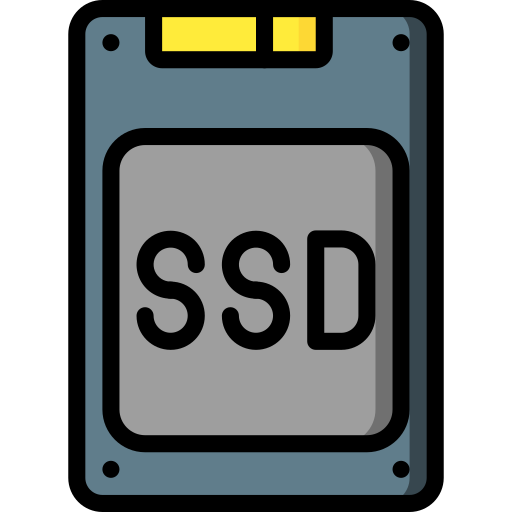 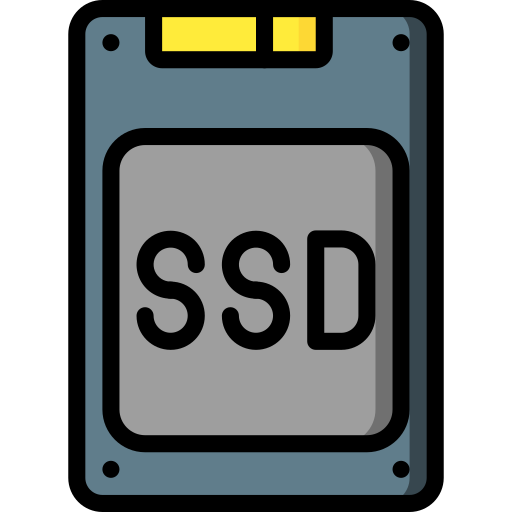 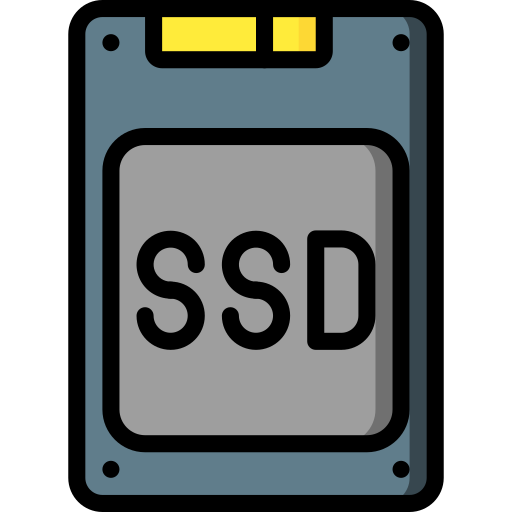 Achieves Rack-Scale Wear-Balance!
Increased Management Complexity
Storage Server
Storage Server
45
Systems Platform Research Group at UIUC
COMPUTER SCIENCE
Storage is a Core Data Center Infrastructure
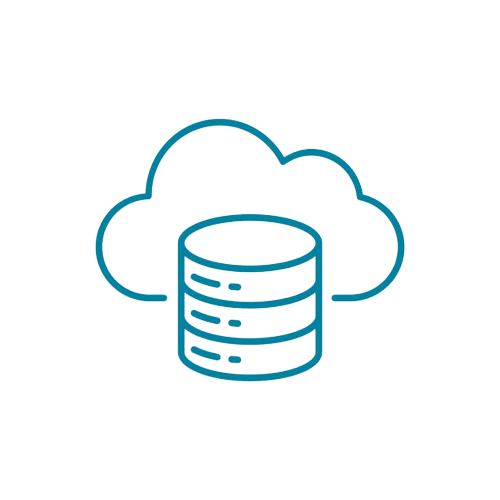 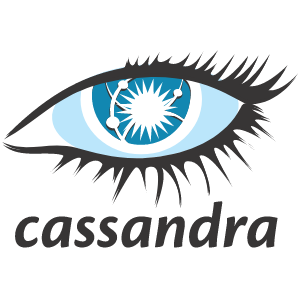 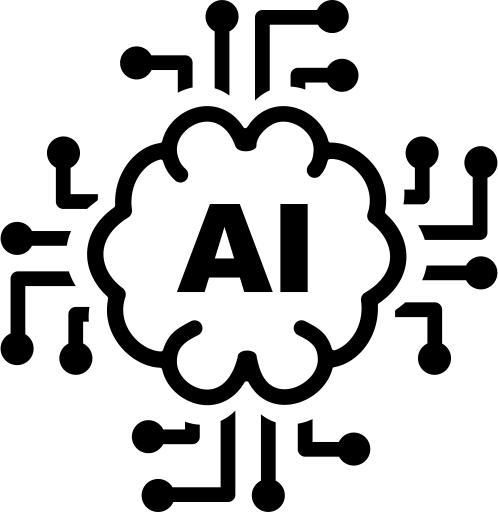 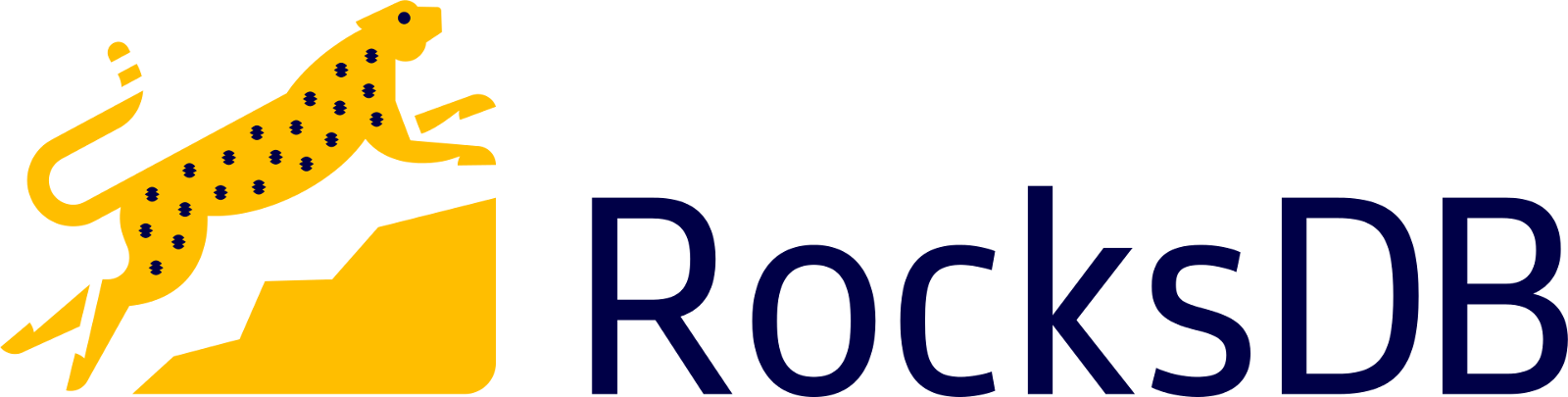 Cloud Services
Data Center Storage
46
Systems Platform Research Group at UIUC
COMPUTER SCIENCE
[Speaker Notes: Data center storage is a core service that underpins many critical data center workloads such as database workloads, AI, and other cloud services, storing thousands of exabytes in total.]
Modern Software-Defined Infrastructure
Control Plane
I/O
Scheduling
Congestion Control
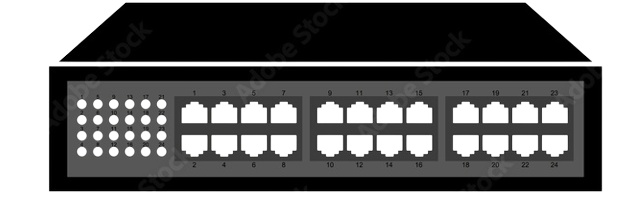 Data Plane
L2/L3 Routing
Data 
Cache
Network Statistics
Software-Defined Networking
Software-Defined Storage
Control Plane
Address Translation
Wear
Leveling
Garbage
Collection
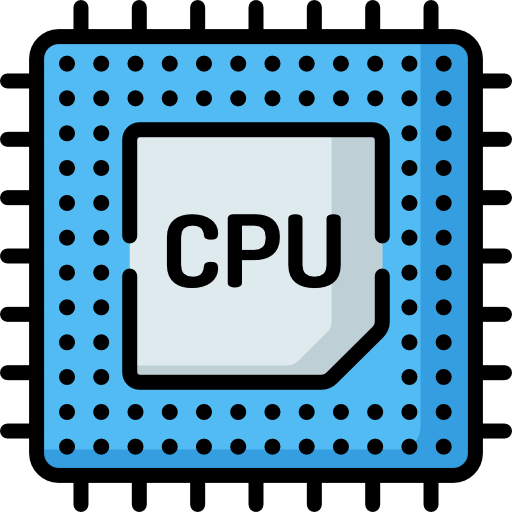 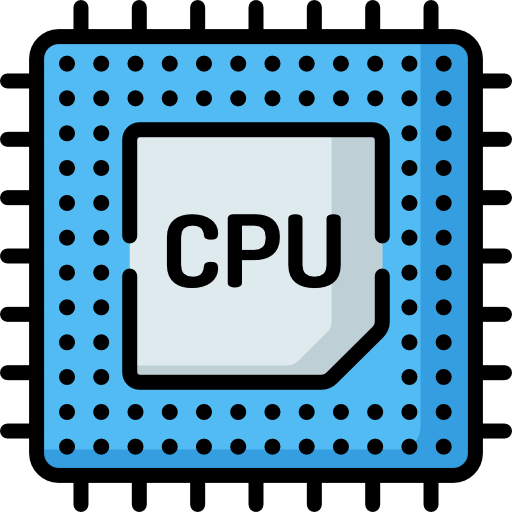 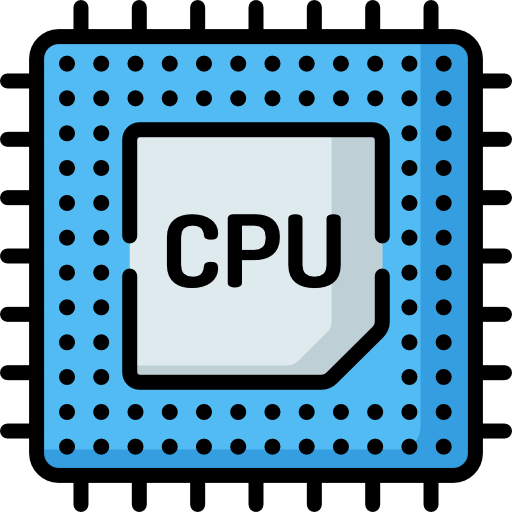 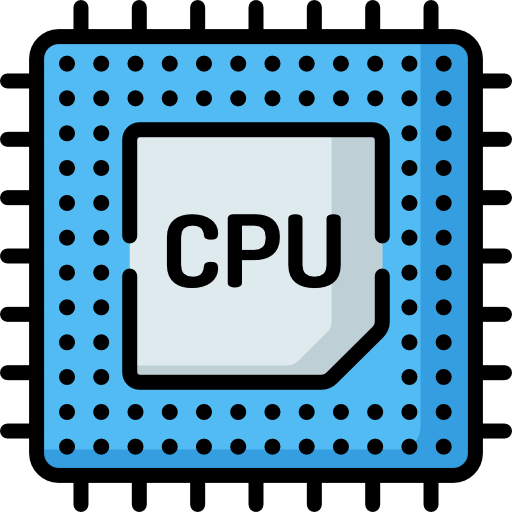 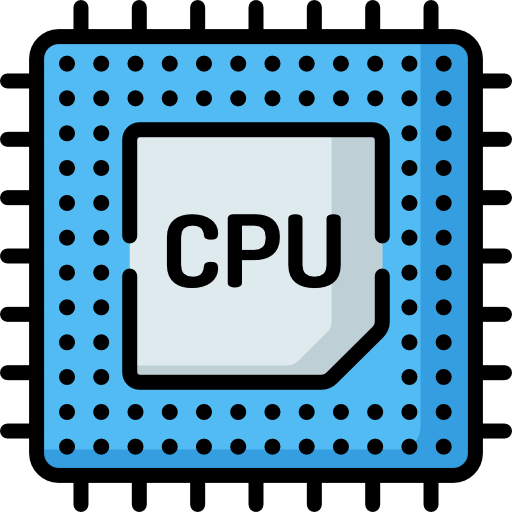 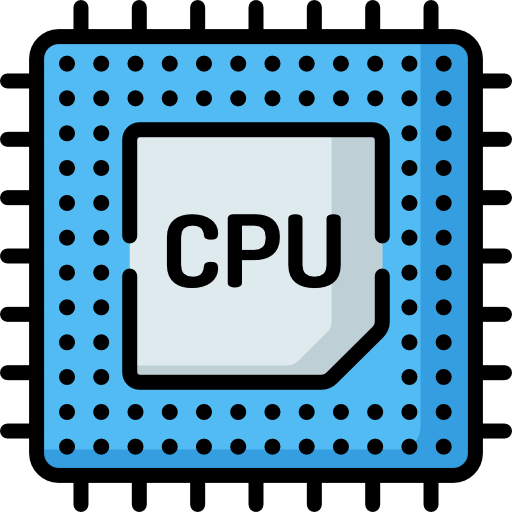 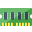 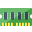 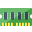 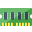 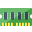 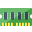 ECC
I/O
Scheduling
Bad Block Management
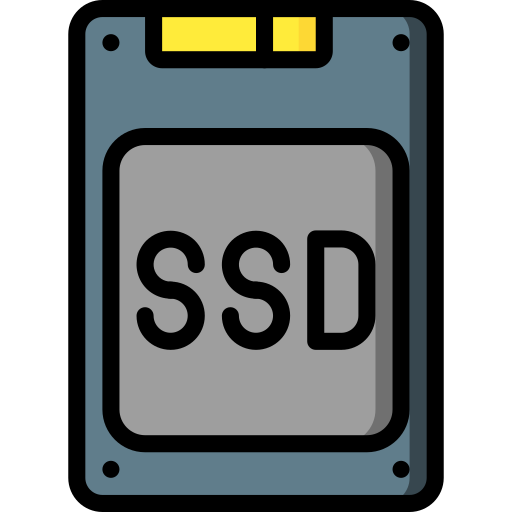 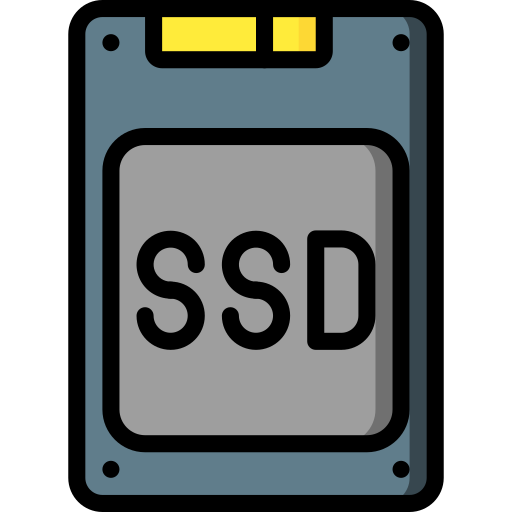 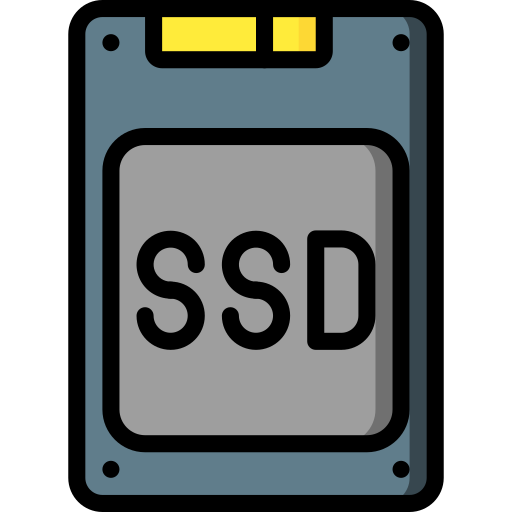 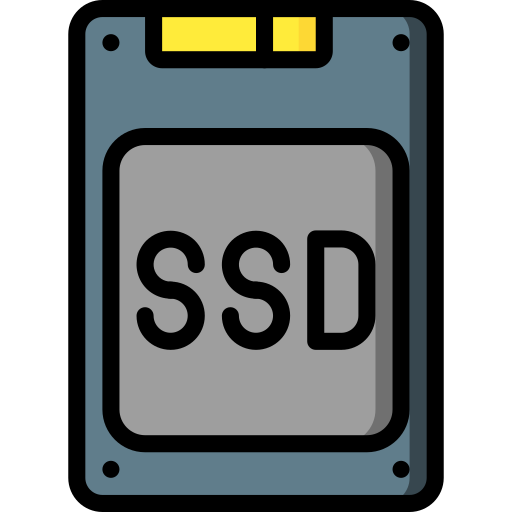 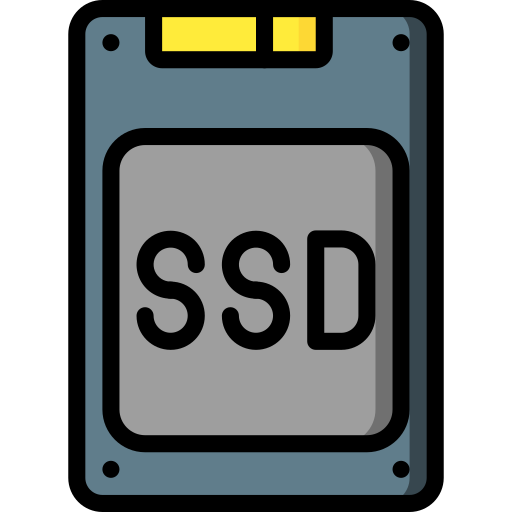 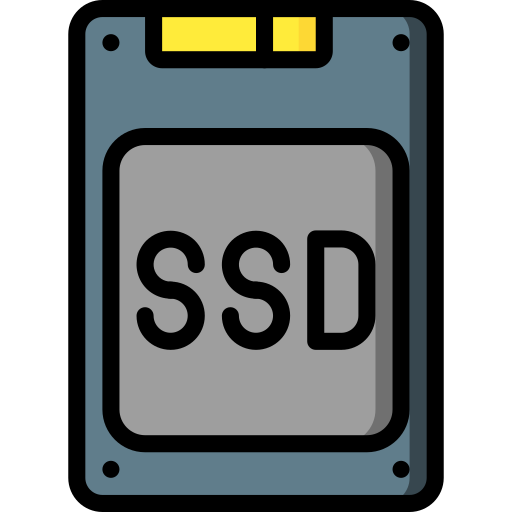 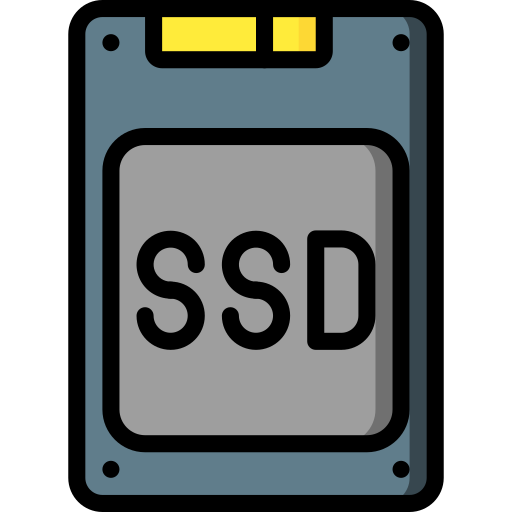 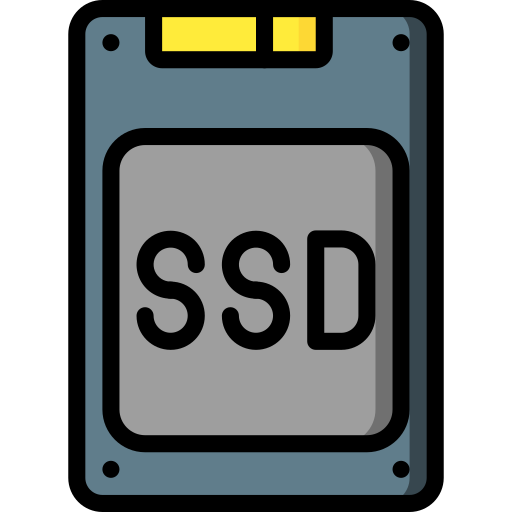 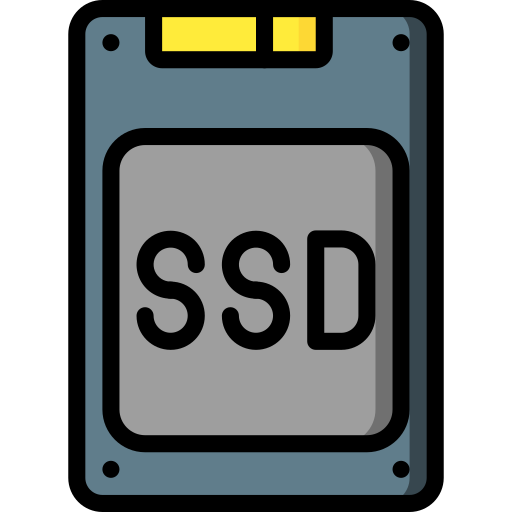 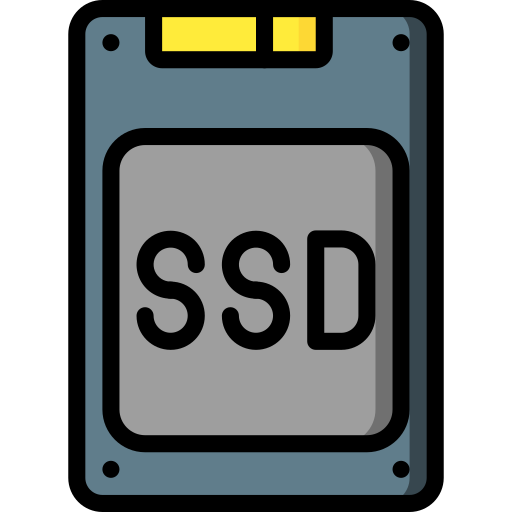 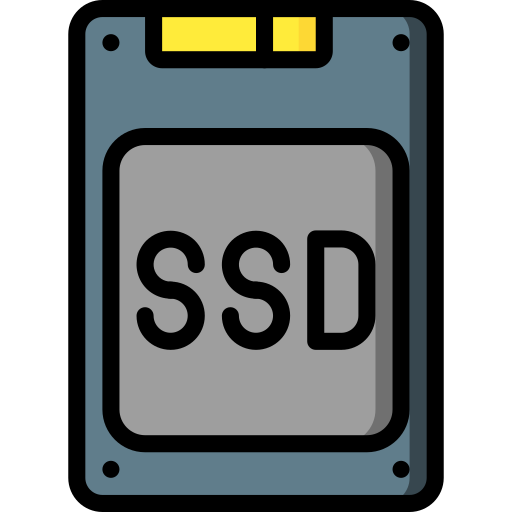 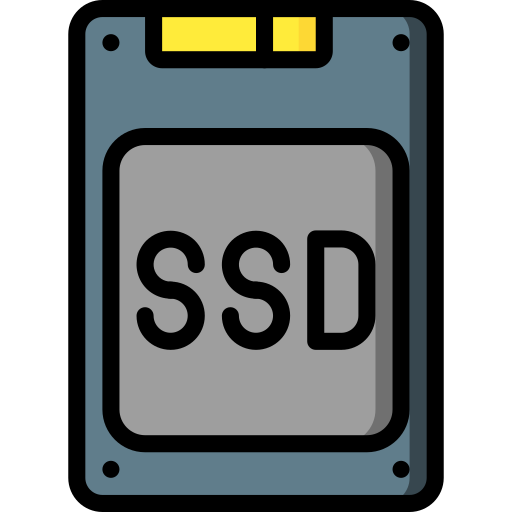 Data Plane
Storage Server
Read
Write
Erase
47
Systems Platform Research Group at UIUC
COMPUTER SCIENCE
[Speaker Notes: Data centers adopted software defined networking and software defined storage for the flexibility such as in scheduling and resource management.]
Enabling Coordinated GC
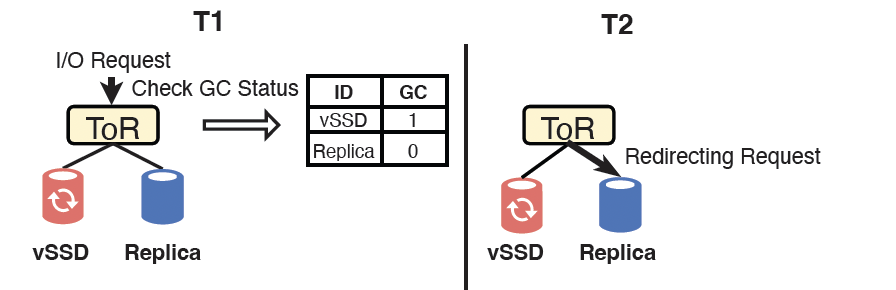 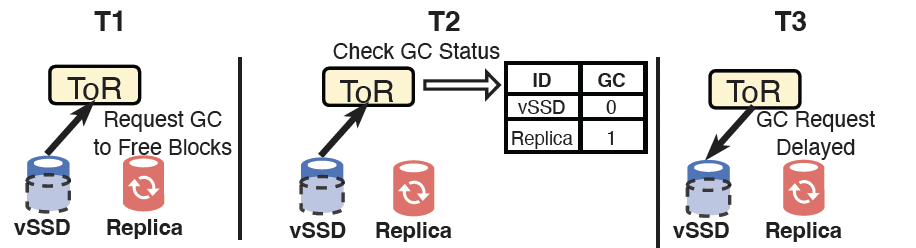 Replicas may GC concurrently!
Request Redirection
Still want to minimize GC occurrences!
Delayed GC
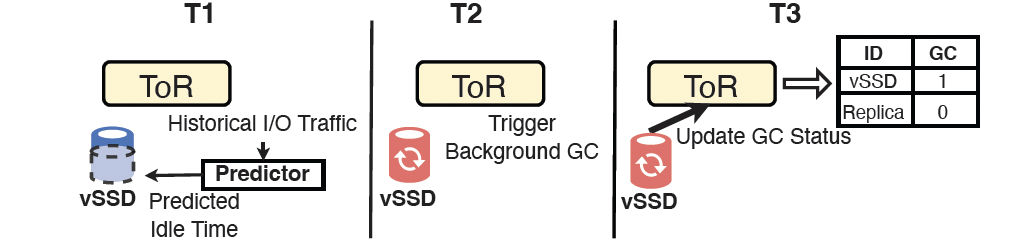 Background GC
48
Systems Platform Research Group at UIUC
COMPUTER SCIENCE
[Speaker Notes: ****This needs to be redrawn****]
Network/Storage Co-Design is Promising
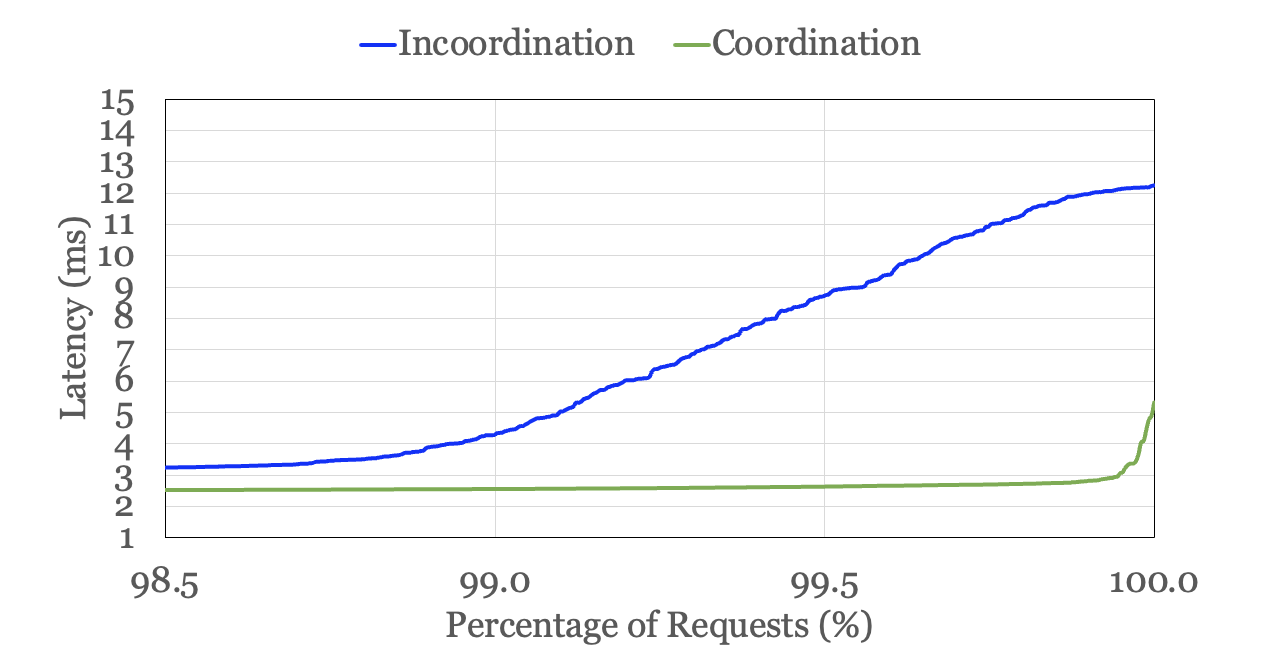 GC increases request tail latency by over 5x!
Requests spend nearly equal time in network and storage!
49
Systems Platform Research Group at UIUC
COMPUTER SCIENCE
Sensitivity Study of Network/Storage Latency
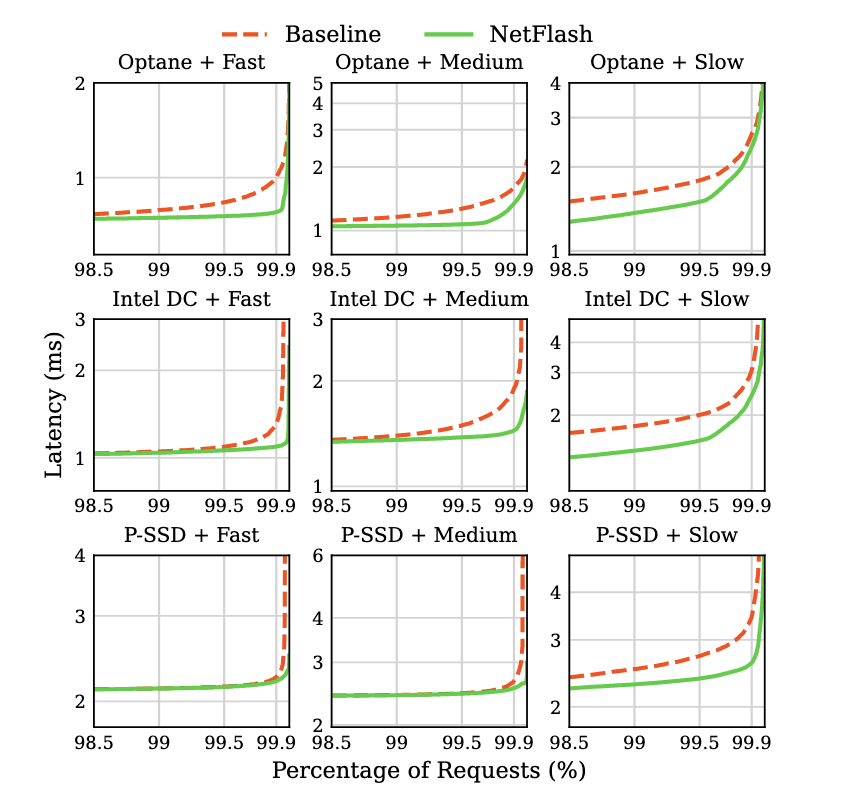 Best improvement when variation and latencies match!
50
Systems Platform Research Group at UIUC
COMPUTER SCIENCE
[Speaker Notes: The diagonal has the best performance.]
Coordinated Wear-Leveling
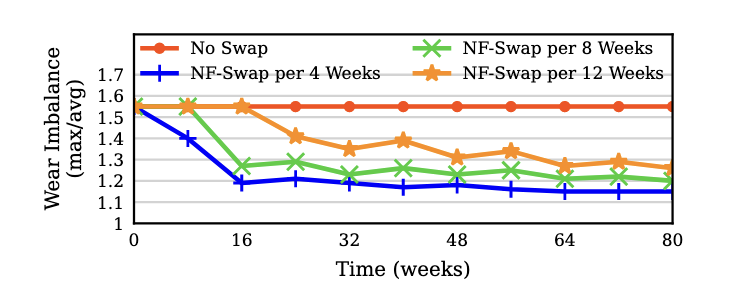 RackBlox ensures rack-scale wear-balance!
51
Systems Platform Research Group at UIUC
COMPUTER SCIENCE
[Speaker Notes: 8 week default gives roughly 1.2x imbalance.]
Improving End-To-End Performance
RackBlox reduces tail latency by up to 4.8x!
52
Systems Platform Research Group at UIUC
[Speaker Notes: **TODO switch this to RackBlox.

We breakdown the performance of RackBlox and compare against (1) VDC which provides software based token-bucket rate limiting per I/O Flow enforced for both network and storage at the end-hosts. Next, we compare with RackBlox with only I/O scheduling enabled. Finally, we show the performance of RackBlox. We see that coordinated I/O scheduling can outperform and achieves 1.4x speedup on average. However, with higher write rates, we have more intensive GC and therefore coordinated GC is necessary, resulting in nearly 5x speedup.]
Flexibility for Supporting Different Storage Schedulers
Coordinated I/O Scheduling always outperforms incoordination!
53
Systems Platform Research Group at UIUC
[Speaker Notes: **TODO switch this to RackBlox.

To demonstrate the flexibility, we isolate the benefits of coordinated I/O scheduling when integrating it into different schedulers that Linux offers today, base FIFO (or no-op), deadline, and Kyber, which have different methods of targeting low latency storage requests. We see that coordination improves each one scheduler significantly achieving 1.4x improvements on average across different read/write ratios.]
Filler
54
Systems Platform Research Group at UIUC
COMPUTER SCIENCE